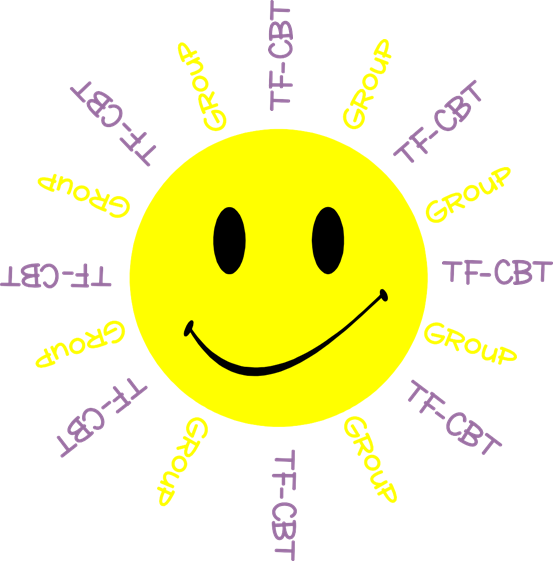 Welcome to TF-CBT Group!
Today is         Group 4 of 5.
Child Trauma Services Program
© 2021 The Board of Regents of The University of Oklahoma
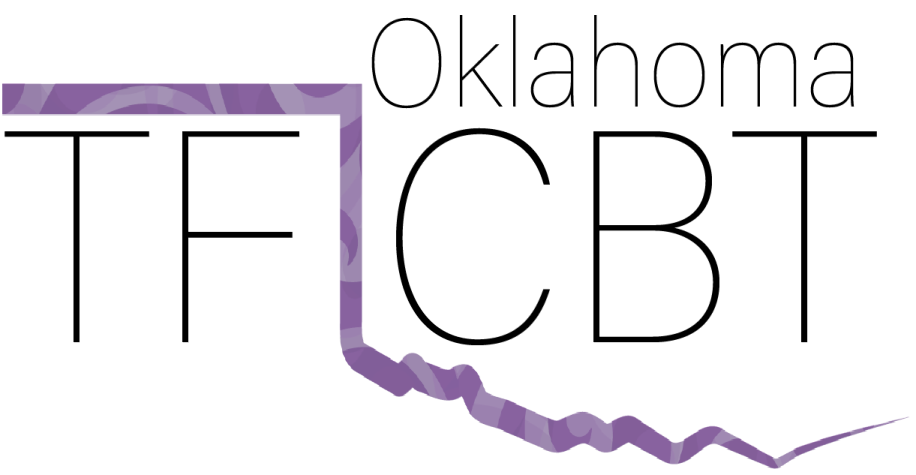 Acknowledgment
This treatment session manual for implementation of Trauma-Focused Cognitive-Behavioral Therapy (TF-CBT) in a group format was originally developed under a grant from the Oklahoma Department of Mental Health and Substance Abuse Services awarded to Drs. Susan Schmidt and Elizabeth Risch from the University of Oklahoma Health Sciences Center. This manual was developed with support by the TF-CBT treatment developers Esther Deblinger, PhD, Anthony Mannarino, PhD, and Judith Cohen, MD. The federal government’s Substance Abuse and Mental Health Services Administration has recognized TF-CBT as a Model Program due to the extensive outcome data from randomized controlled trials that support its effectiveness in improving a variety of problems in youth who have experienced trauma.
 
The current TF-CBT Group Curriculum Manual was developed and refined through many years of application of the treatment. Amanda Mitten, Natalie Gallo, Hannah Frye, Melissa Bernstein, and Saba Shahid contributed significantly to previous revisions of the manual. We wish to also thank Lindsey Peters, Kate Theimer, and Ashley Galsky for their assistance. This manual and work is dedicated to the families who have cared for children with a trauma history with whom we have worked.
 
Copyrighted The Board of Regents of the University of Oklahoma
All rights reserved. The materials contained herein are copyright protected by the University of Oklahoma and are provided for review only. No part of this publication may be reproduced, distributed, transmitted, derived or practiced in any form or by any means without the prior written permission of the University of Oklahoma, except in the case of brief quotations embodied in critical reviews and certain other noncommercial and non-medical uses permitted by copyright law.
 
Contact Information
OKTF-CBT
University of Oklahoma Health Sciences Center
Center on Child Abuse and Neglect
1100 NE 13th Street
Oklahoma City, OK 73117
(405) 271-5700
OKTF-CBT@ouhsc.edu
Child Trauma Services Program
© 2021 The Board of Regents of The University of Oklahoma
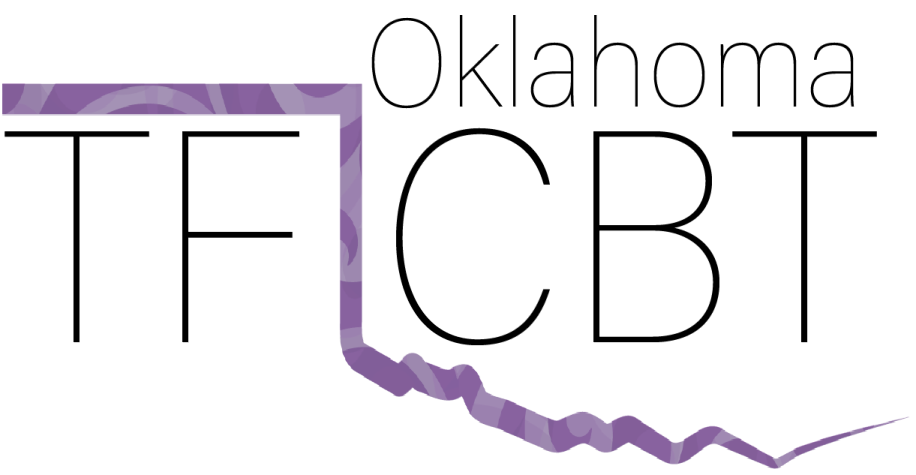 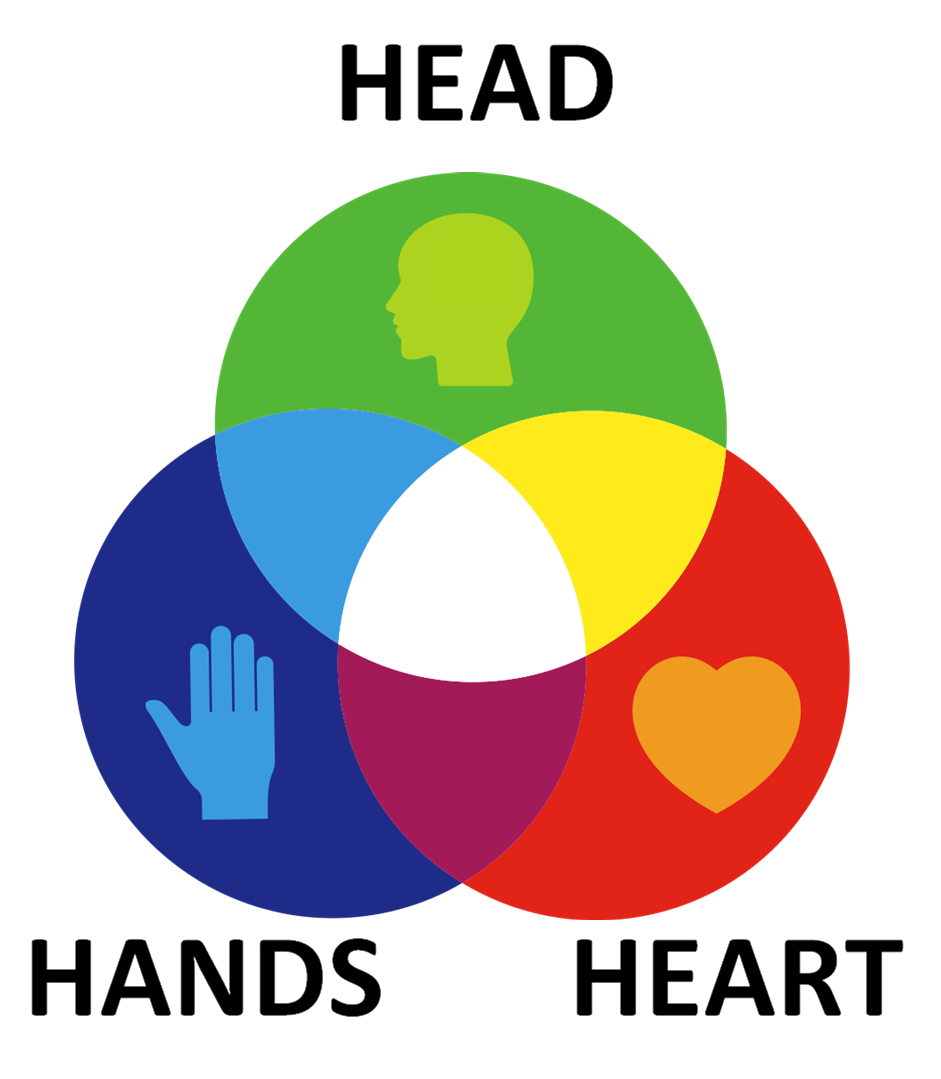 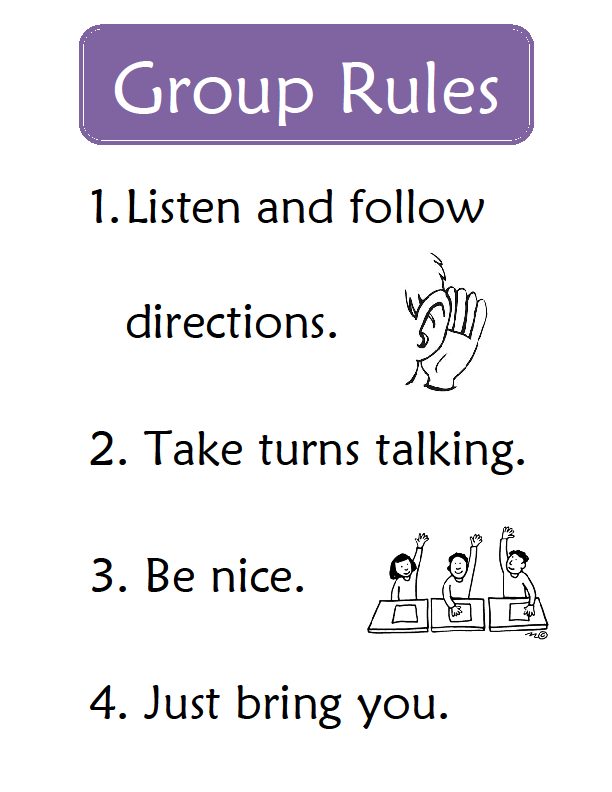 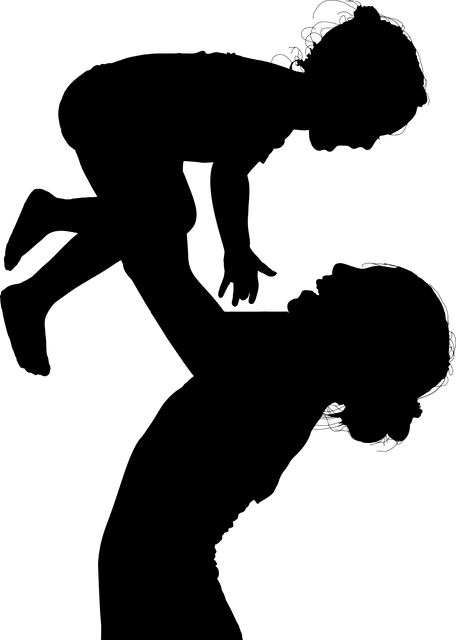 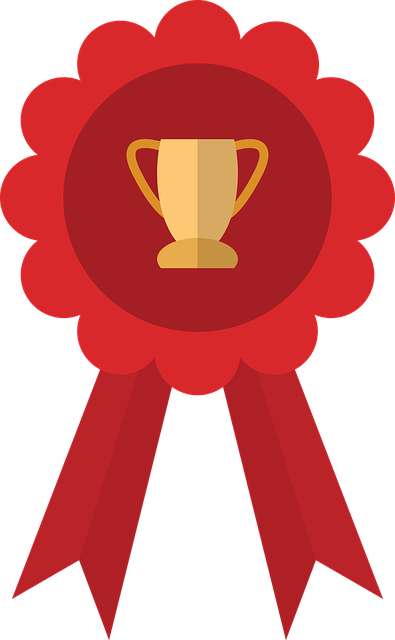 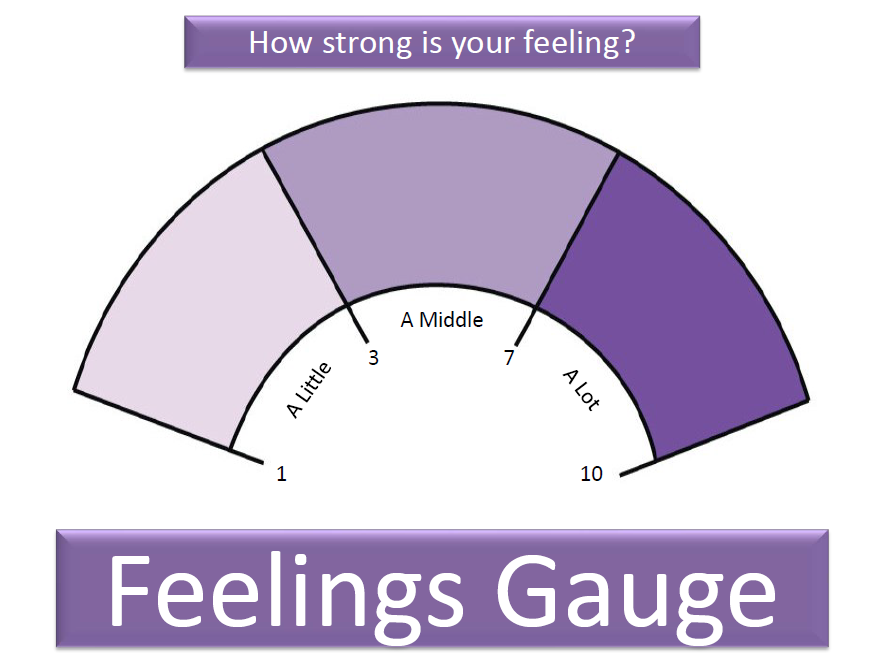 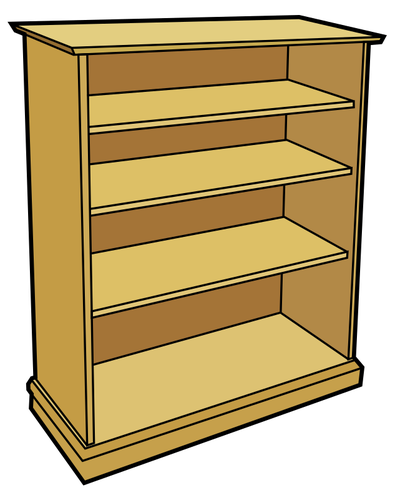 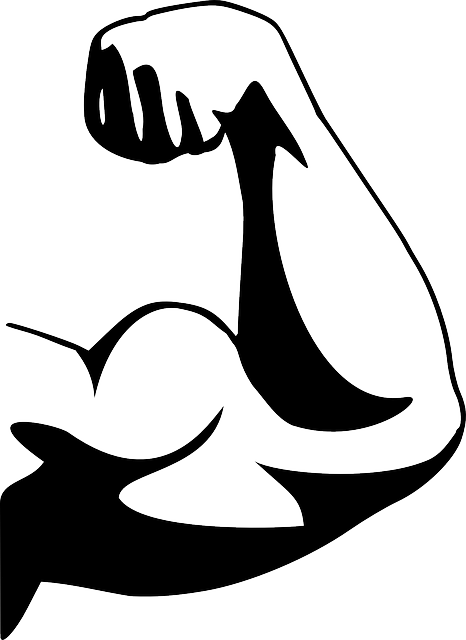 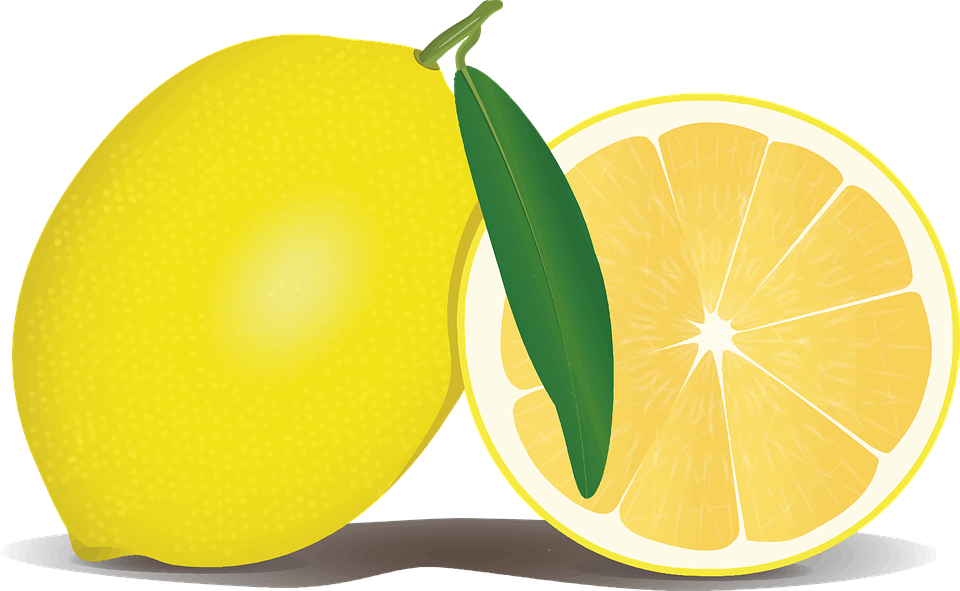 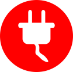 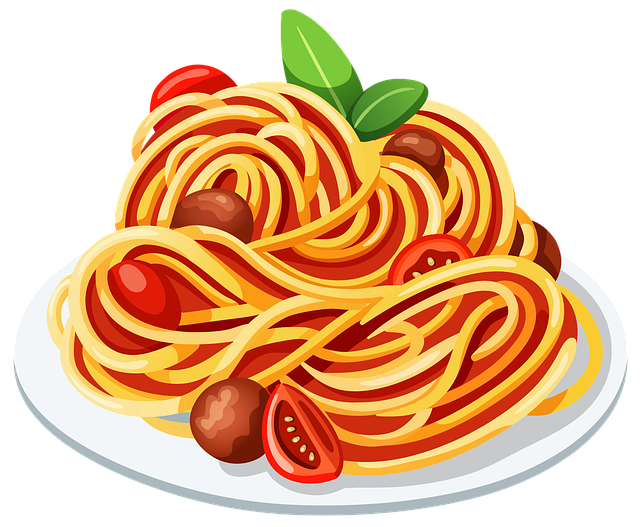 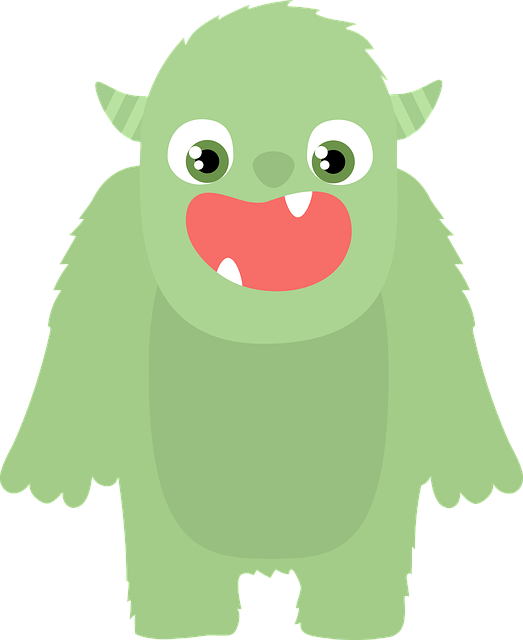 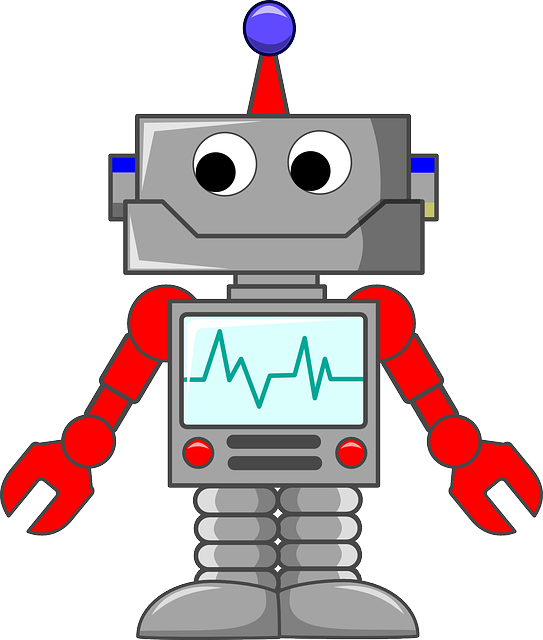 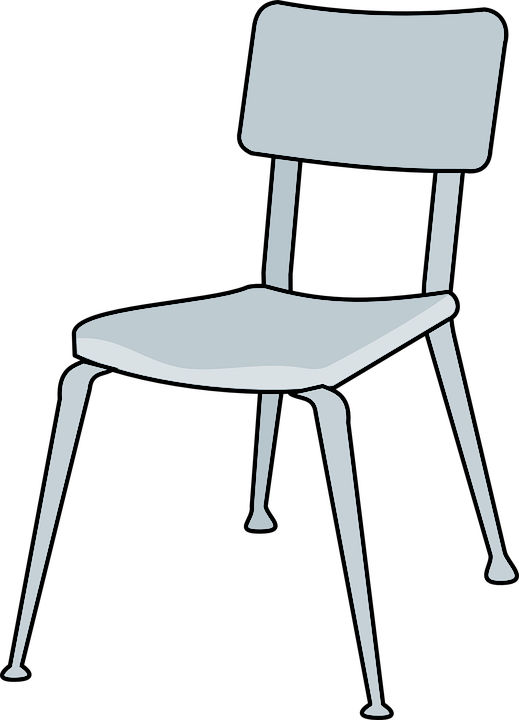 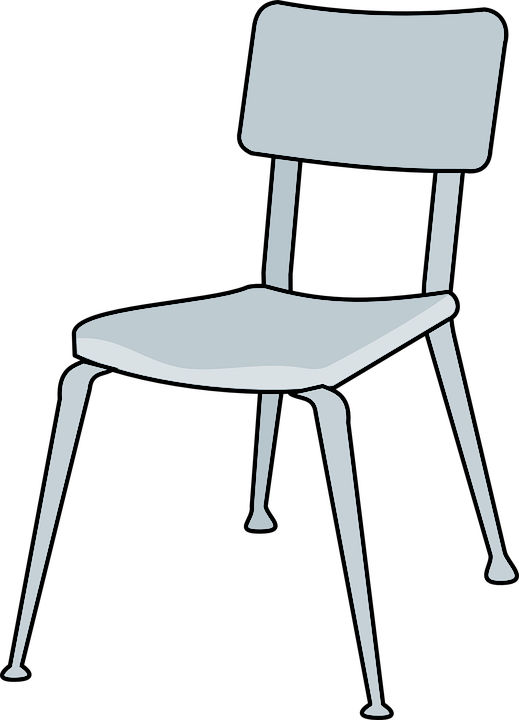 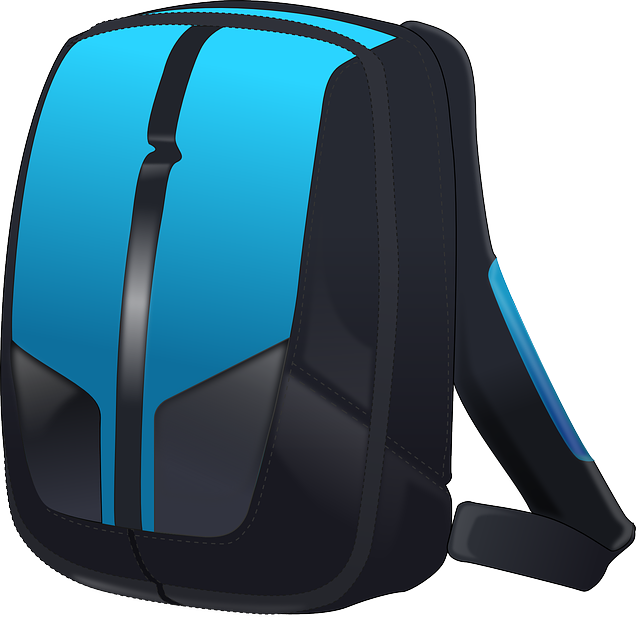 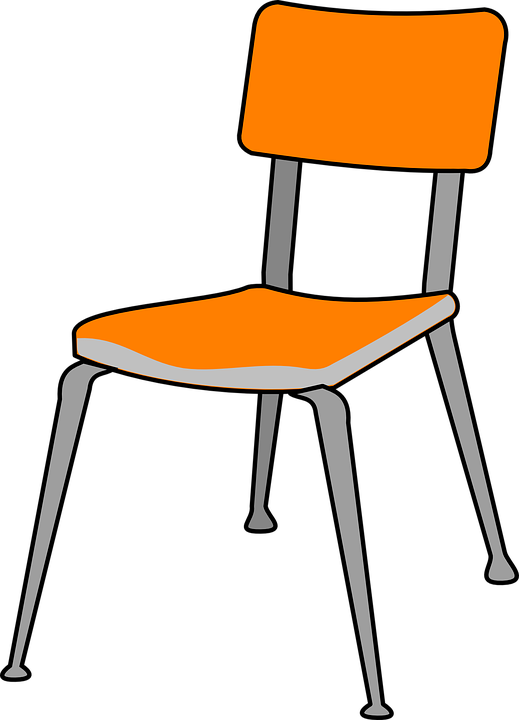 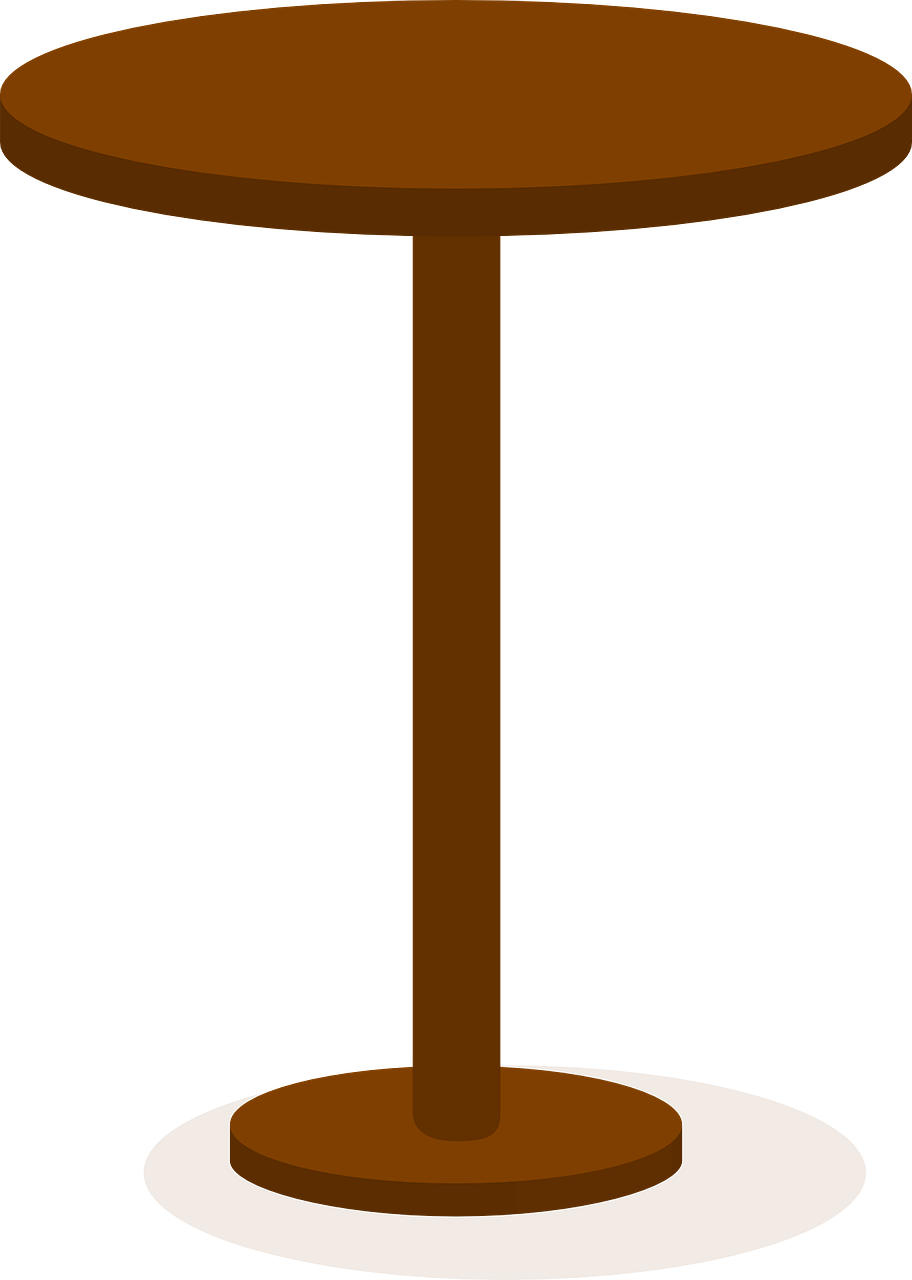 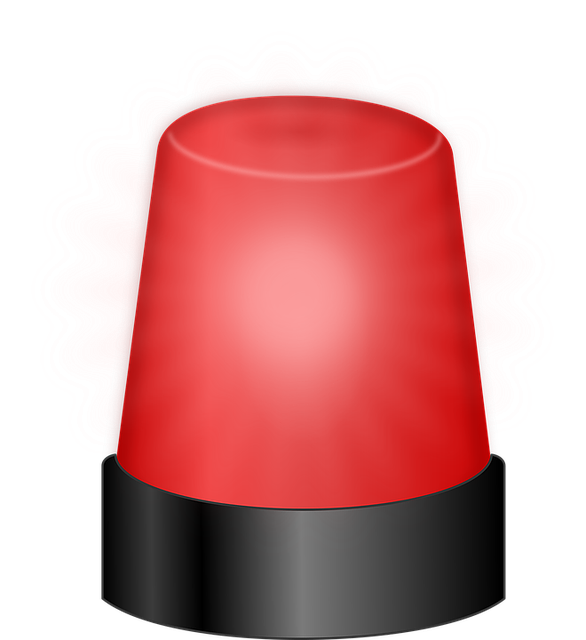 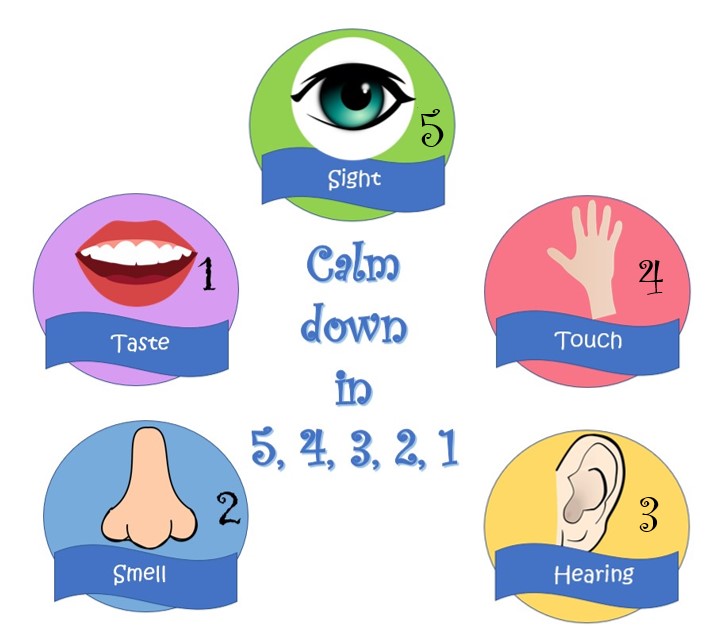 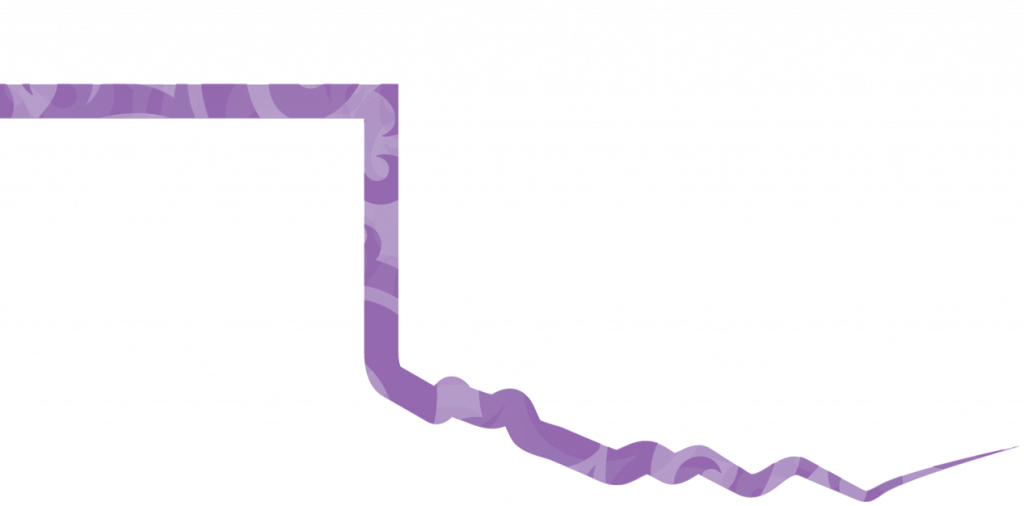 Child Trauma Services Program
© 2021 The Board of Regents of The University of Oklahoma
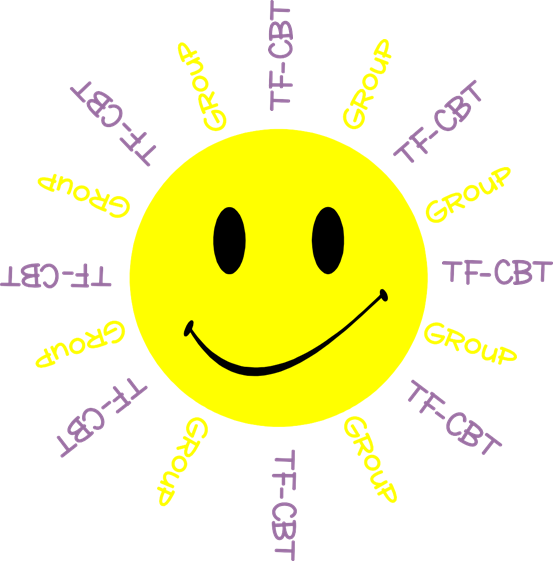 GROUP RULES
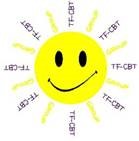 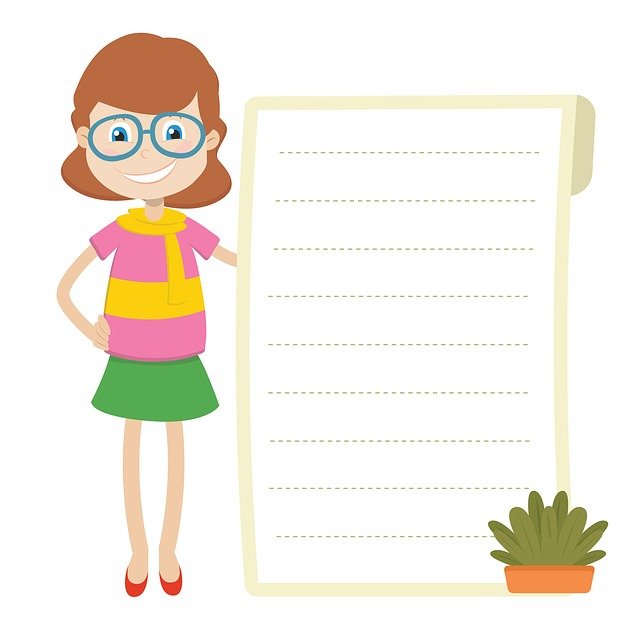 Zoom
Use the bathroom before or after group.
Be in a private space.
Keep everyone’s information private or  confidential.
Take turns talking.
Keep yourself on mute.
Keep your camera on.
Be nice.
Just Be On Zoom!
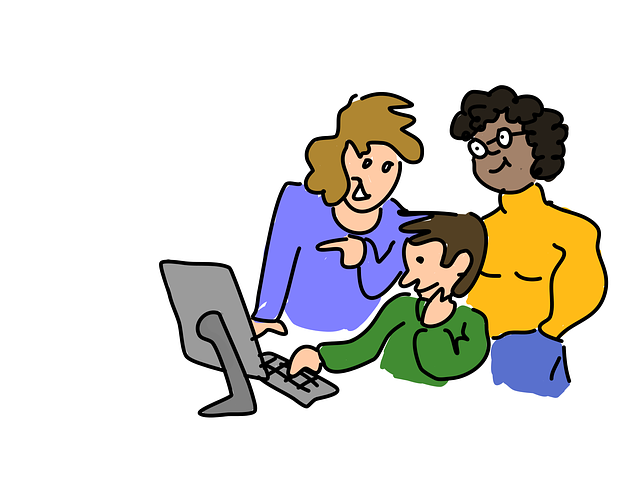 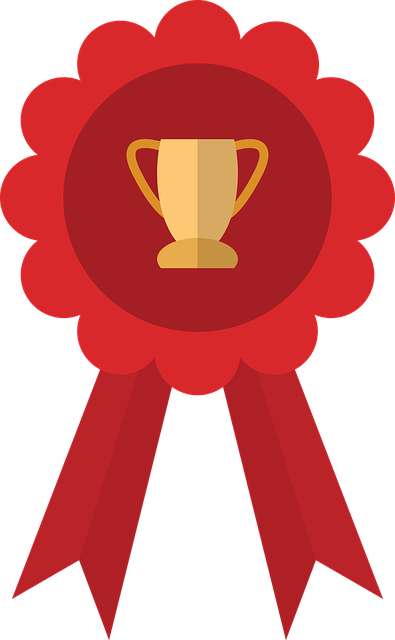 Child Trauma Services Program
© 2021 The Board of Regents of The University of Oklahoma
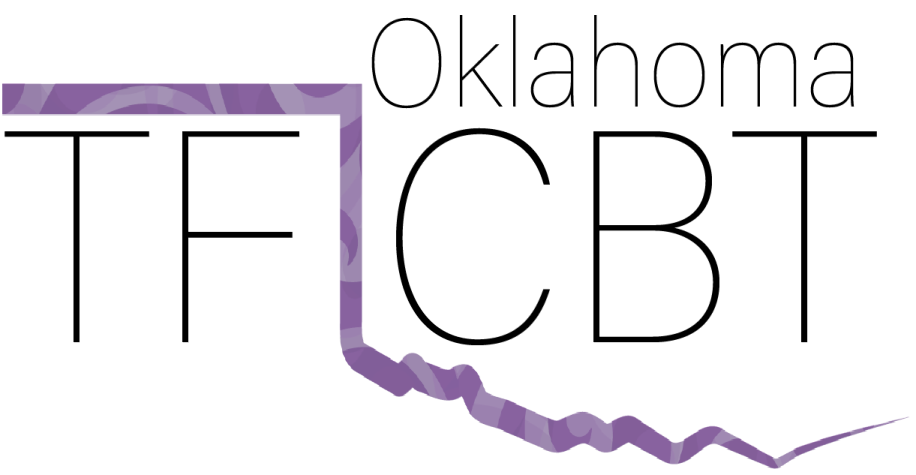 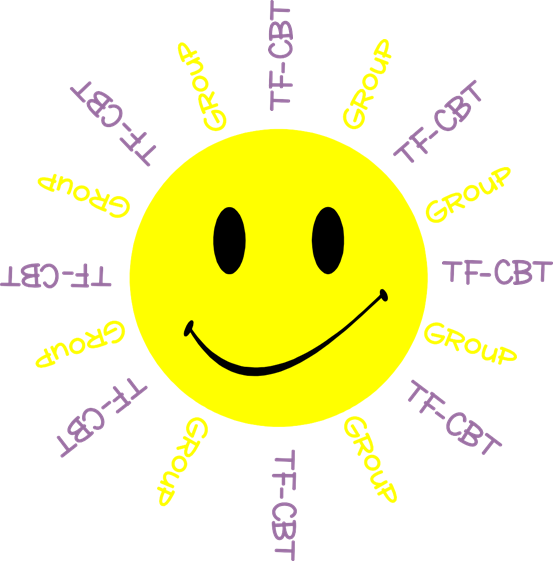 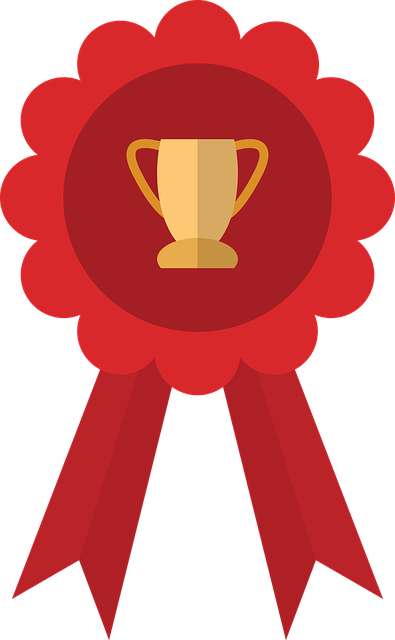 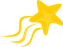 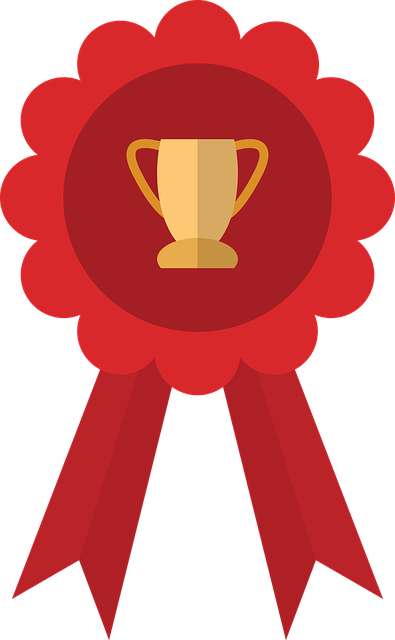 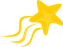 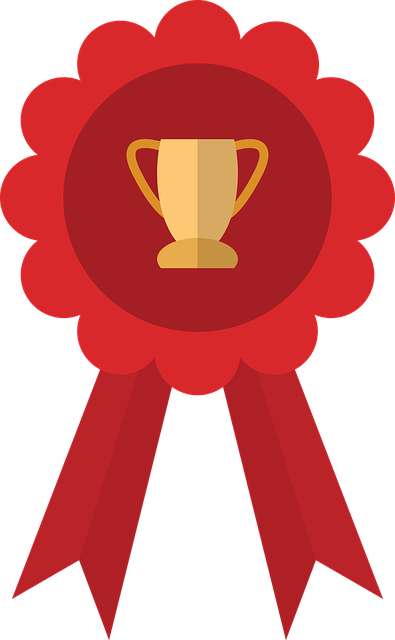 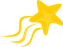 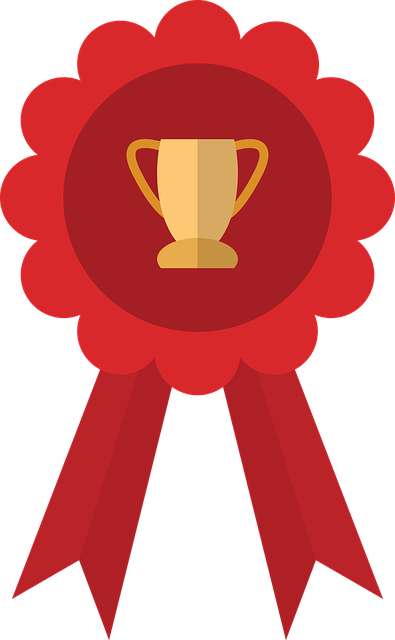 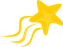 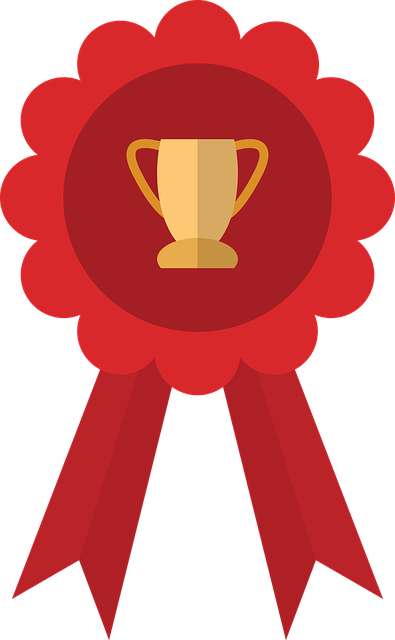 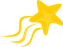 Child Trauma Services Program
© 2021 The Board of Regents of The University of Oklahoma
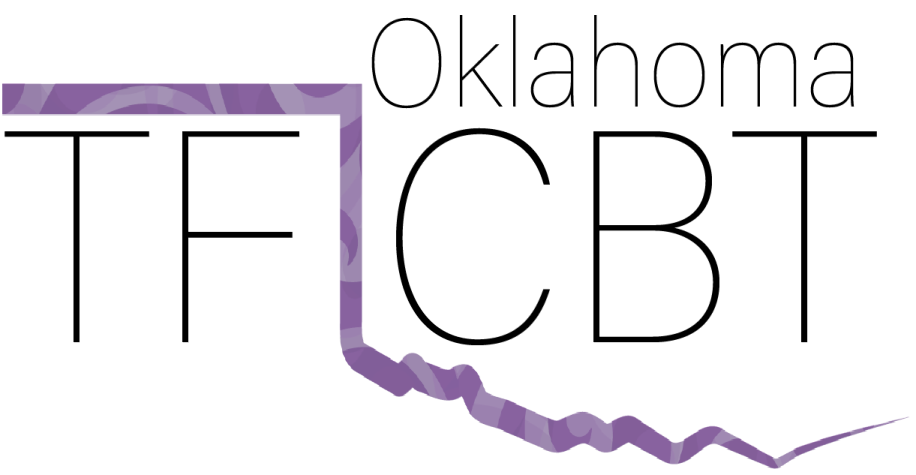 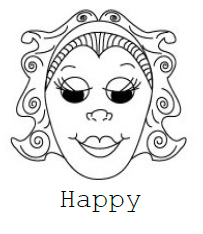 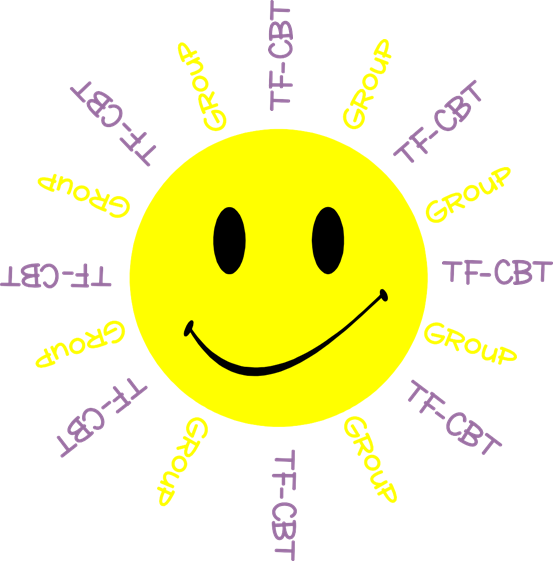 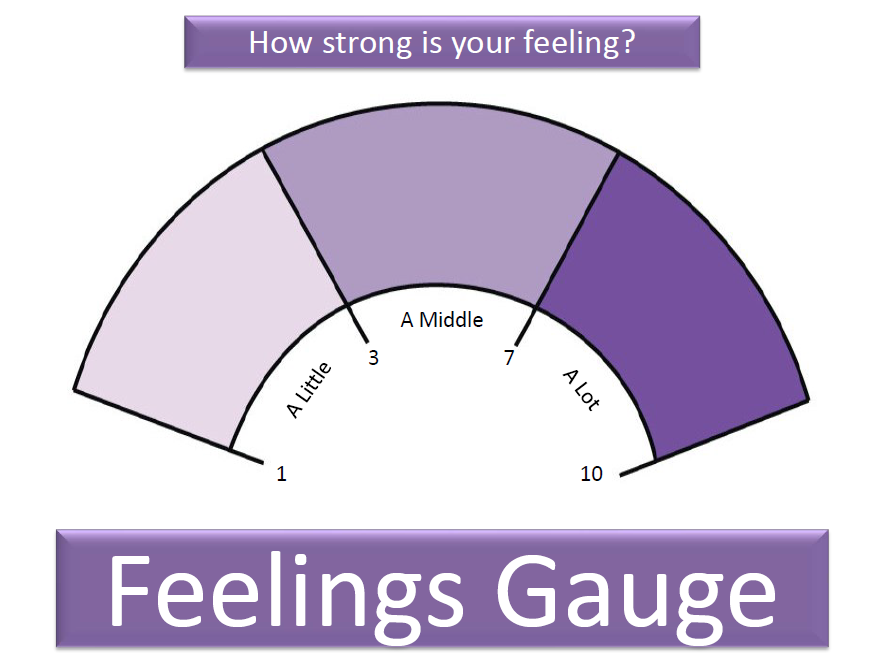 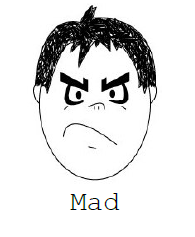 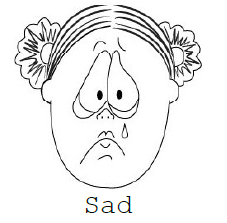 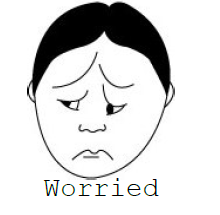 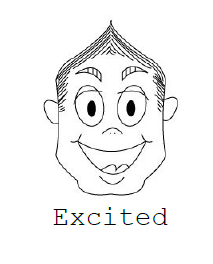 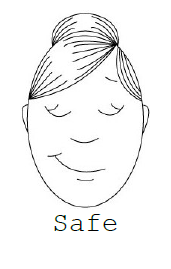 Child Trauma Services Program
© 2021 The Board of Regents of The University of Oklahoma
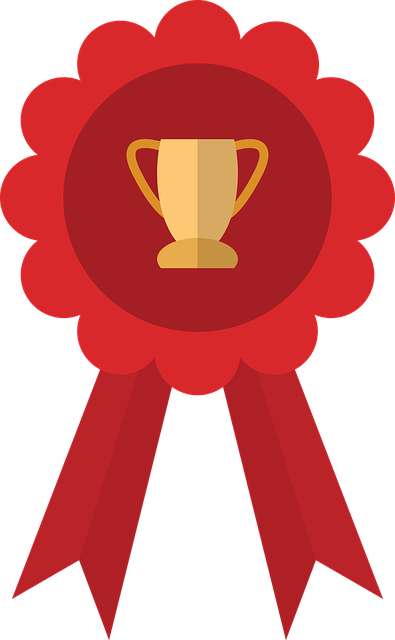 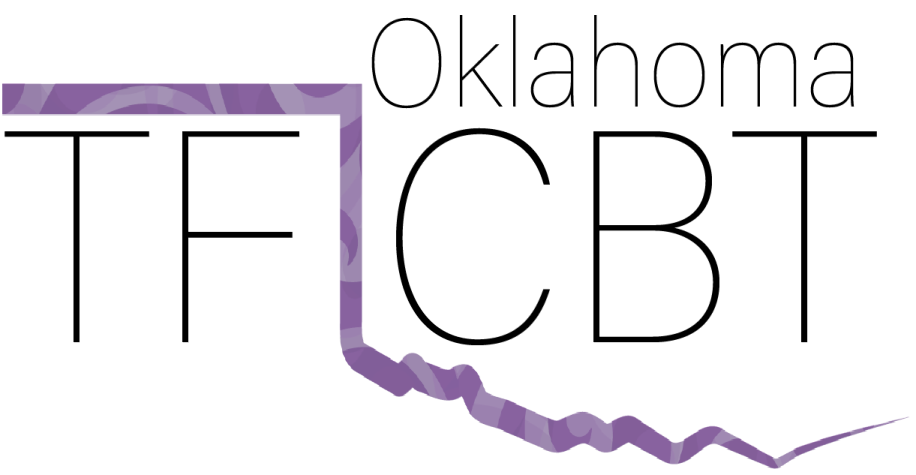 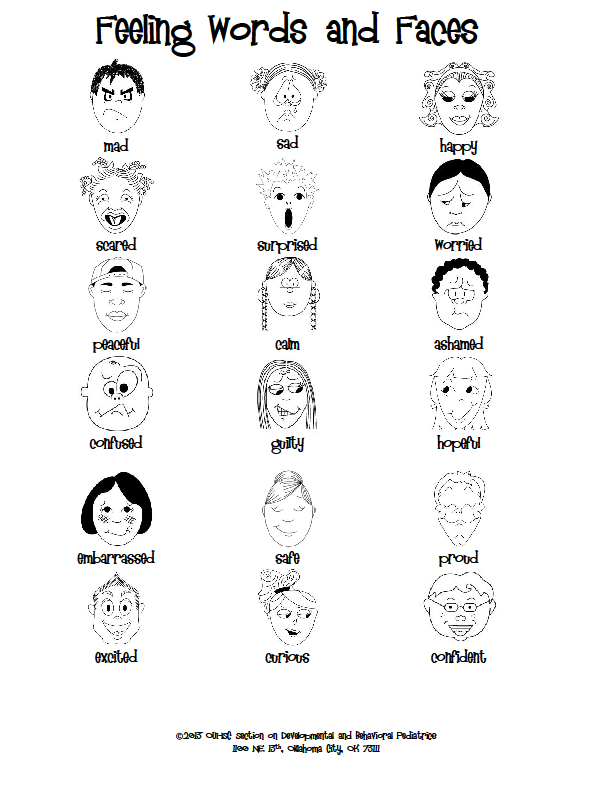 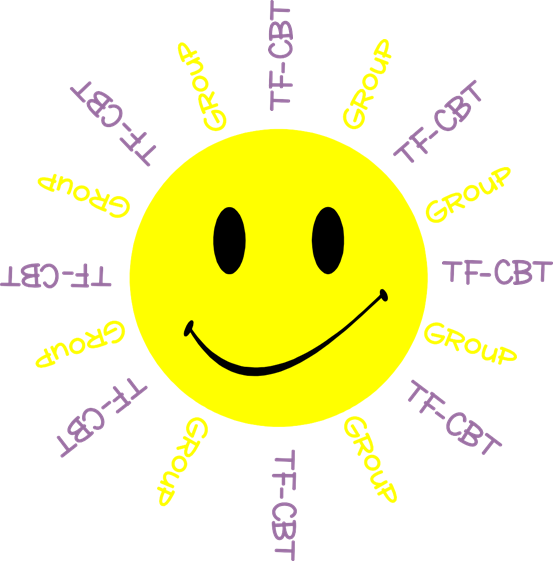 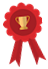 Child Trauma Services Program
© 2021 The Board of Regents of The University of Oklahoma
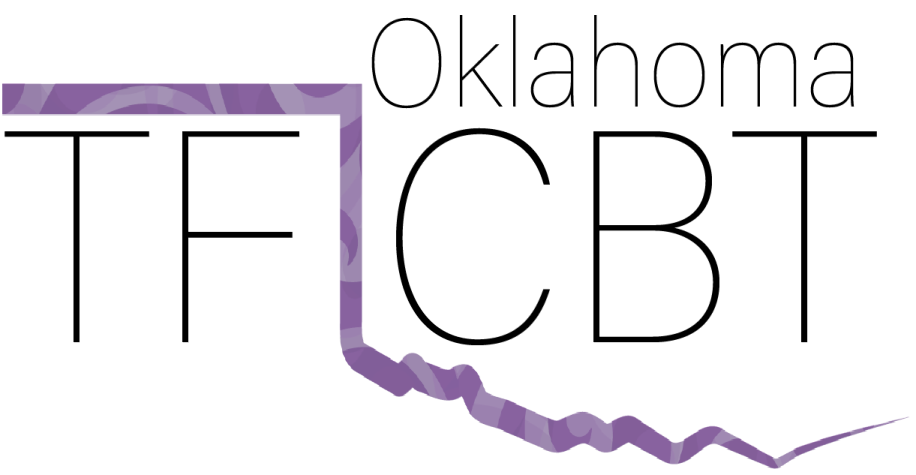 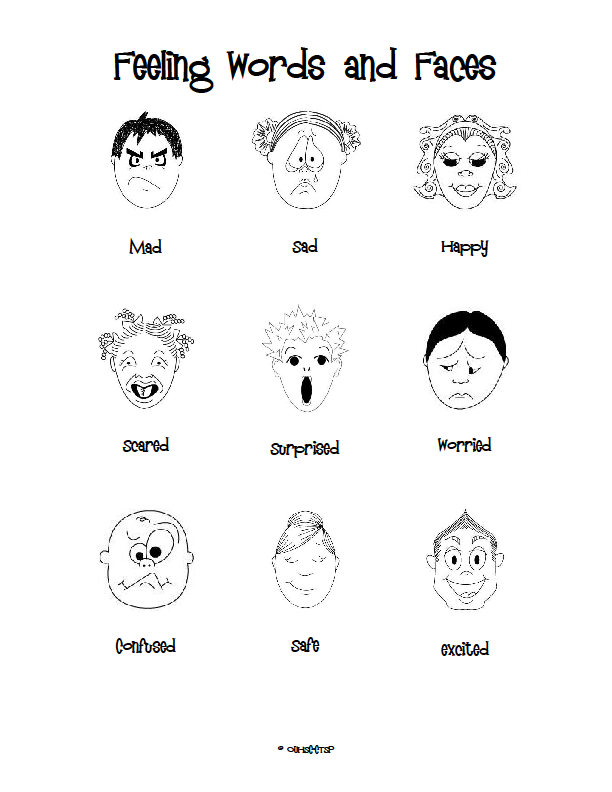 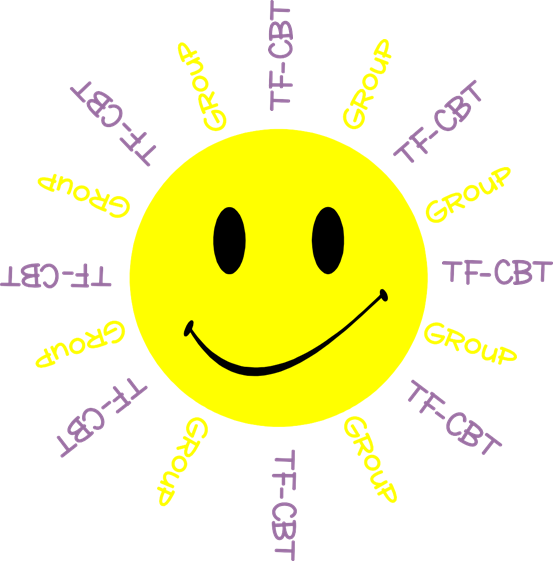 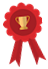 Child Trauma Services Program
© 2021 The Board of Regents of The University of Oklahoma
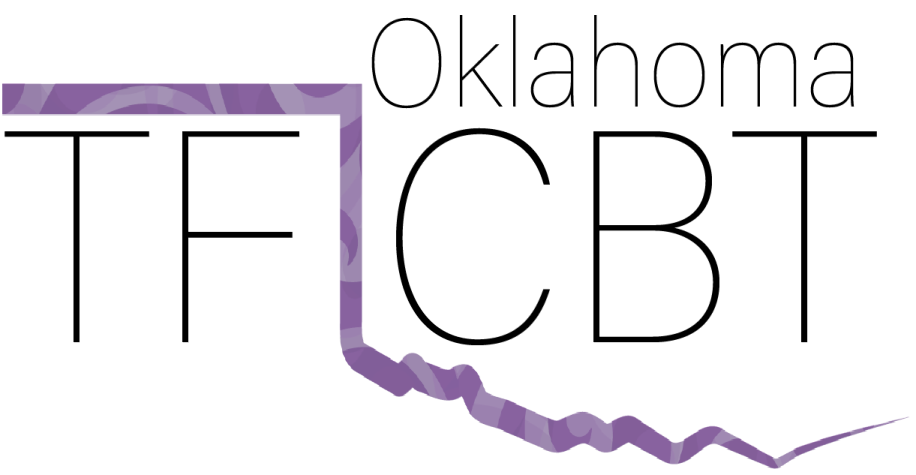 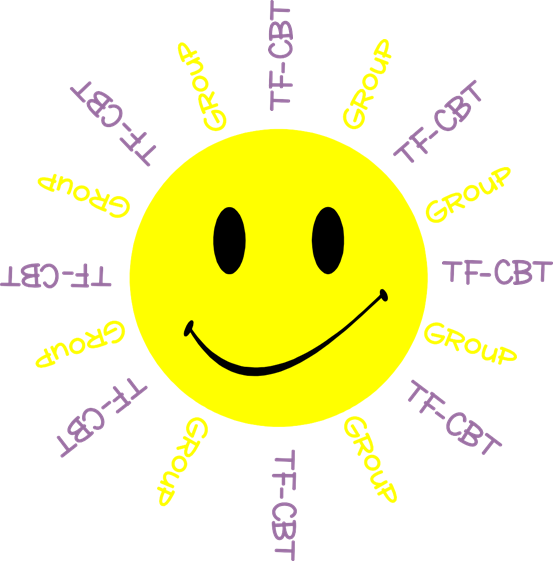 Power breaths
Breathing is the most efficient and helpful way to
calm our bodies down when we feel stress, fear, sadness, or anger. Breathing in specific ways actually tricks our brain into thinking we are at rest, and our body (our lungs and heart) follow the brain’s lead. Power breathing for 15-30 seconds can calm our bodies down without anyone else even having to know.
Put a hand on your chest and one on your stomach.
Breathe in through your nose for 4 seconds. Focus on breathing as steadily as possible and fill your lungs and stomach as much as you can.
Breathe slowly and consistently out of your mouth for 8 full seconds.
Repeat this step 3-4 times to calm your body down.
STRAUS, S. (2013). HEALING DAYS. MAGINATION Press.
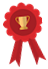 Child Trauma Services Program
© 2021 The Board of Regents of The University of Oklahoma
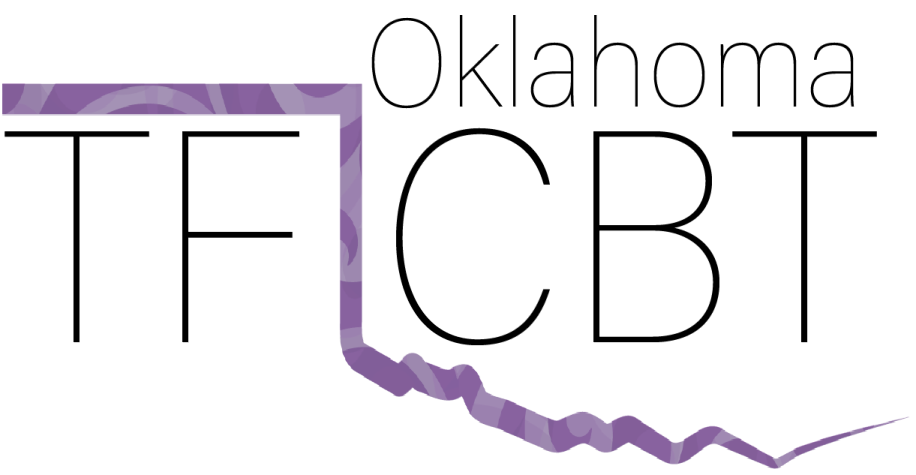 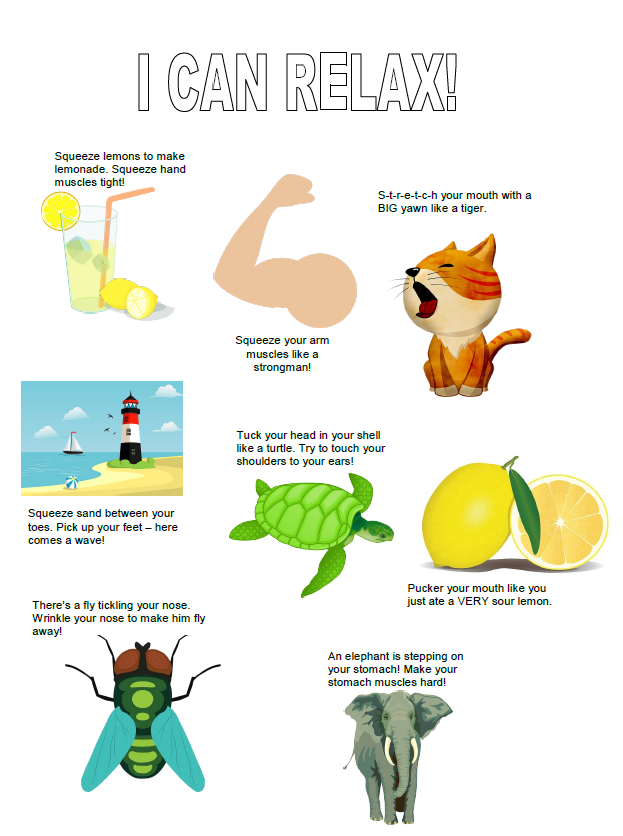 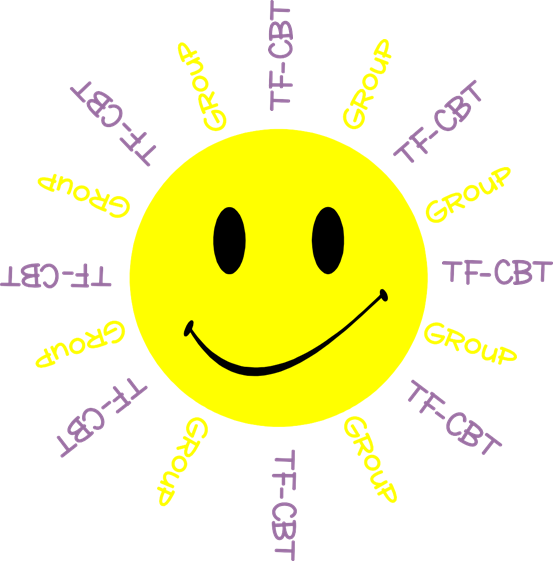 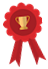 Child Trauma Services Program
© 2021 The Board of Regents of The University of Oklahoma
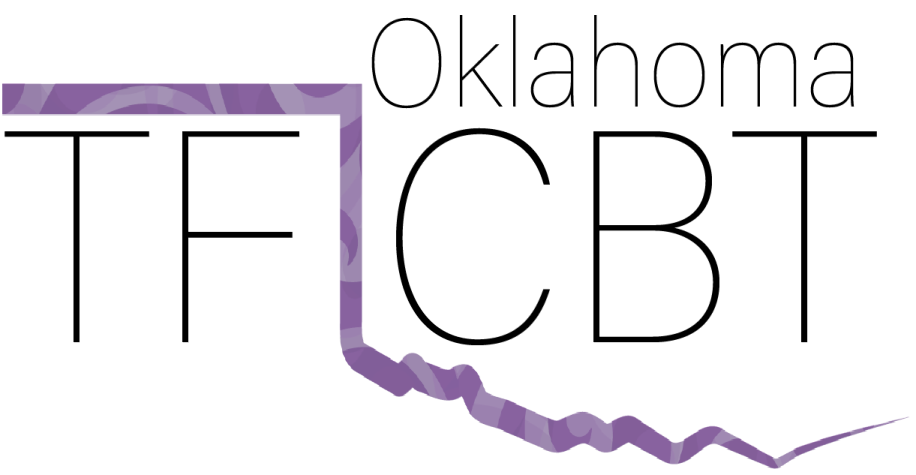 Sit in a comfortable chair. Now imagine that you are piece of cooked spaghetti. Tighten both your fists and arms, squeeze your legs and stomach and make your whole body as stiff as possible, so that you can’t bend. Keep your whole body tense until you count to five. Now relax. 

Pretend that you are now a piece of cooked spaghetti. Let your whole body become loose and floppy. Let go of all of the tension in your body. Relax your shoulders and stomach, take a deep breath, and let your body be as loose and floppy as cooked spaghetti. Which feels better, being cooked or uncooked spaghetti? 

Now become raw spaghetti again. Squeeze all the muscles in your body until you are as stiff as raw spaghetti. Even make your face tense – squeeze all the muscles in your mouth and forehead. Squeeze your shoulders up to your ears. Make fists with your hands. Squeeze your eyes shut and push your feet into the floor. Hold your body stiff like raw spaghetti until the count of five. 

Now relax your whole body. Go floppy like raw spaghetti. Relax your face, your shoulders, your stomach, your arms and your legs. Now which felt better, being cooked or uncooked spaghetti? 

Become the raw spaghetti one last time and tense your whole body from head to toe. Make every part of your body as tense and stiff as you can until the count of five. 

Now relax your body like raw spaghetti. It takes a lot of work to be as tense as raw spaghetti,                                              and can make you feel tired to do this all day. When you notice that your body is feeling stiff                                               or tense, don’t forget that you can make yourself feel like cooked spaghetti by relaxing the                              muscles in your body.
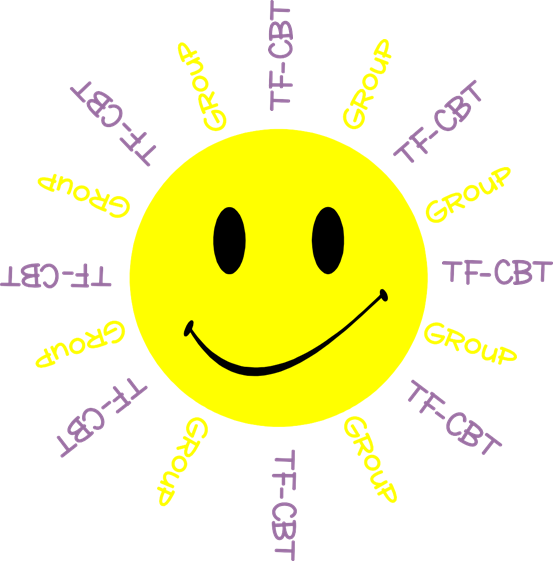 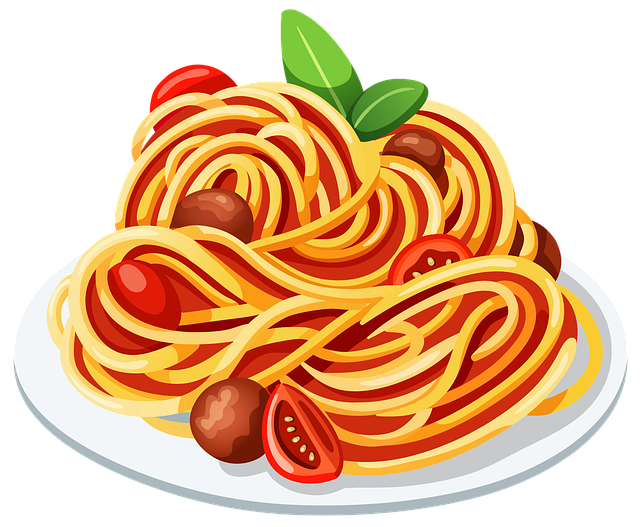 Child Trauma Services Program
© 2021 The Board of Regents of The University of Oklahoma
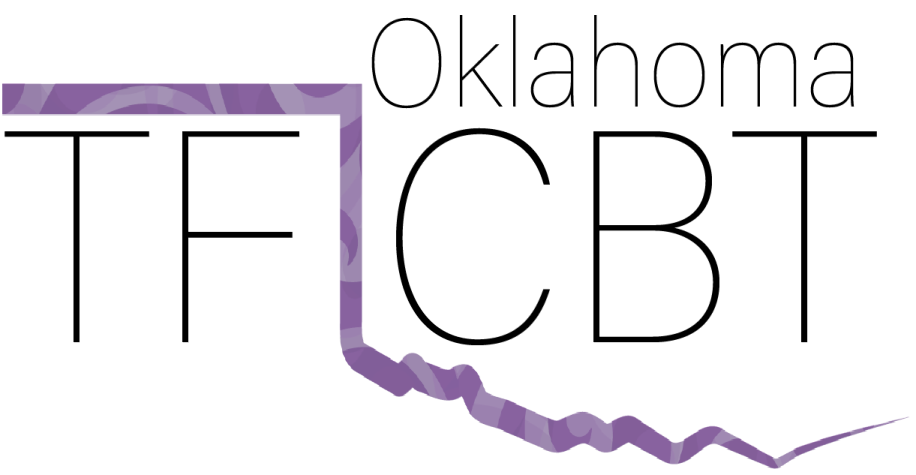 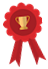 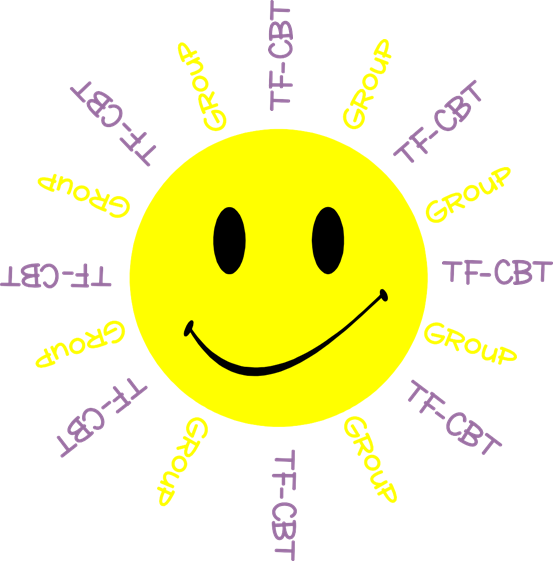 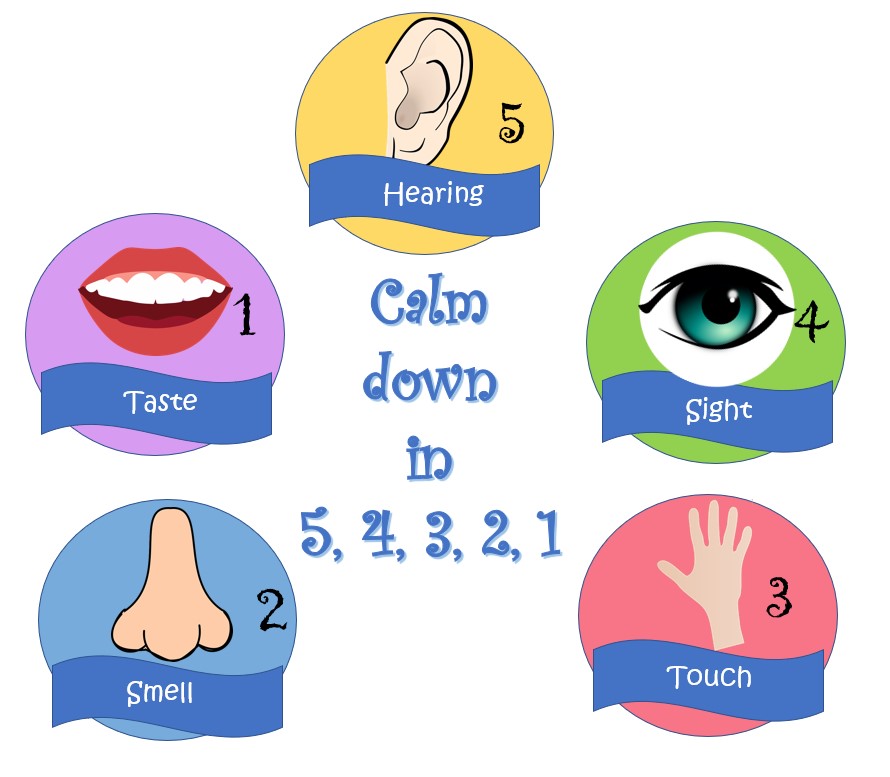 5 Senses Grounding
5
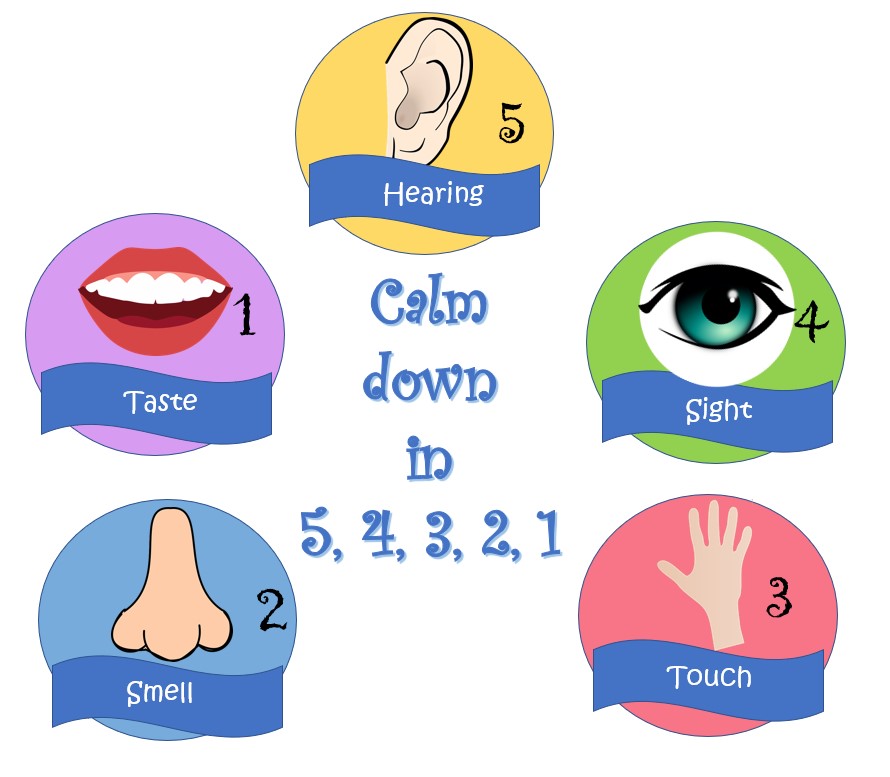 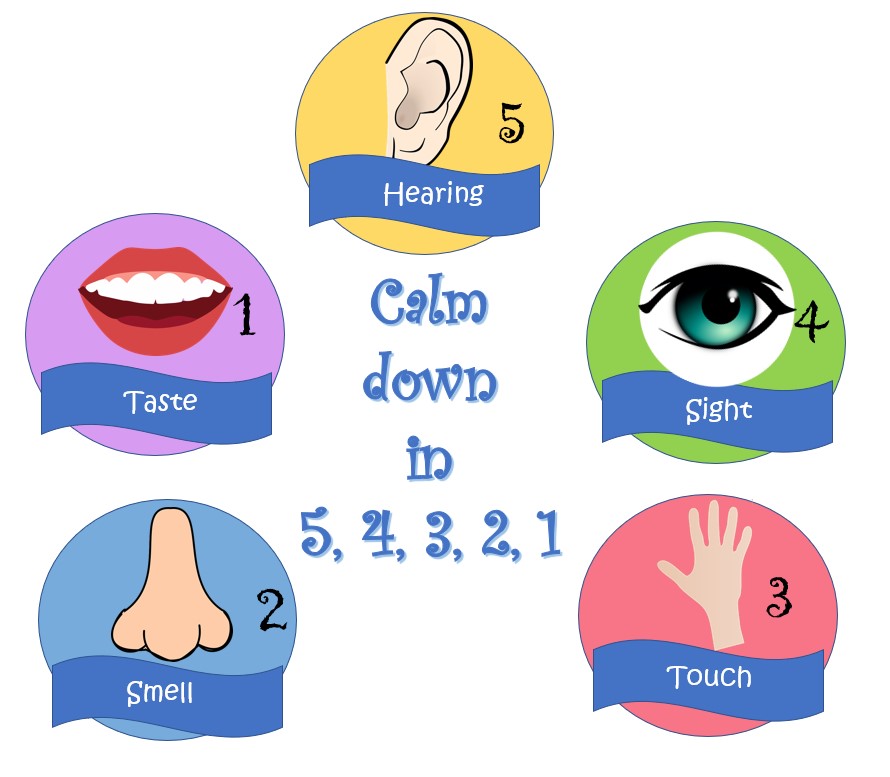 4
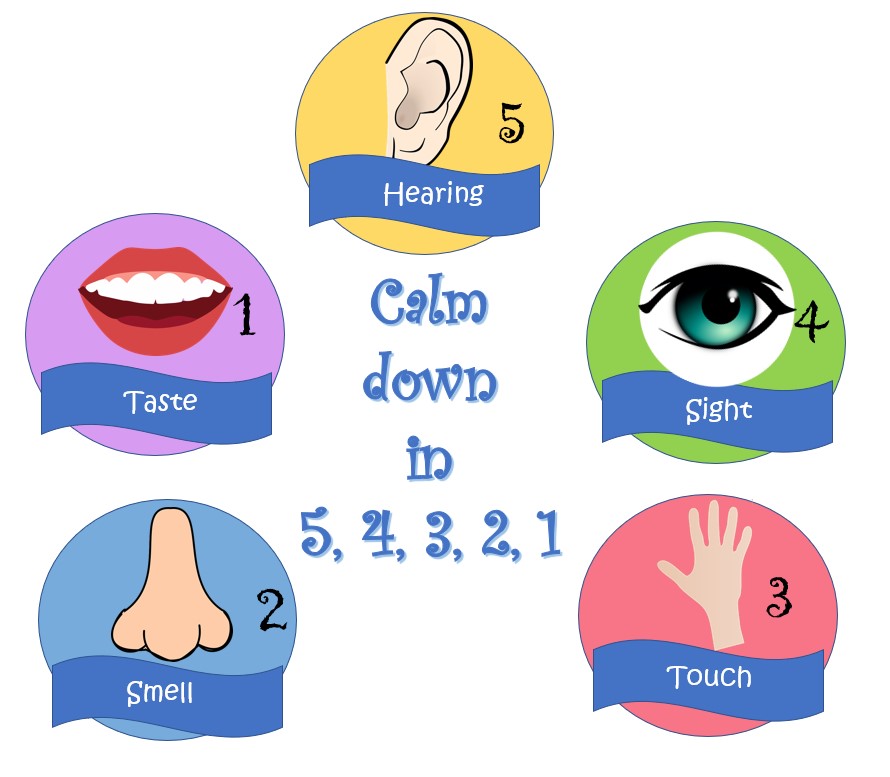 3
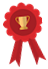 Child Trauma Services Program
© 2021 The Board of Regents of The University of Oklahoma
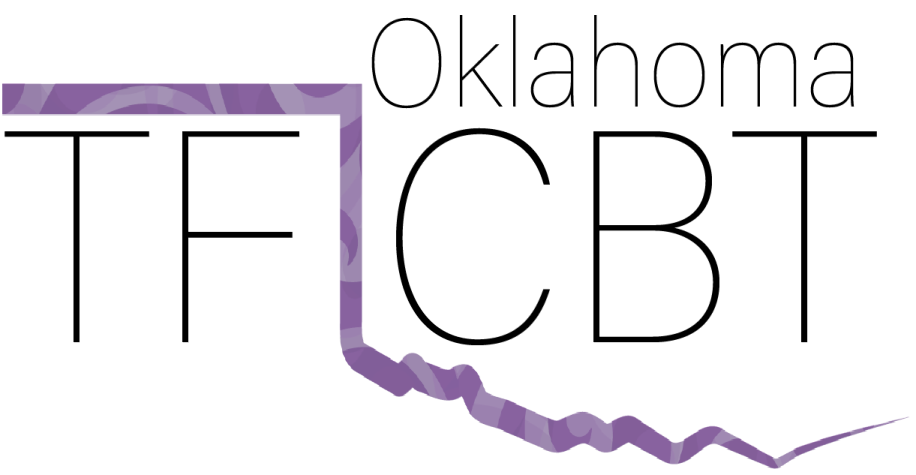 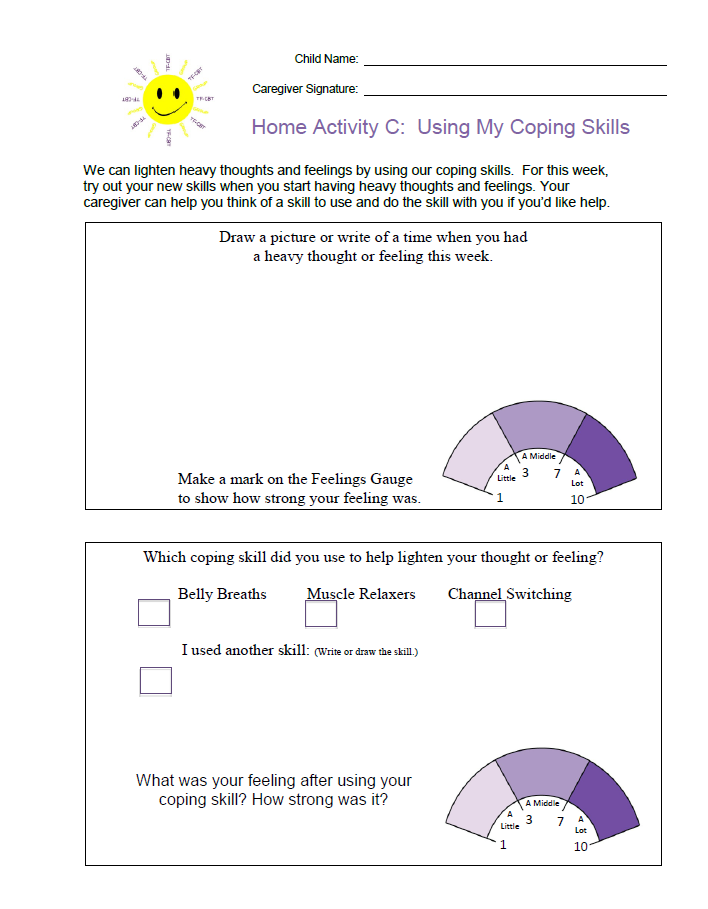 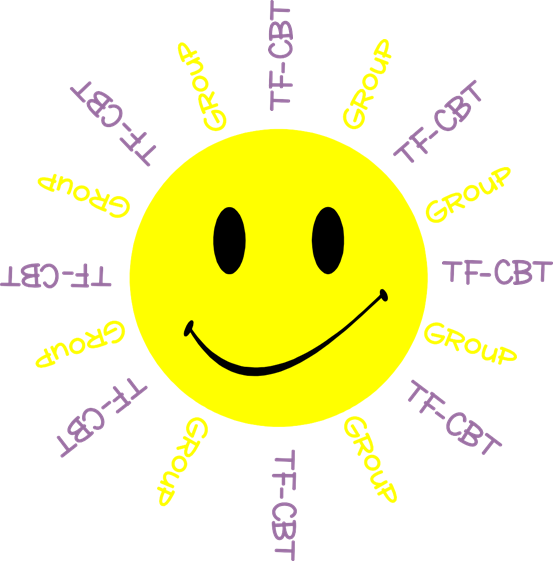 HOMEWORK REVIEW

Share a time last week when you used a relaxer      to lighten a heavy            thought or feeling.
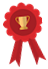 Child Trauma Services Program
© 2021 The Board of Regents of The University of Oklahoma
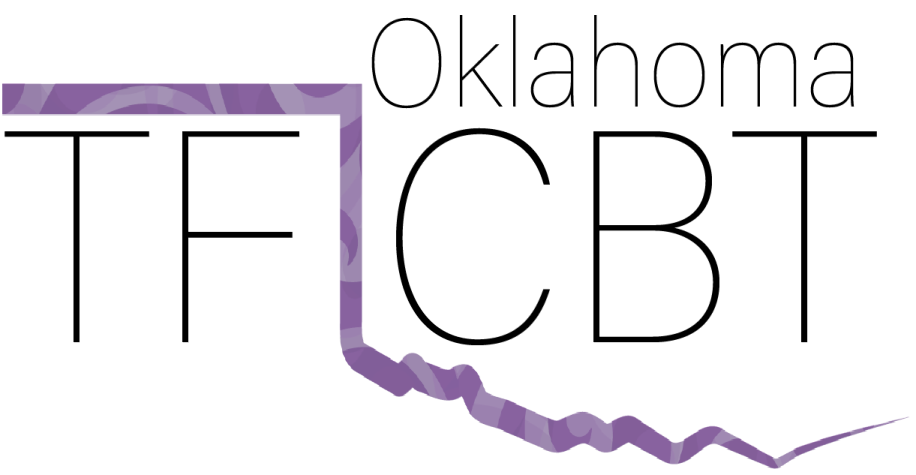 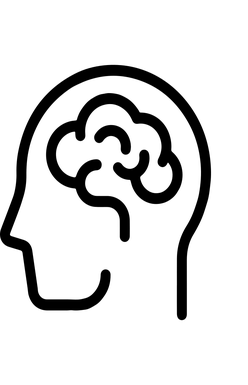 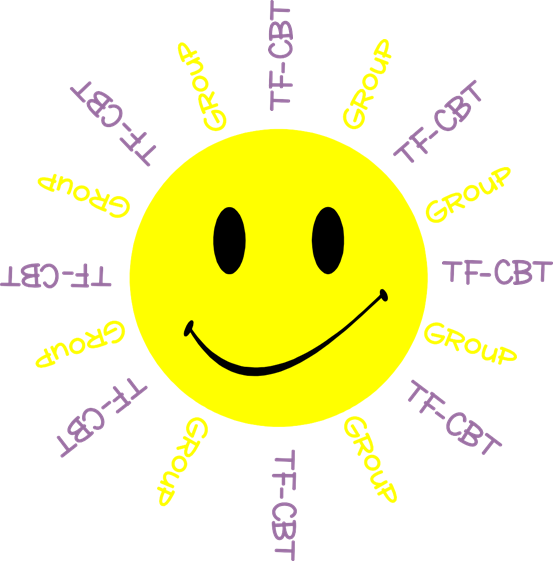 Jesse is watching a scary movie alone in the living room and hears a LOUD NOISE coming from another room in the house.
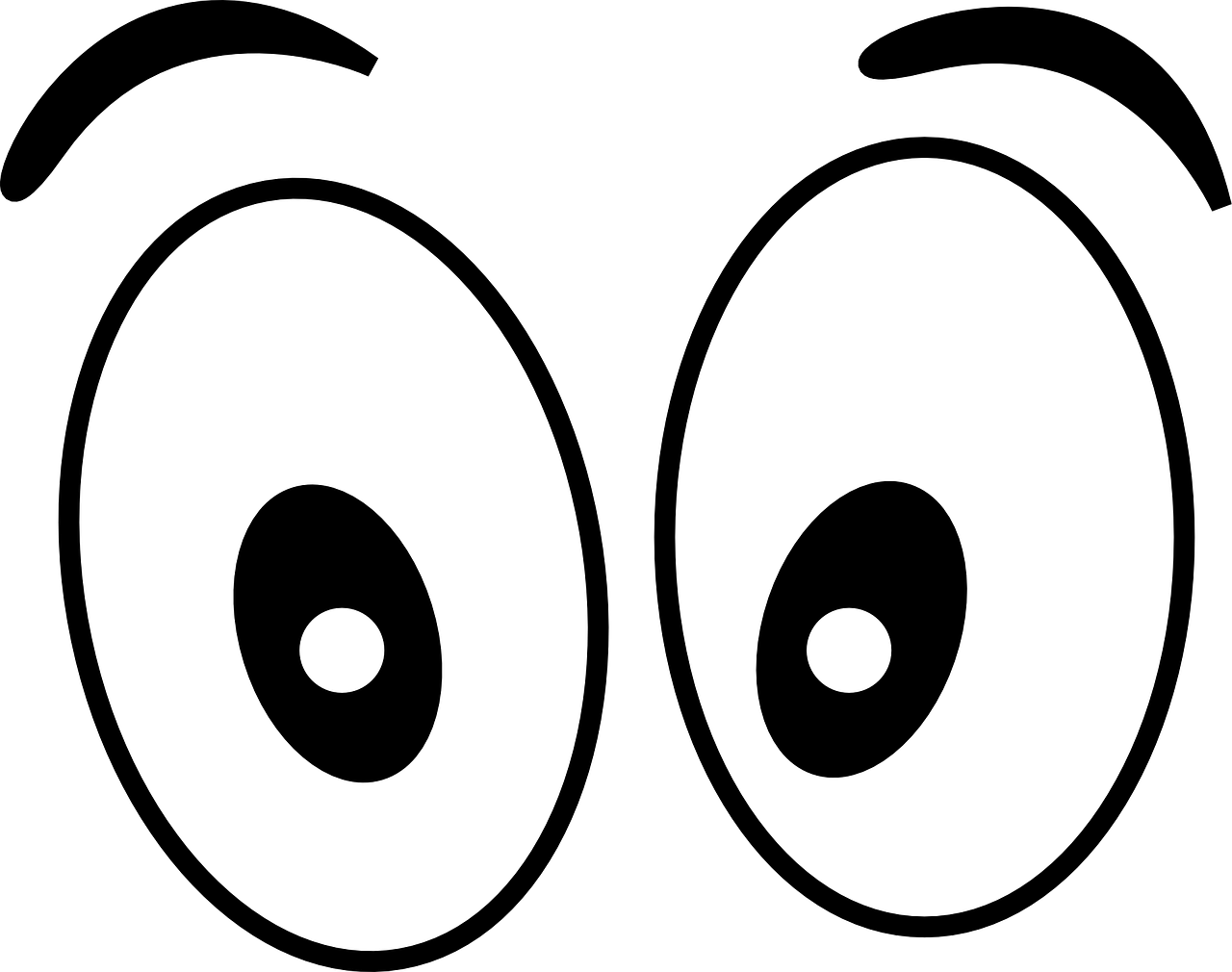 THINK
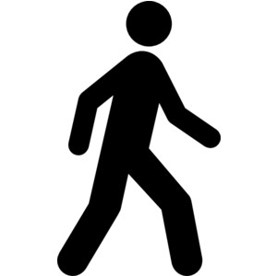 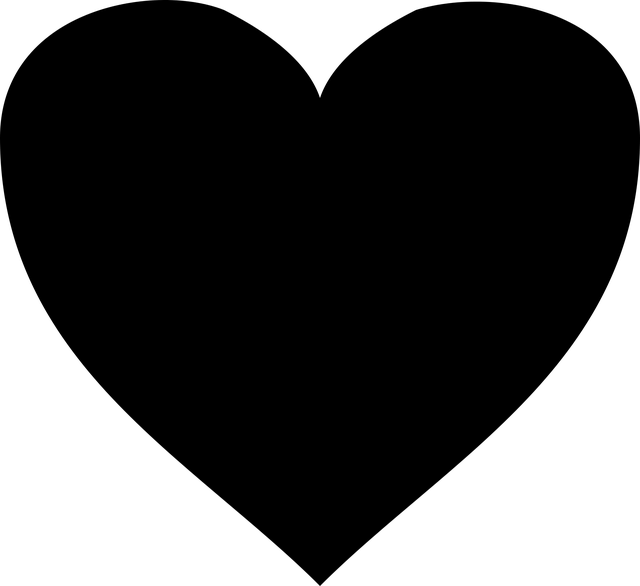 DO
FEEL
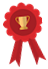 Child Trauma Services Program
© 2021 The Board of Regents of The University of Oklahoma
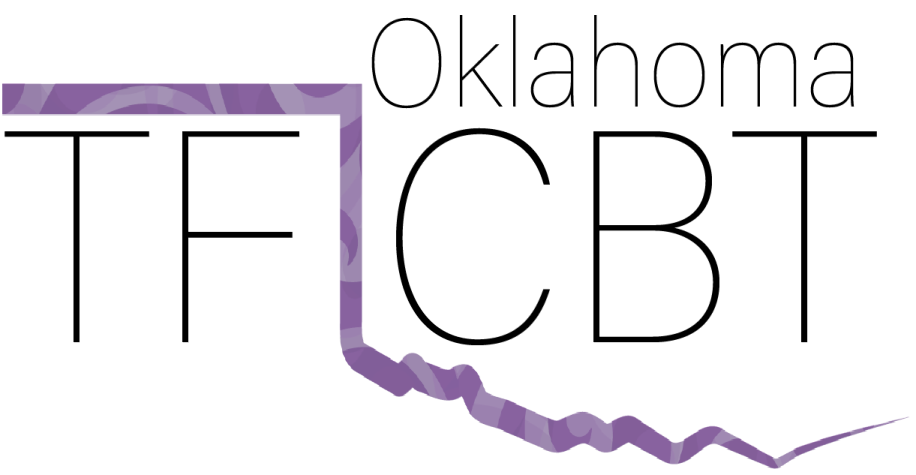 [Speaker Notes: Review the THINK-FEEL-DO Connection. Ask for thoughts-feelings-behavior of the child after hearing the loud noise. Then introduce the new info that a parent comes into the room and says that they accidentally knocked over a chair. Ask the children for new thoughts & feelings and what they might do next.]
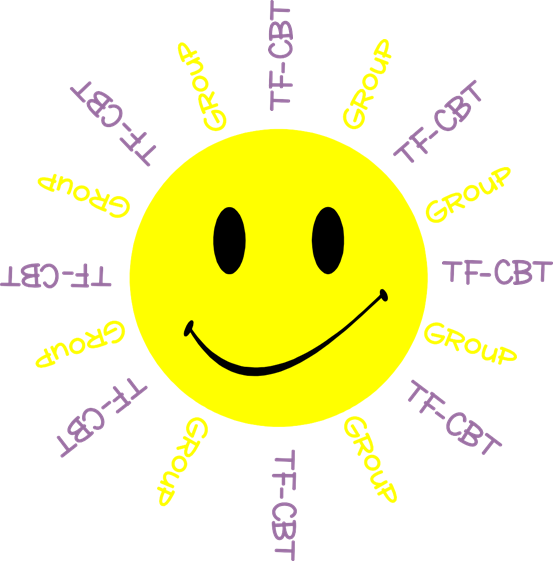 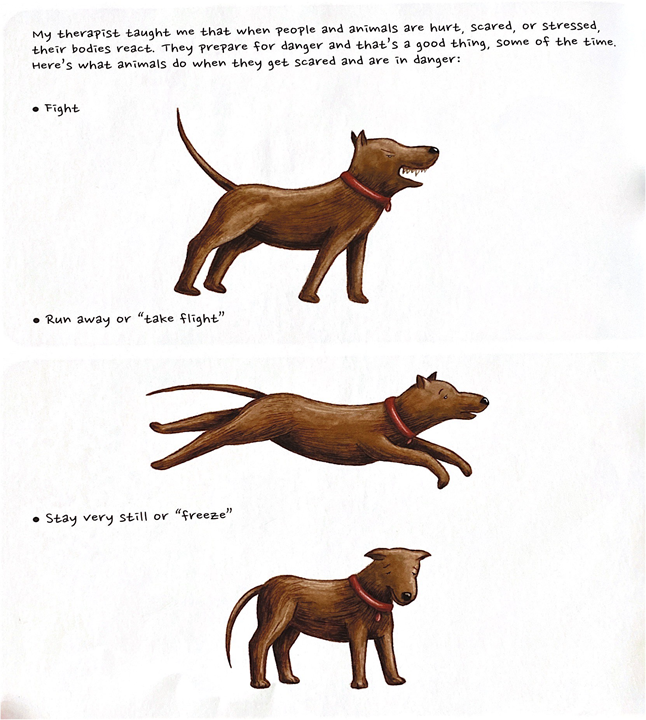 Our 
Body’s 
Alarm 
System
What relaxers can help reset our alarm system?
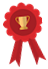 STRAUS, S. (2013). HEALING DAYS. MAGINATION Press.
Child Trauma Services Program
© 2021 The Board of Regents of The University of Oklahoma
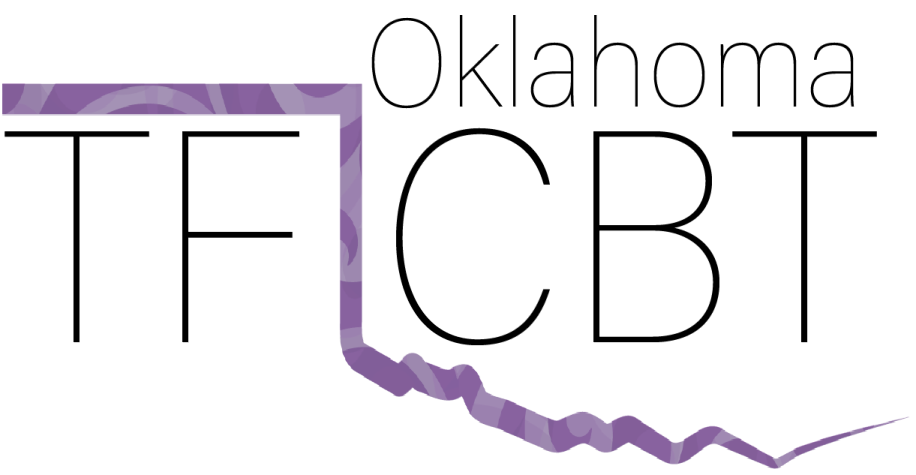 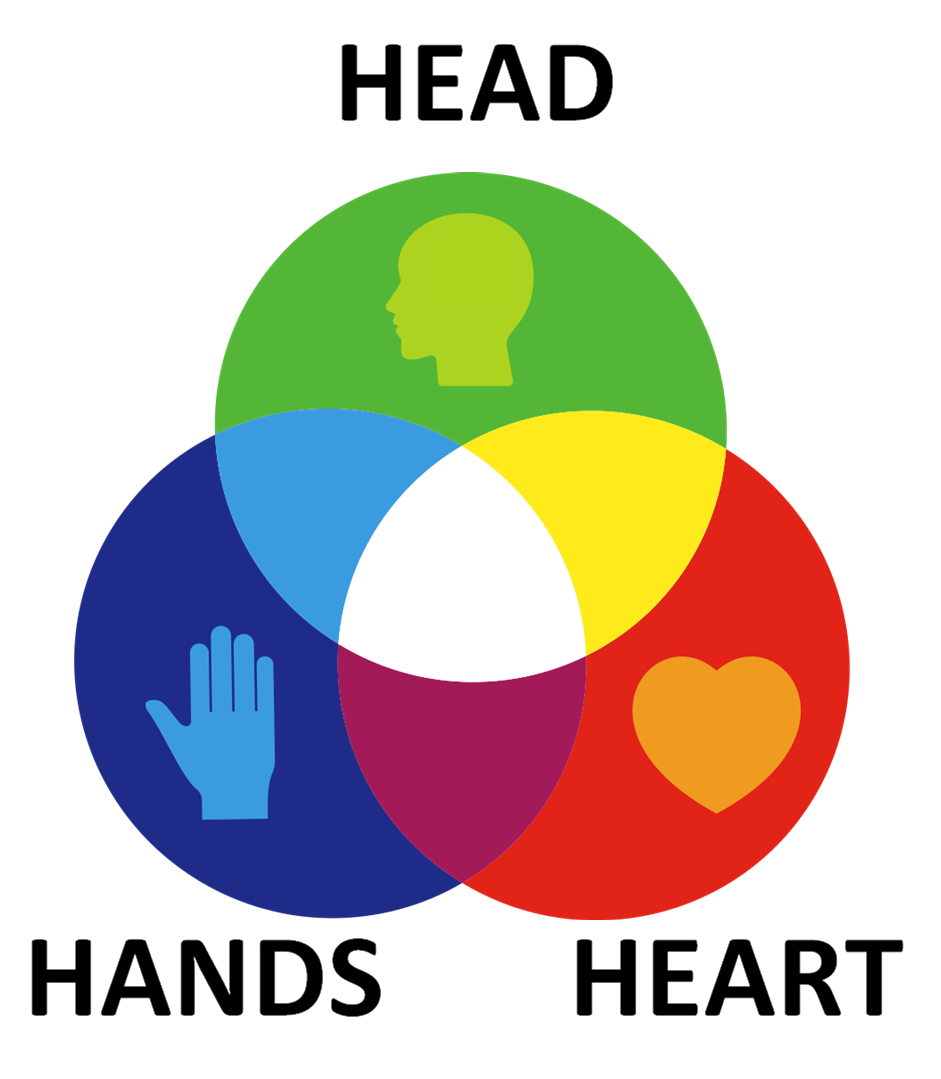 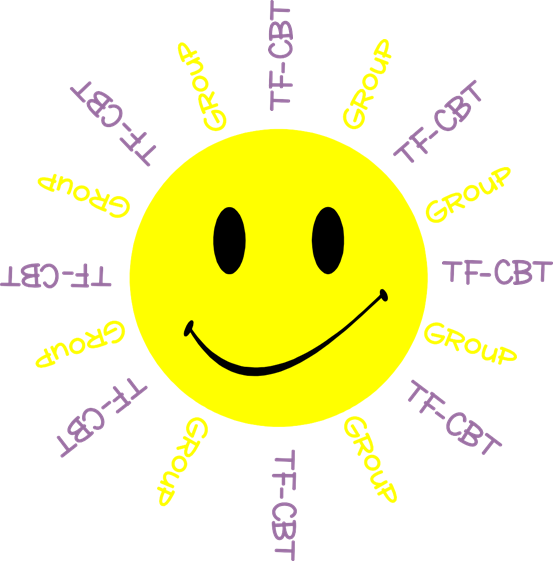 Instructions
You have learned so much in counseling and now it’s time to put it all together!
 
There are 3 sets of questions in this game:
HEAD: What have YOU learned so far in counseling?
HEART: What do YOU know about feelings?
HANDS: How well do YOU know how thoughts,
                   	feelings and behaviors connect?
 
Take turns picking a card from each deck to earn HEAD, HEART and HANDS points.
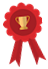 Child Trauma Services Program
© 2021 The Board of Regents of The University of Oklahoma
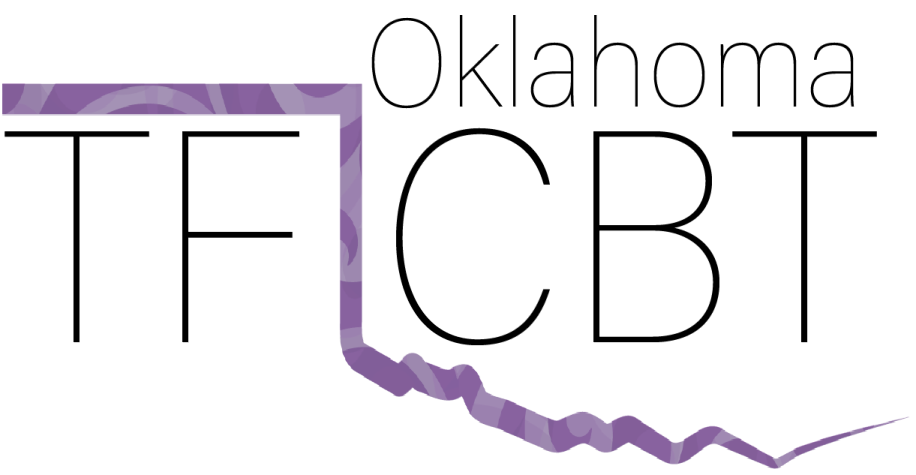 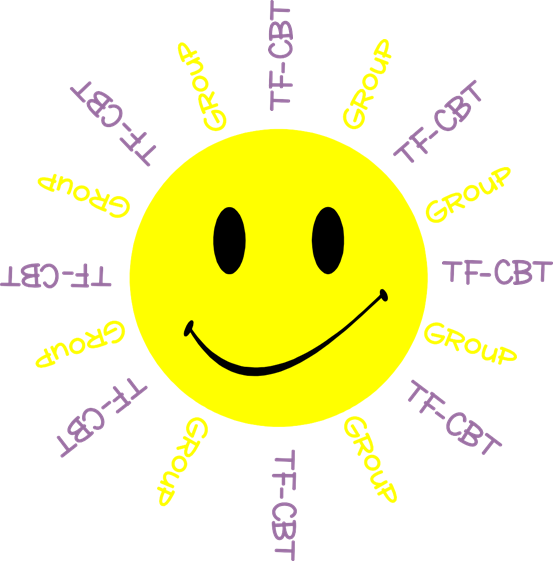 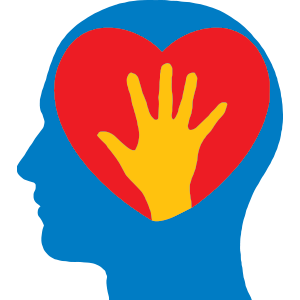 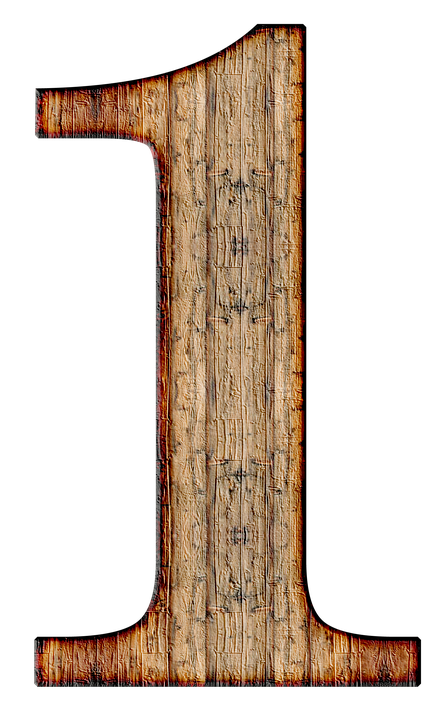 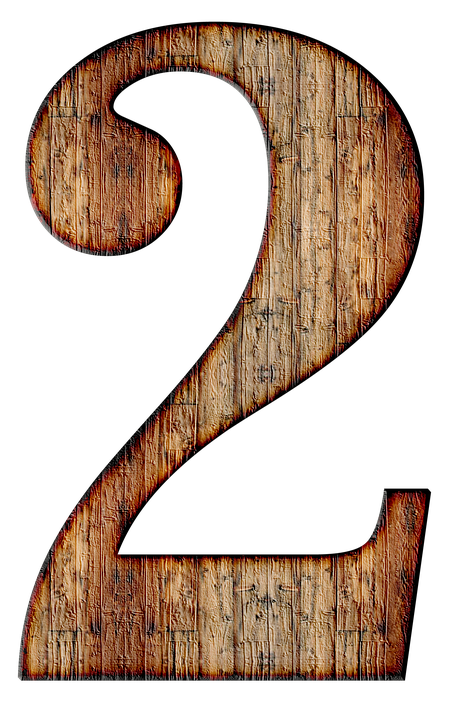 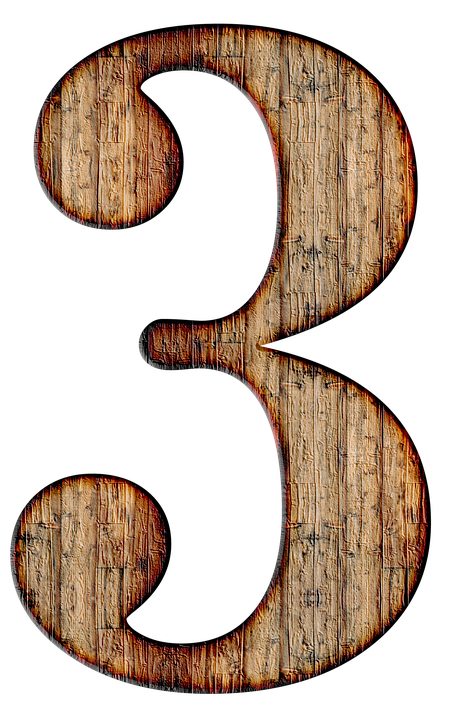 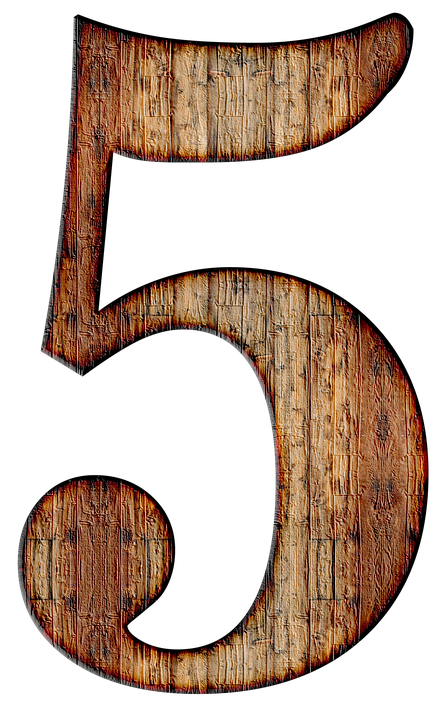 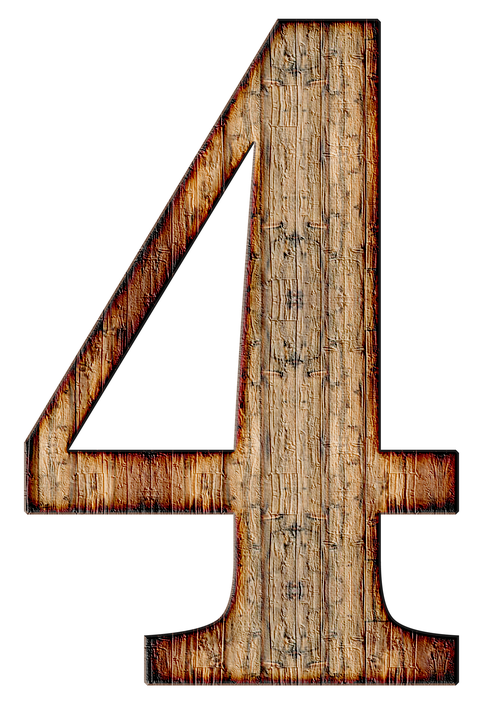 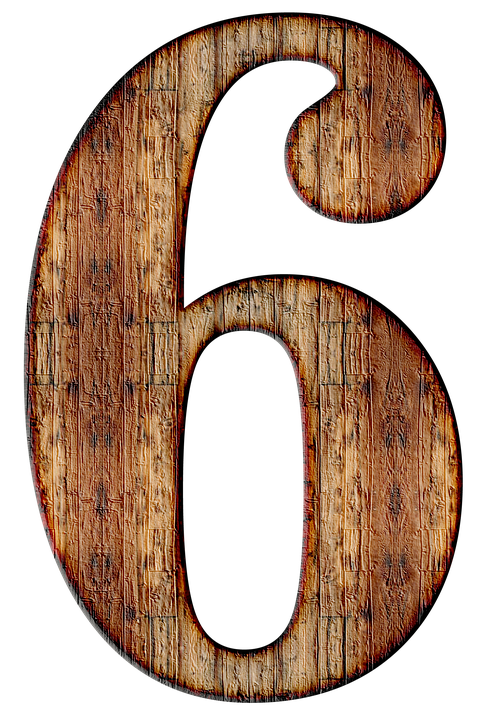 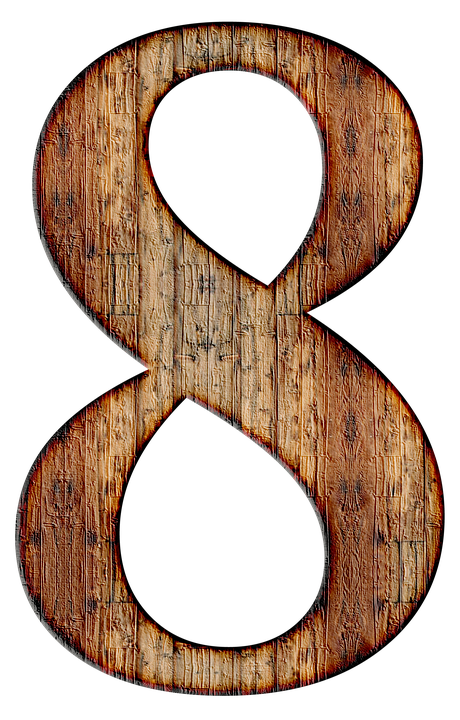 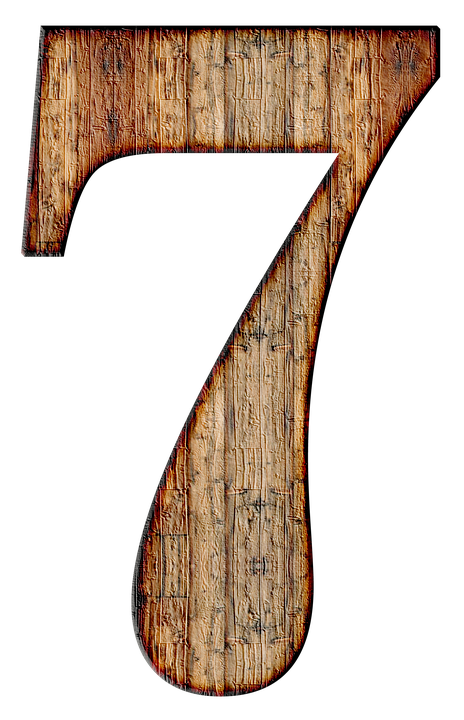 HEAD
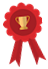 Child Trauma Services Program
© 2021 The Board of Regents of The University of Oklahoma
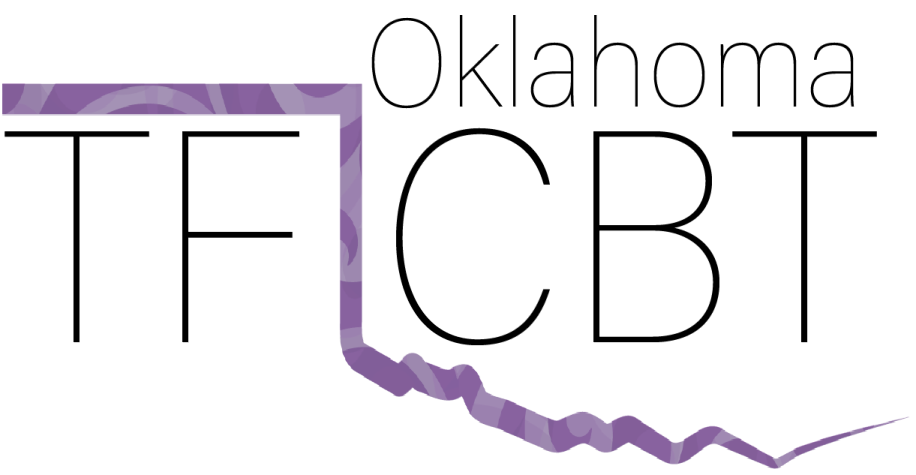 [Speaker Notes: What have you learned so far in counseling?]
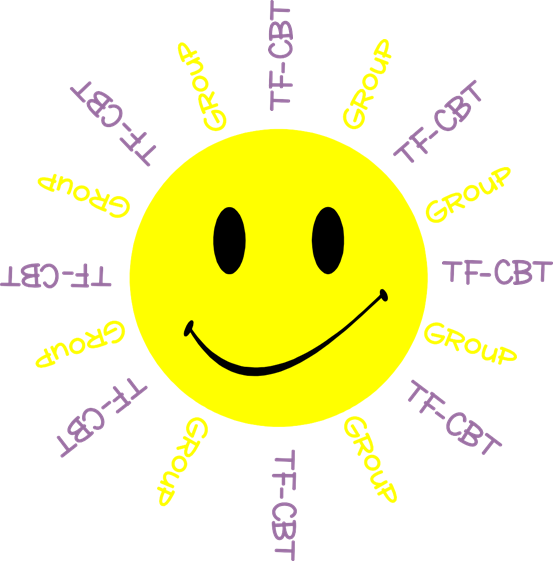 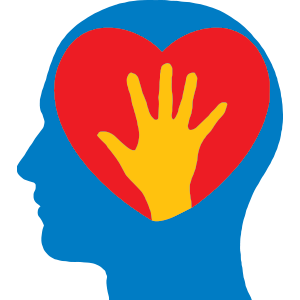 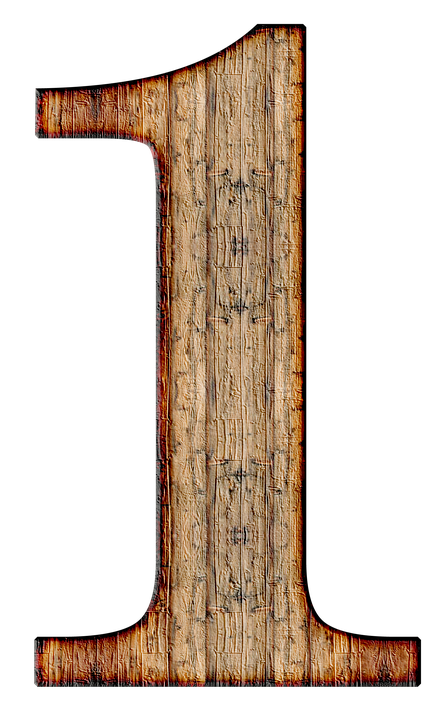 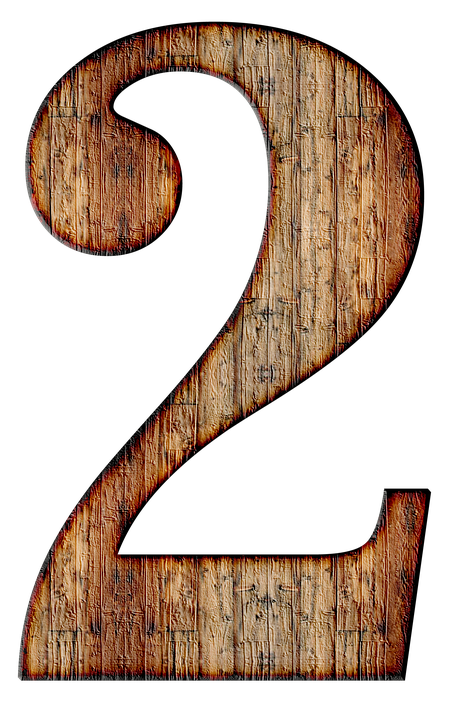 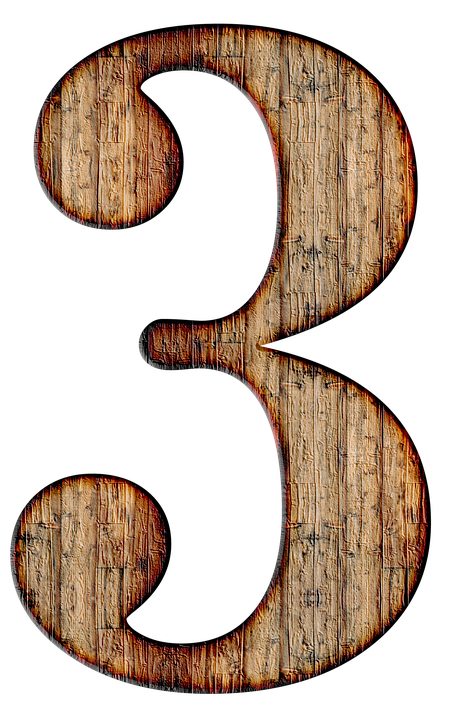 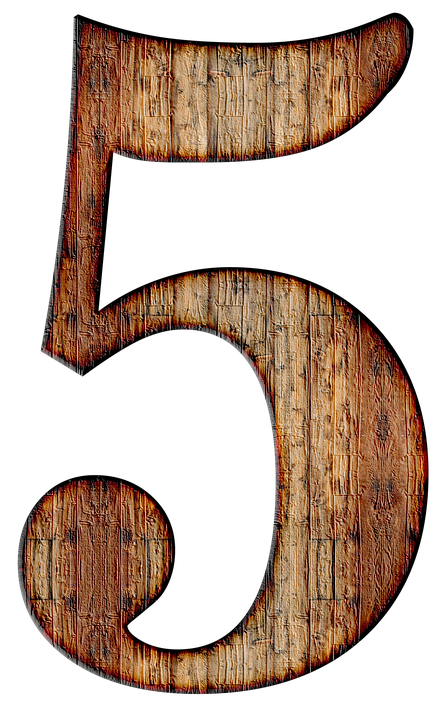 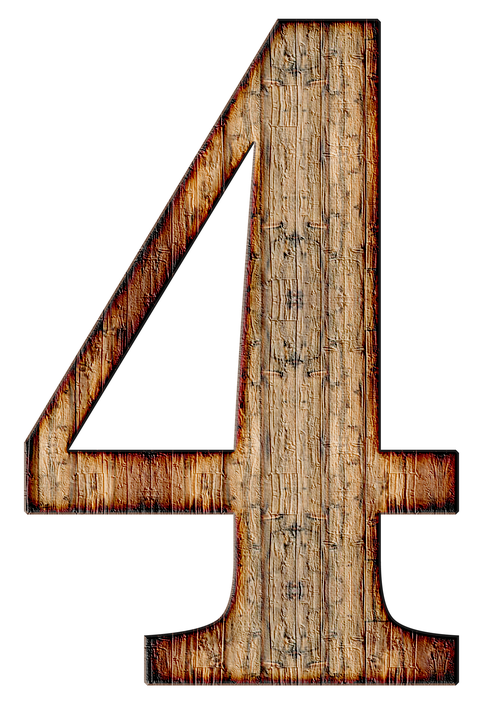 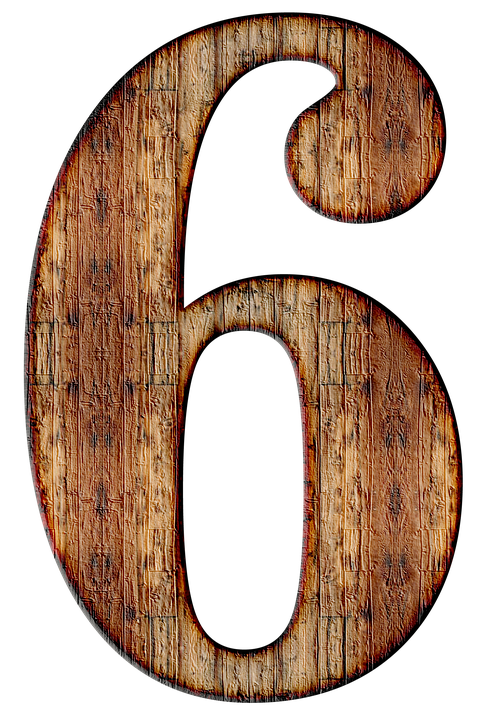 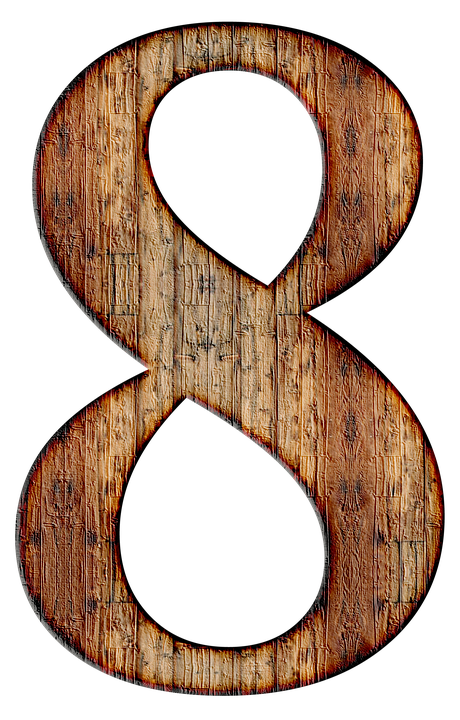 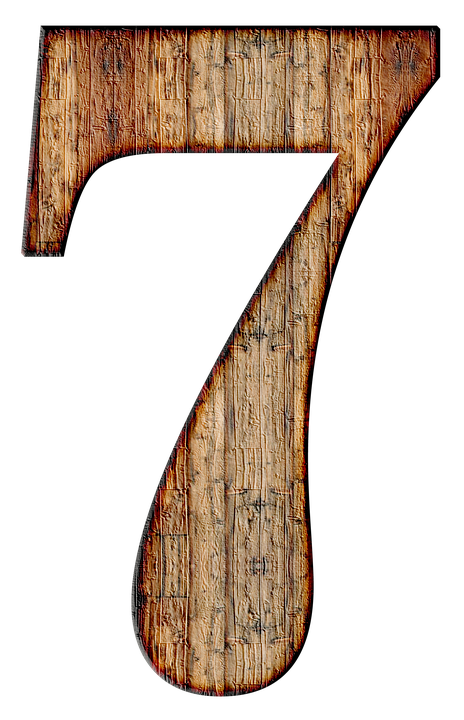 HEART
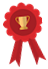 Child Trauma Services Program
© 2021 The Board of Regents of The University of Oklahoma
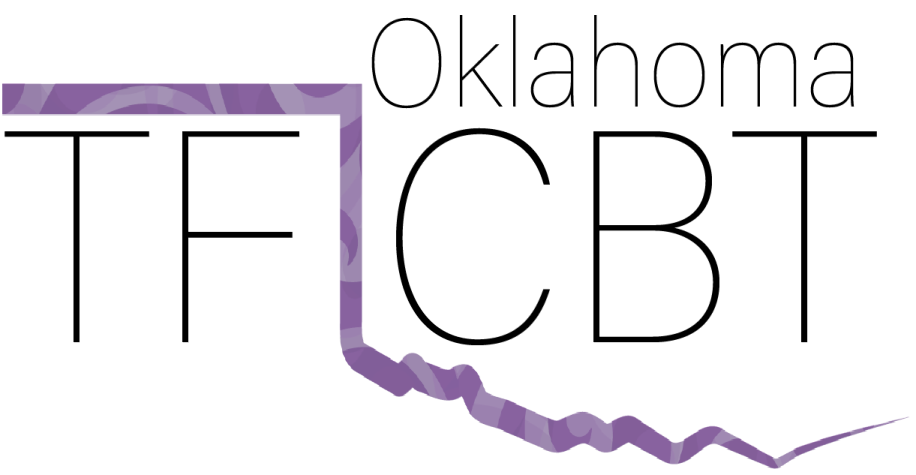 [Speaker Notes: What do you know about feelings?]
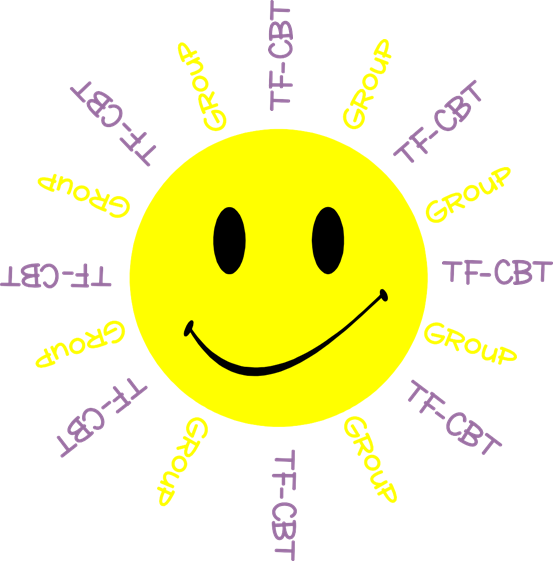 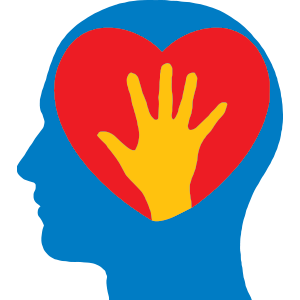 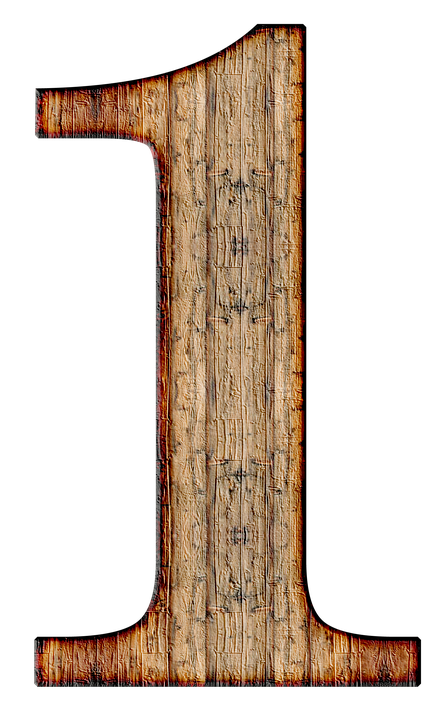 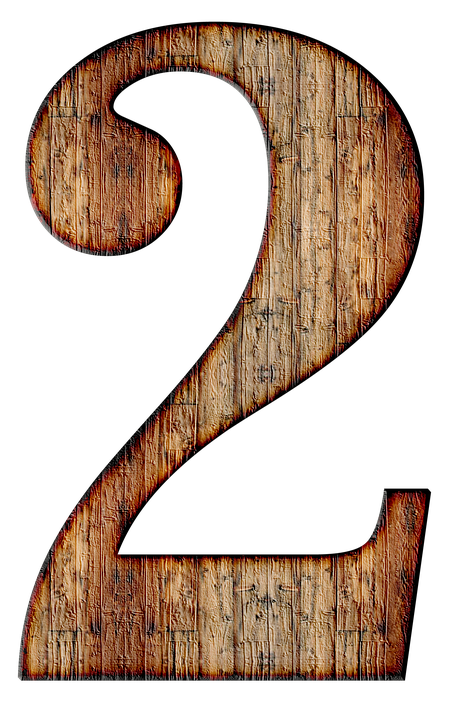 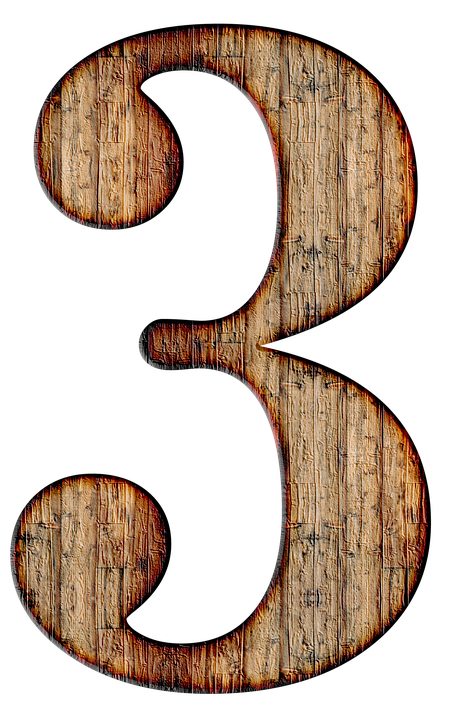 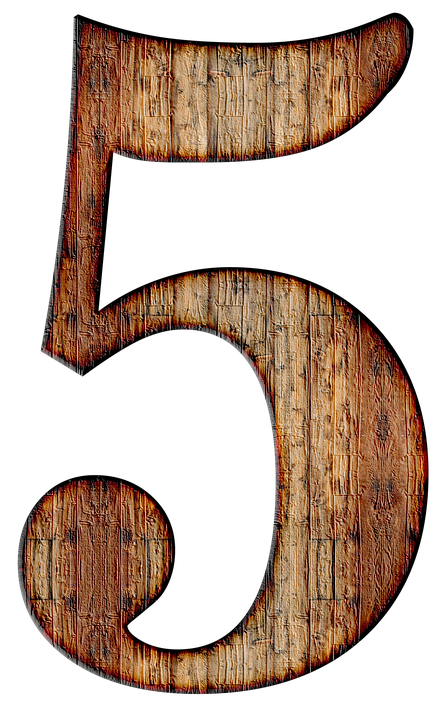 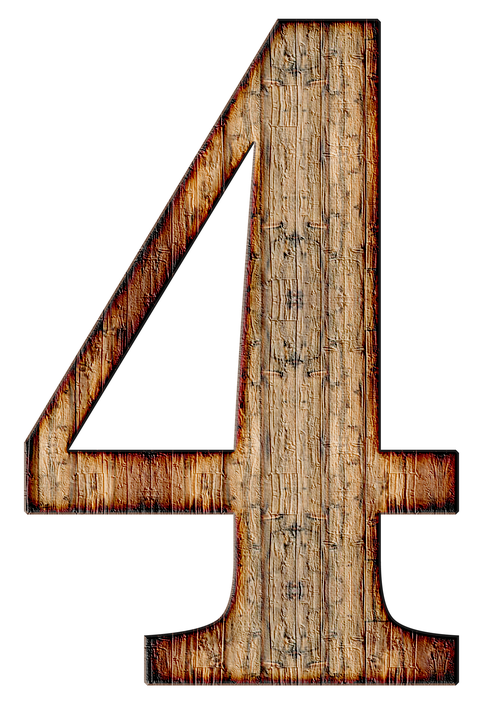 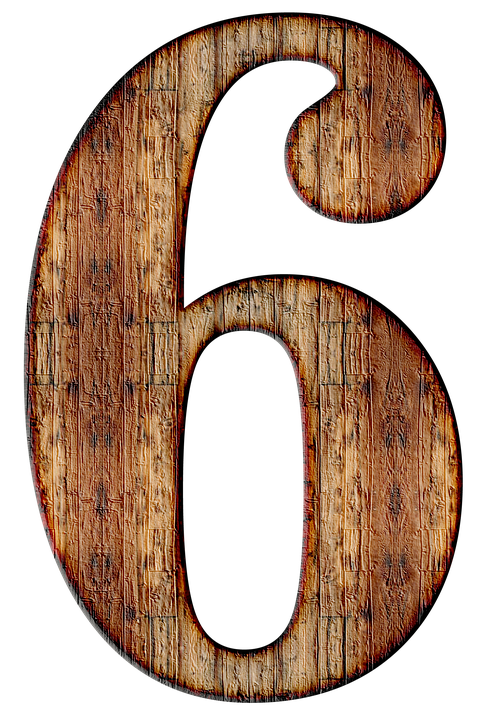 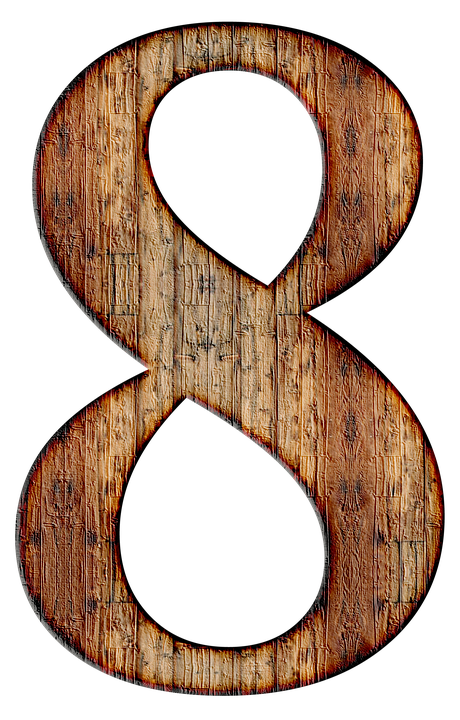 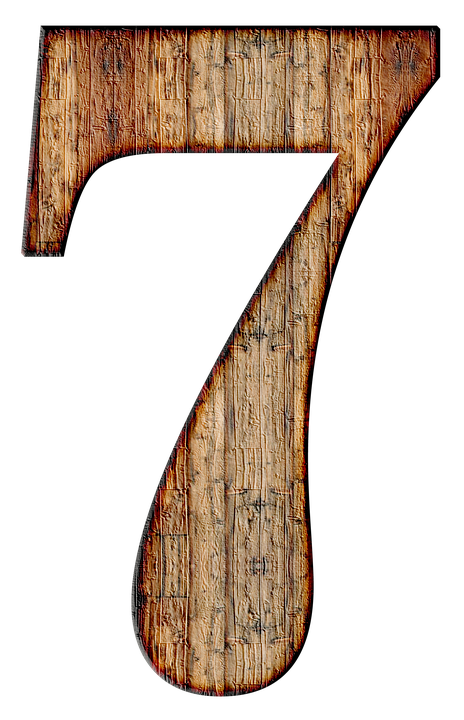 HANDS
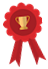 Child Trauma Services Program
© 2021 The Board of Regents of The University of Oklahoma
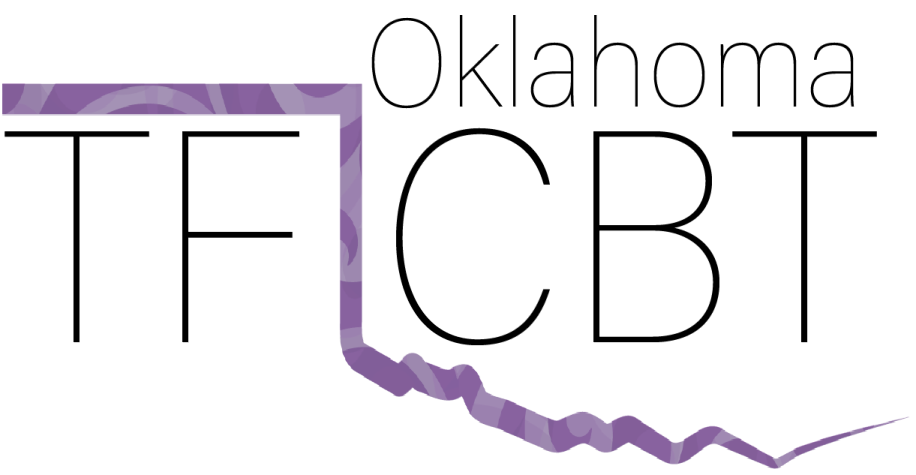 [Speaker Notes: What do you know about what people think, feel and do?]
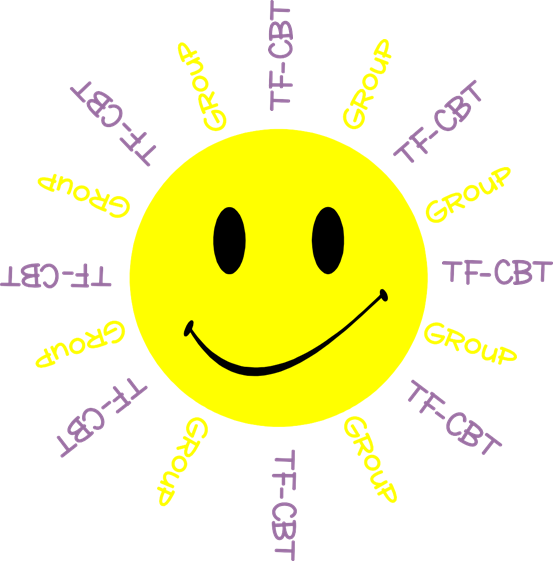 Every child in this group has gone through one or more really scary or upsetting experiences. 
These are also called what word that starts with a “T” and rhymes with “LLAMA.”
 
Try saying
“TRAUMA LLAMA”
3 times in a row!
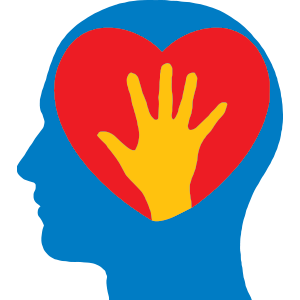 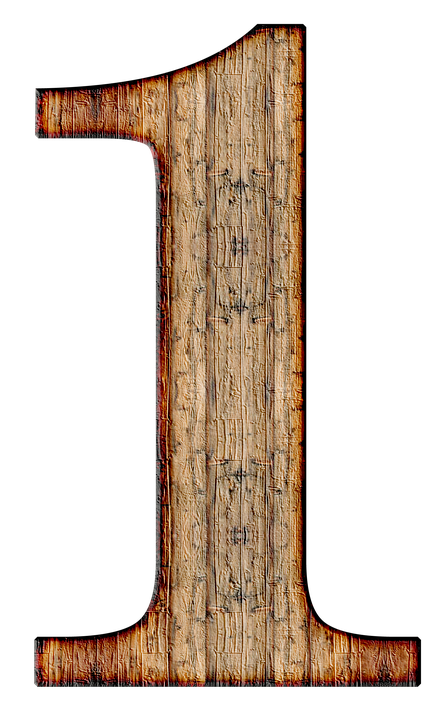 HEAD
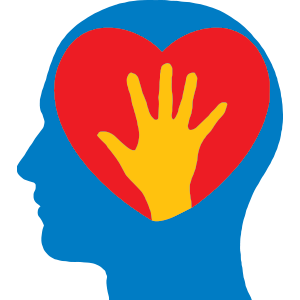 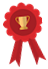 Child Trauma Services Program
© 2021 The Board of Regents of The University of Oklahoma
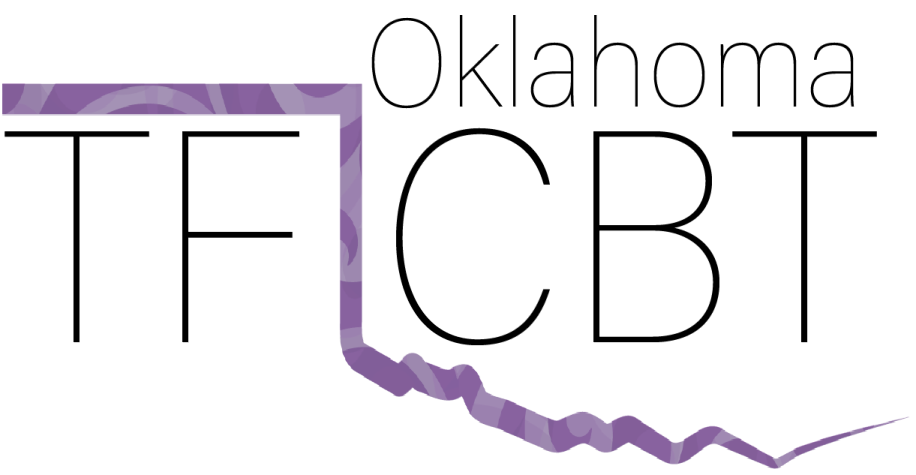 [Speaker Notes: What have you learned so far in counseling?]
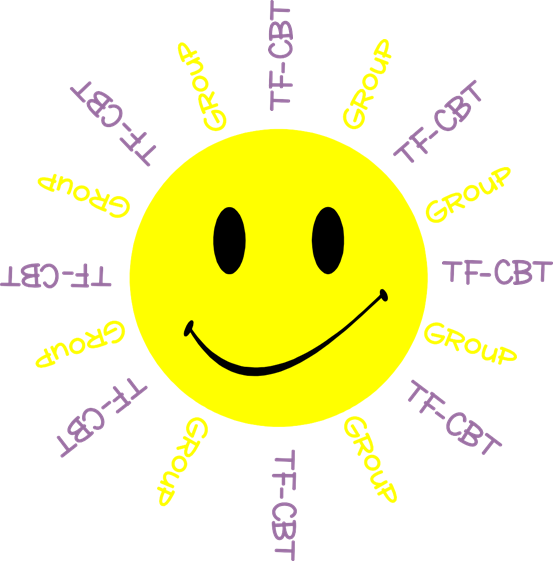 Is trauma something that happens in:
-Lots of families?
-Or not many families?
 
What would you say to a friend who thought that the trauma that they went through was their fault?
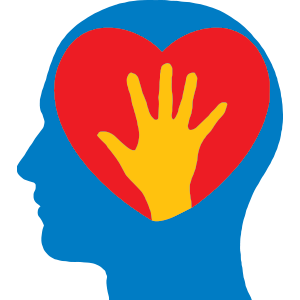 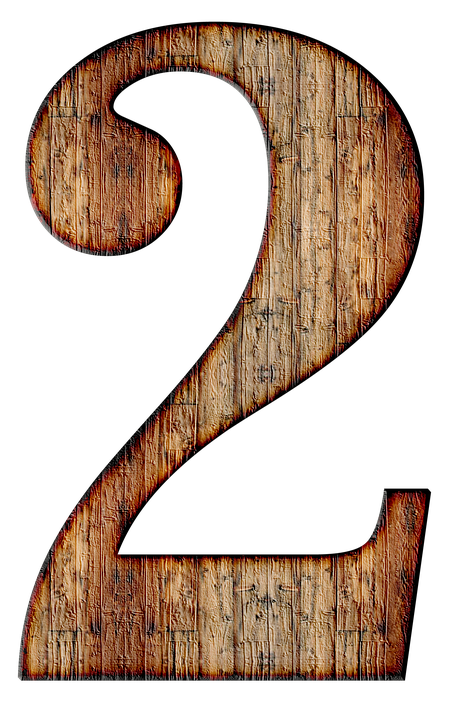 HEAD
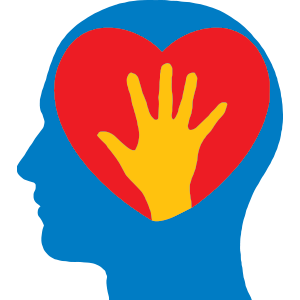 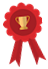 Child Trauma Services Program
© 2021 The Board of Regents of The University of Oklahoma
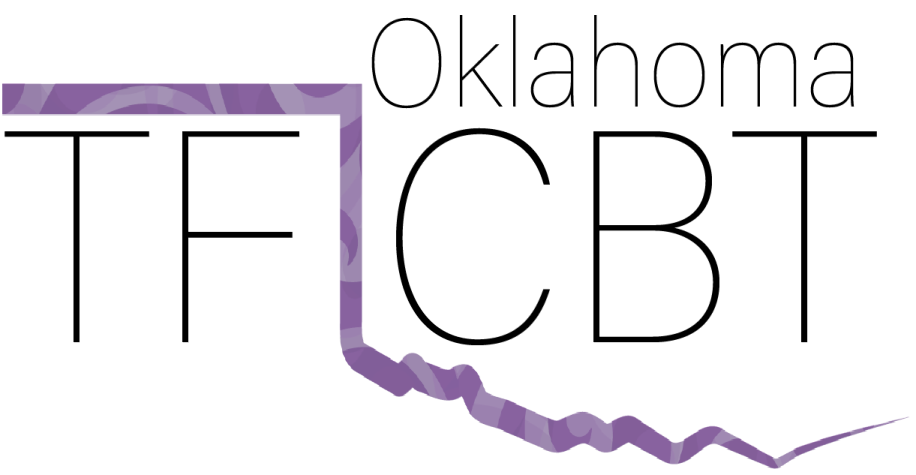 [Speaker Notes: What have you learned so far in counseling?]
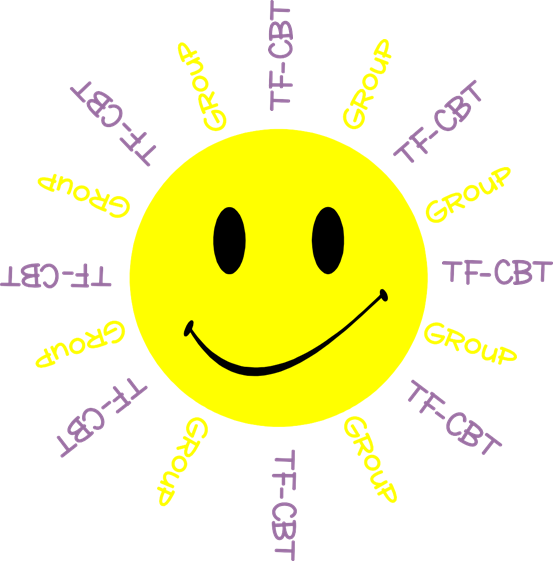 After a trauma, do children sometimes       	have bad dreams about it?
 
To get back to sleep after a bad dream, what can a child:
 
Say to themselves to feel less scared?
 
Do as a relaxer lying down in their bed to calm their body?
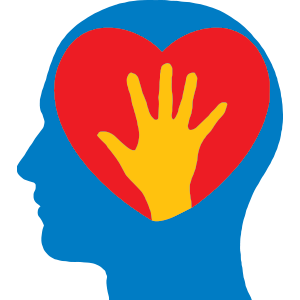 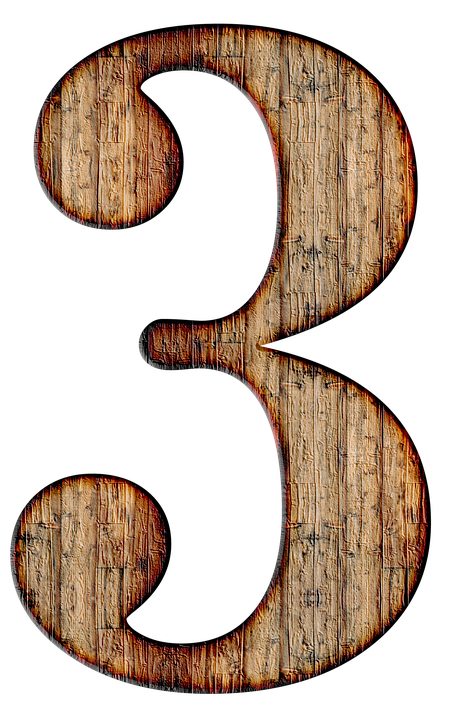 HEAD
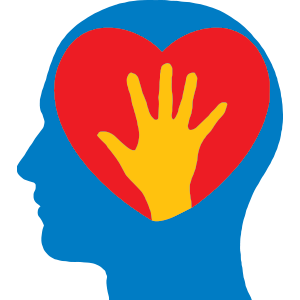 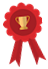 Child Trauma Services Program
© 2021 The Board of Regents of The University of Oklahoma
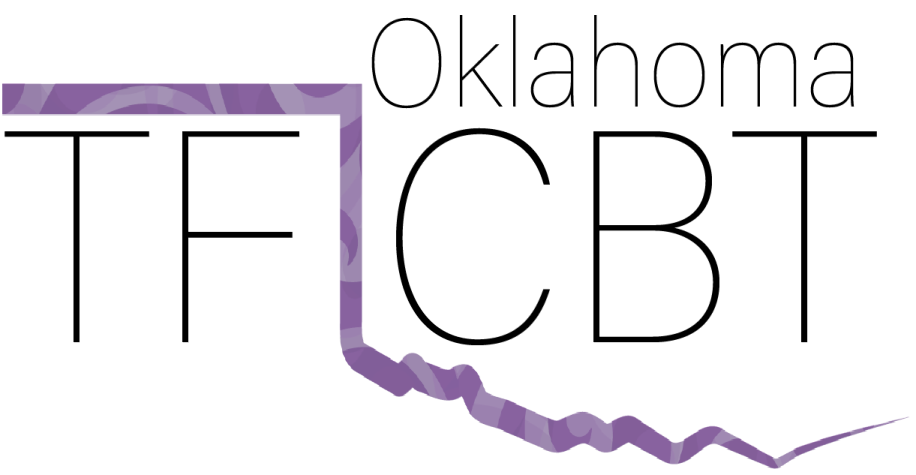 [Speaker Notes: What have you learned so far in counseling?]
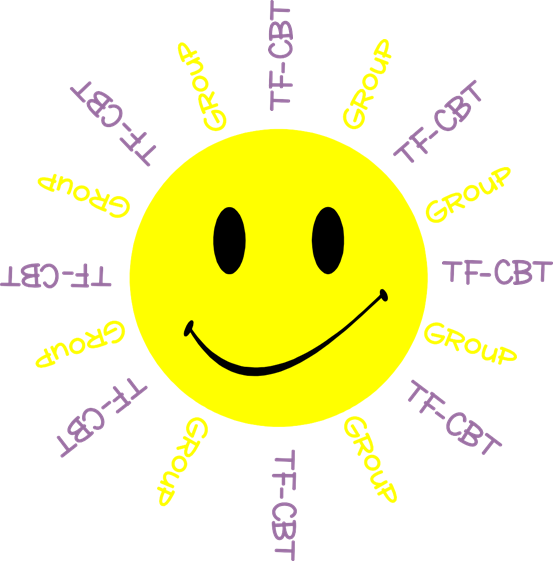 After a trauma, do children try hard not to remember what happened? Why?
 
What are 3 things a child  can do to  feel better when trauma memories                   get stuck in their brain?
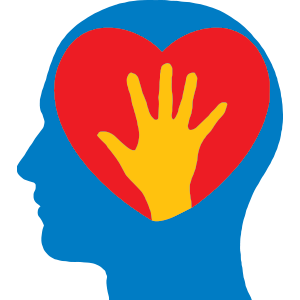 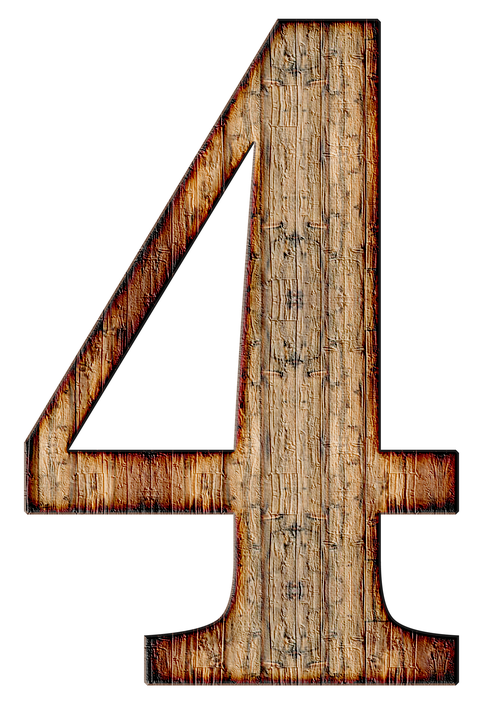 HEAD
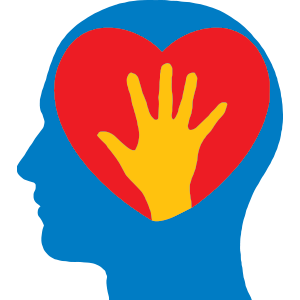 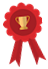 Child Trauma Services Program
© 2021 The Board of Regents of The University of Oklahoma
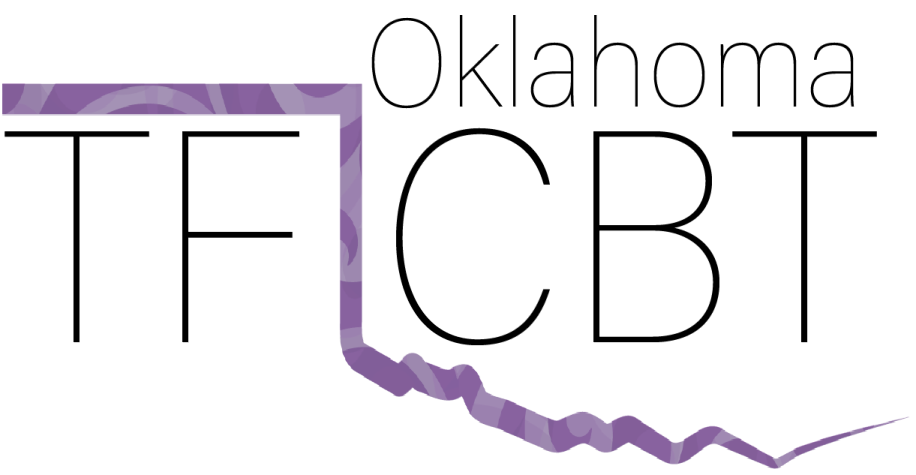 [Speaker Notes: What have you learned so far in counseling?]
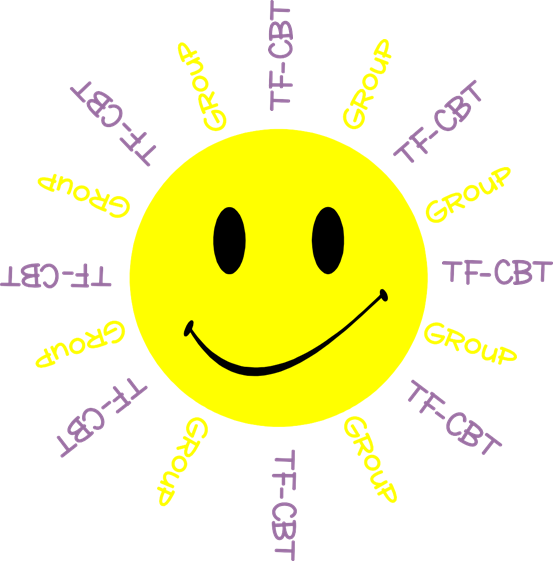 Since the trauma happened,                 Reece worries that something bad         will happen when she is                              away from her family.
 Pretend that you are helping Reece feel less worried. What can you say to help her know that her grown-ups are safe?
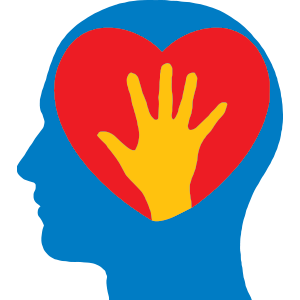 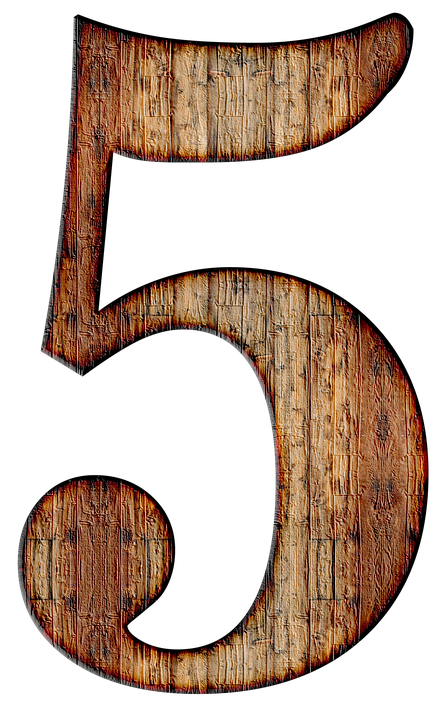 HEAD
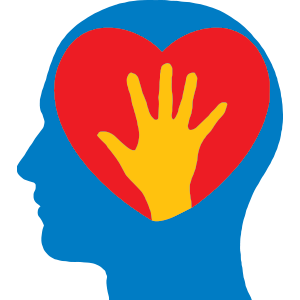 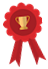 Child Trauma Services Program
© 2021 The Board of Regents of The University of Oklahoma
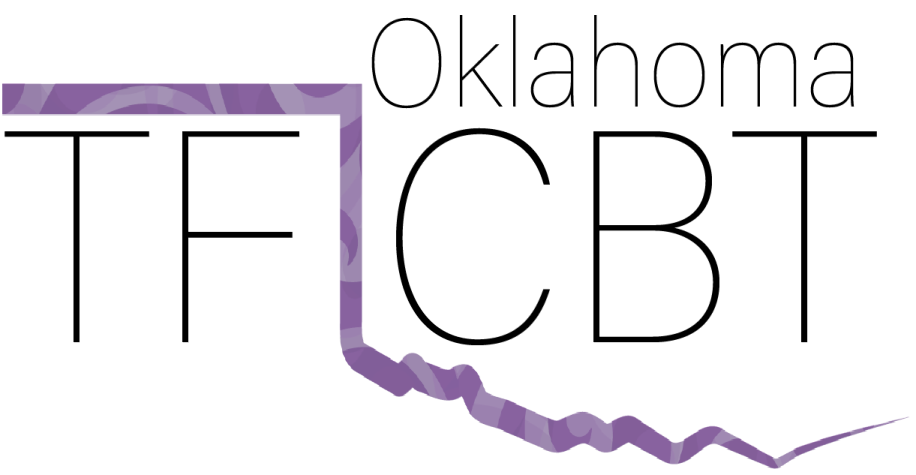 [Speaker Notes: What have you learned so far in counseling?]
After the trauma, Julio worries that something bad will happen when he is at school. Sometimes he tries to stay home from school because                              he is so worried. 

What are 3 ways grown-ups make sure that kids at school are safe? 
Could remembering this help Julio feel safer?
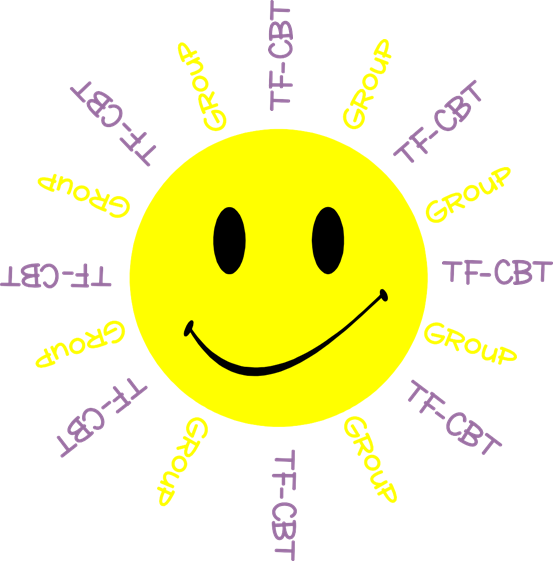 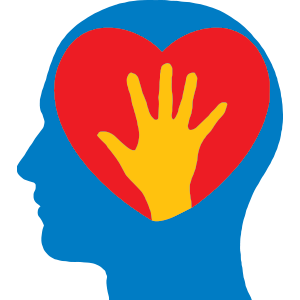 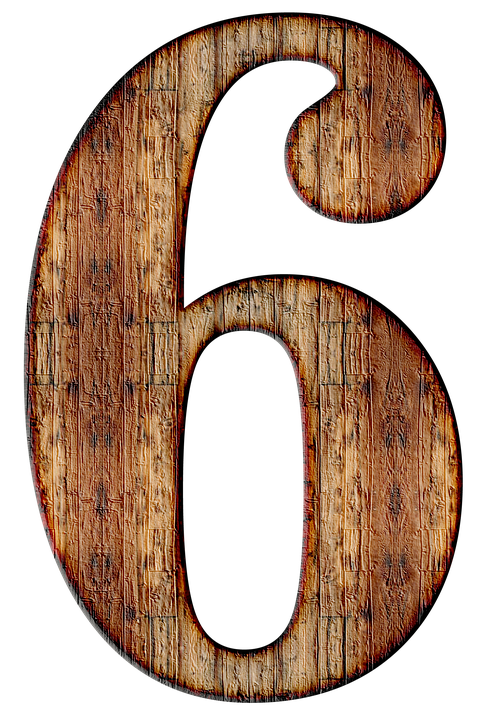 HEAD
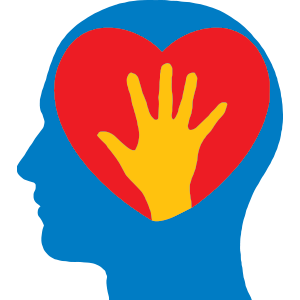 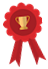 Child Trauma Services Program
© 2021 The Board of Regents of The University of Oklahoma
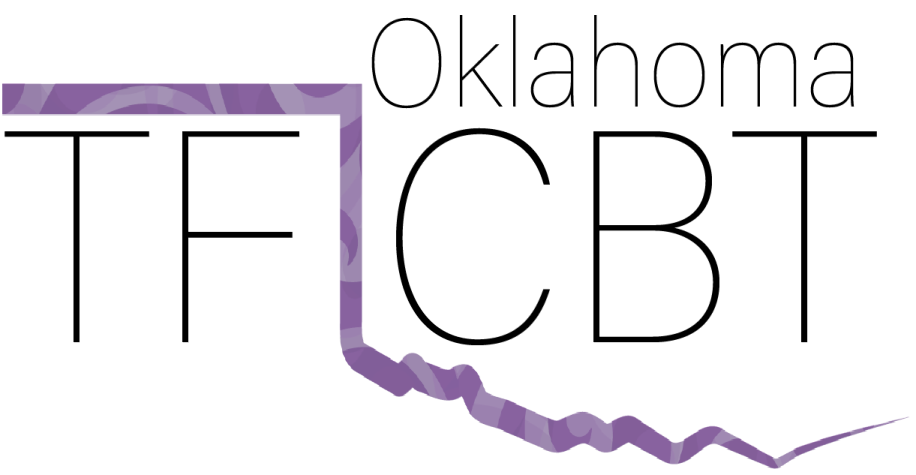 [Speaker Notes: What have you learned so far in counseling?]
Daria worries that others  won’t       want to be her friend because of the         trauma she went through. 
Is this a worry lots of kids have?
 
What are 3 ways you are a good friend to others?
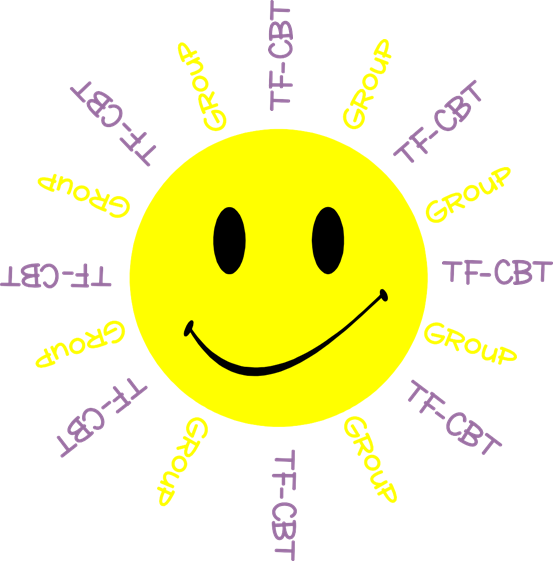 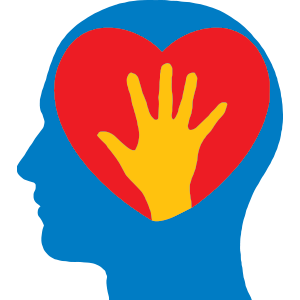 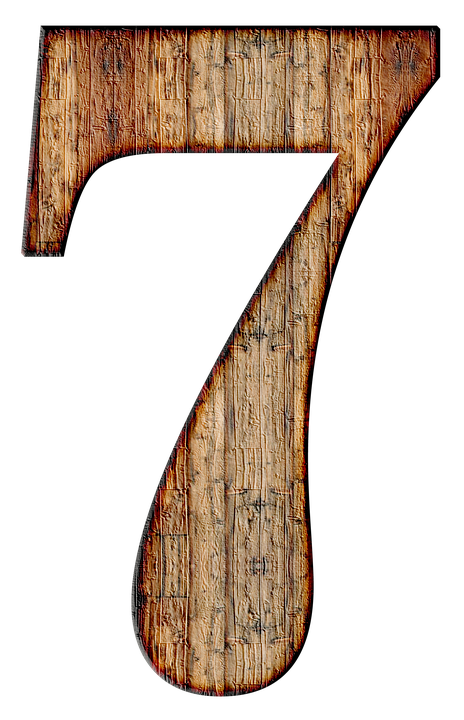 HEAD
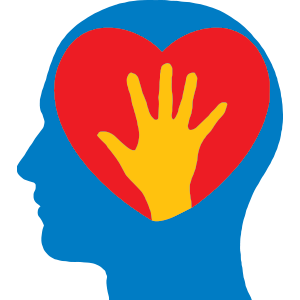 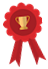 Child Trauma Services Program
© 2021 The Board of Regents of The University of Oklahoma
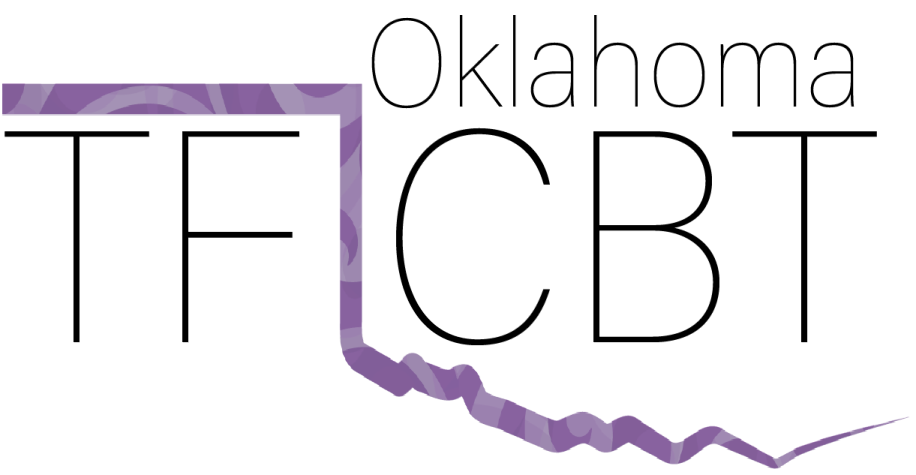 [Speaker Notes: What have you learned so far in counseling?]
Reggie is watching a TV show. In the story, people start yelling.  Then Reggie’s body alarm starts going off. his heart starts racing and             his stomach gets jittery.Is Reggie in danger?
 
Since the TV show is pretend, Reggie is safe. Pretend that you are telling this to Reggie’s alarm system.  Your counselor can act like Reggie’s alarm system.
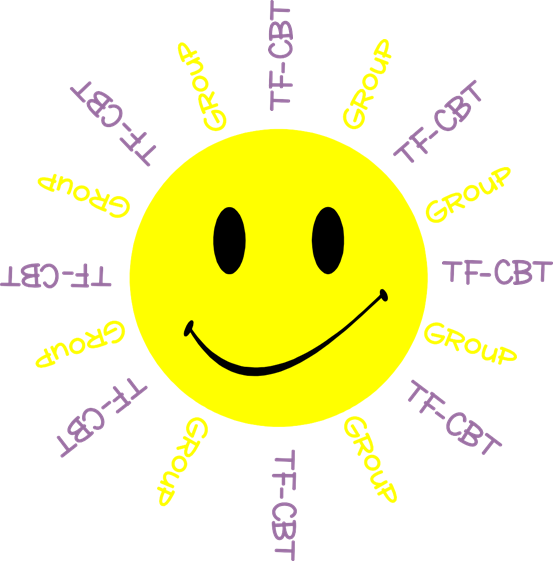 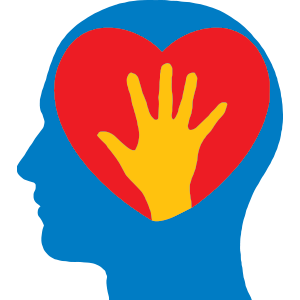 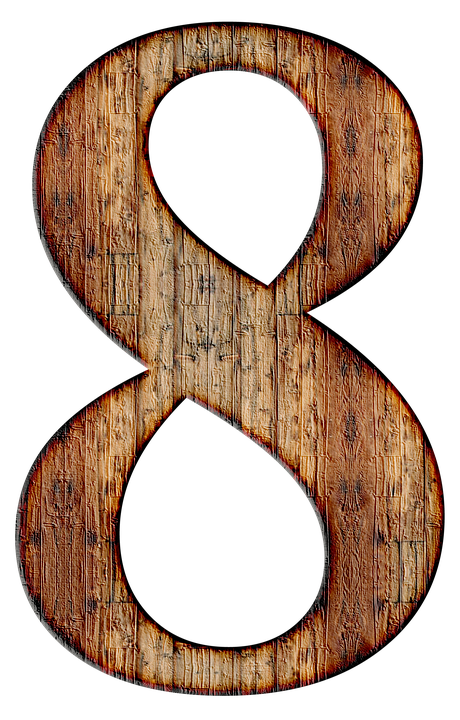 HEAD
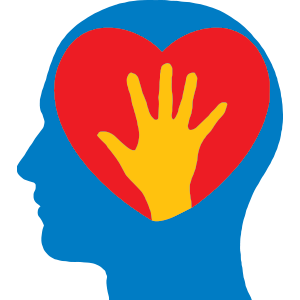 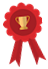 Child Trauma Services Program
© 2021 The Board of Regents of The University of Oklahoma
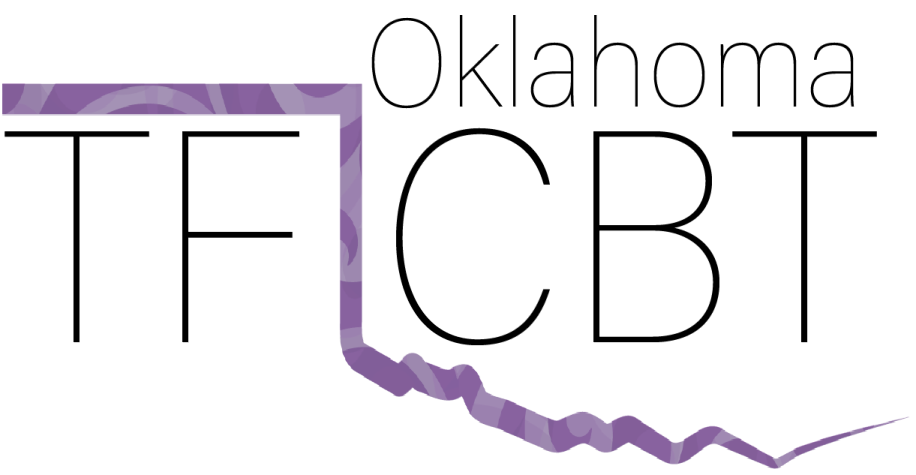 [Speaker Notes: What have you learned so far in counseling?]
Pick one group member and ask them to take turns saying light feelings with you. How many can you come up with   together in 1 minute?
 
act out a light feeling and try to                  get the group to guess it.
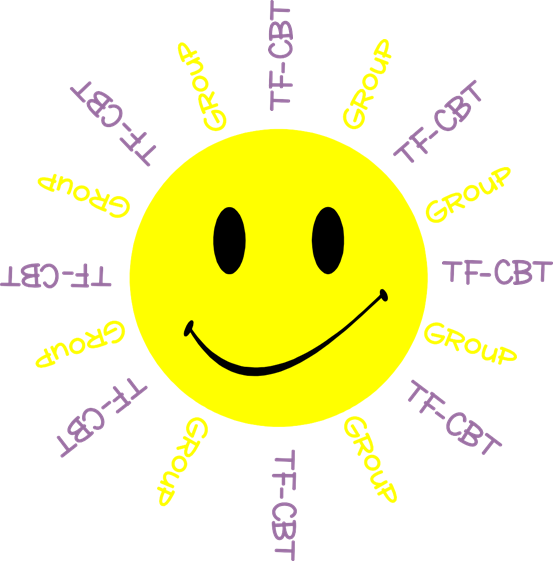 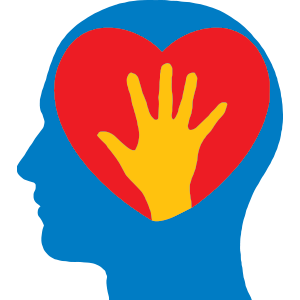 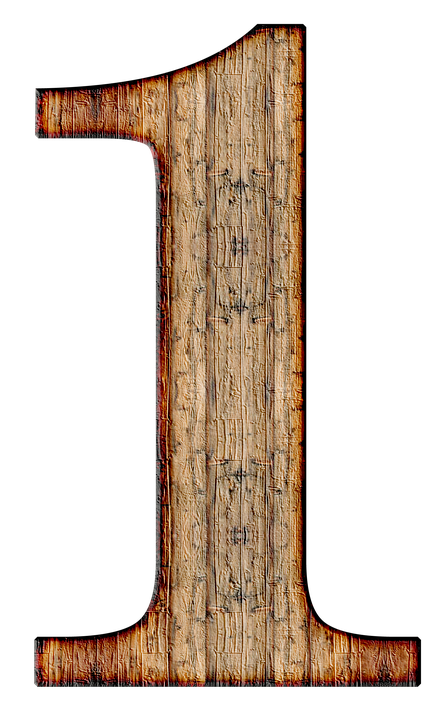 HEART
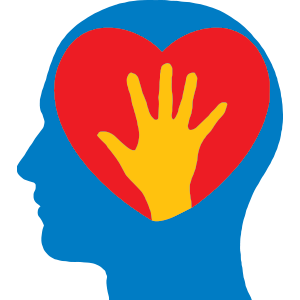 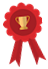 Child Trauma Services Program
© 2021 The Board of Regents of The University of Oklahoma
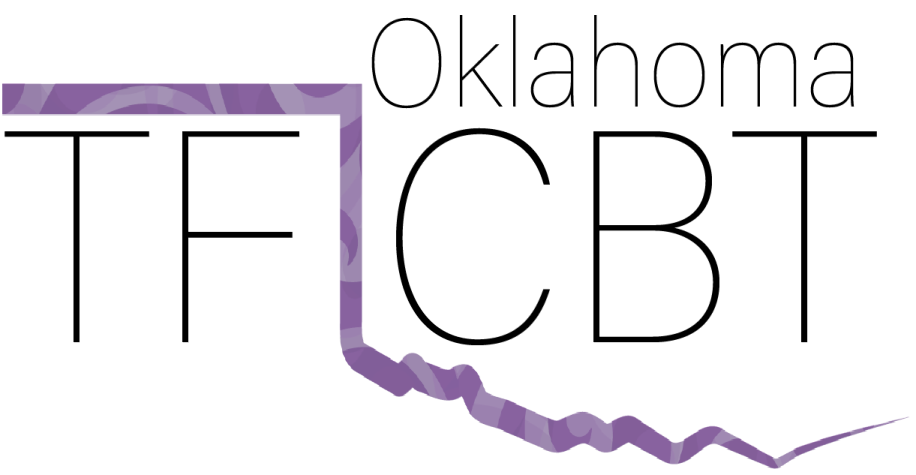 [Speaker Notes: What do you know about feelings?]
Pick one group member and ask them to take turns saying heavy feelings with you. How many can you come up with together in 1 minute?
With that group member, act out a heavy feeling and try to get the group                     to guess it.
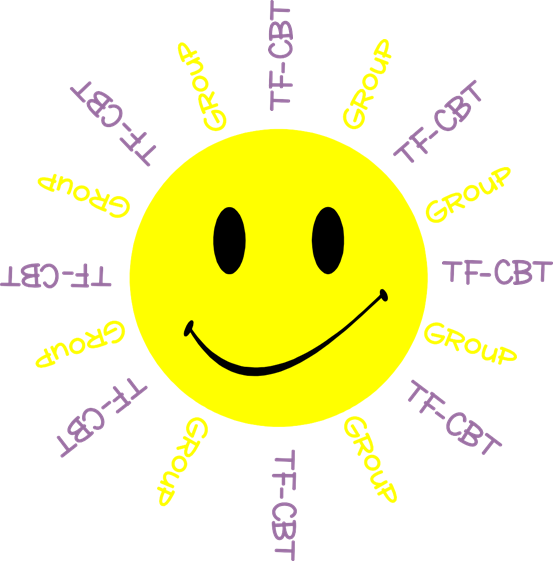 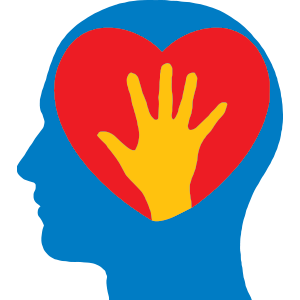 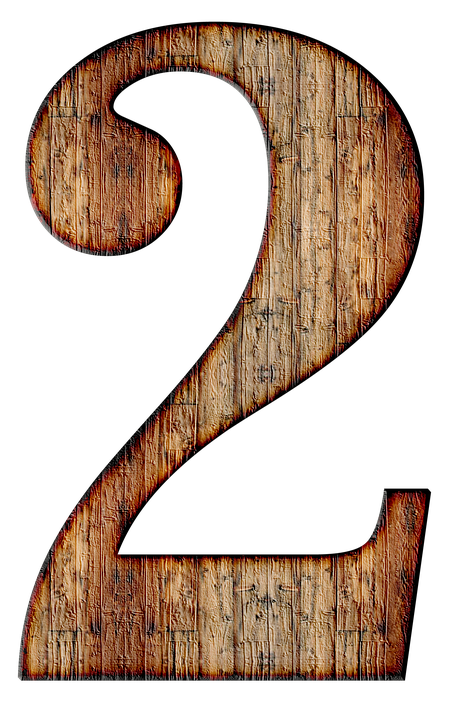 HEART
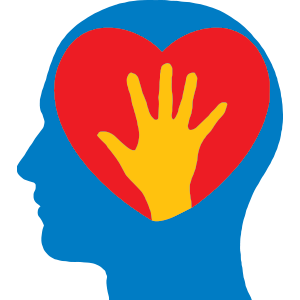 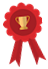 Child Trauma Services Program
© 2021 The Board of Regents of The University of Oklahoma
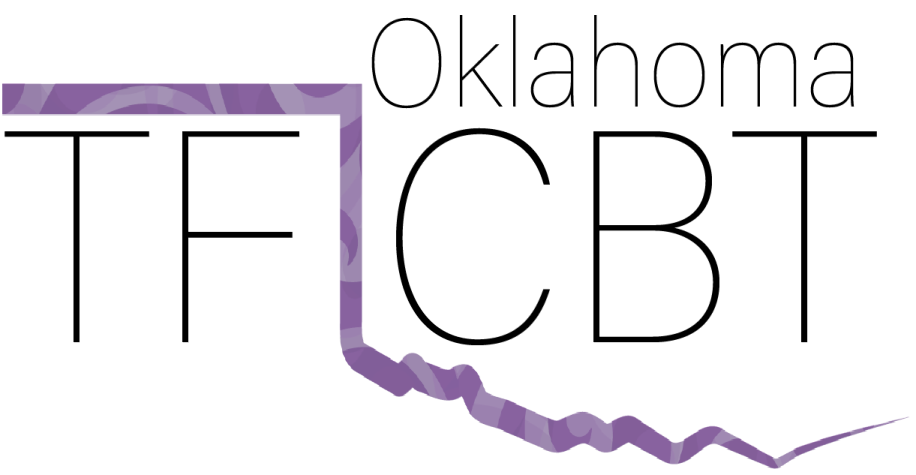 [Speaker Notes: What do you know about feelings?]
Name 4 heavy feelings that kids might have after going through a trauma. 

Who are 3 helpful adults you can go to for support if you are having heavy feelings? 

Pretend that you are telling a counselor that you are having a heavy feeling and would like to do a relaxer.
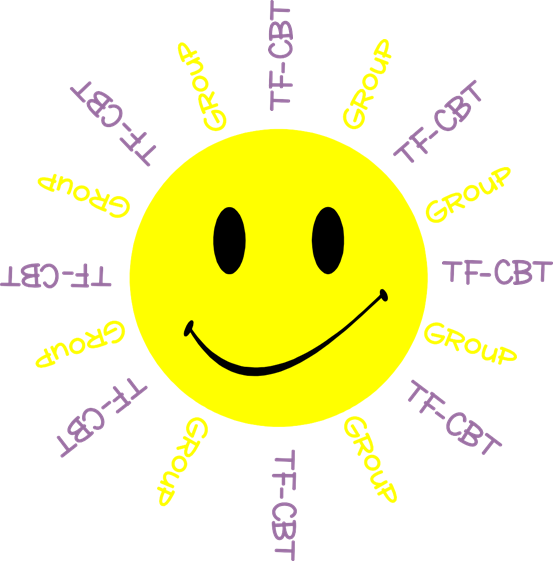 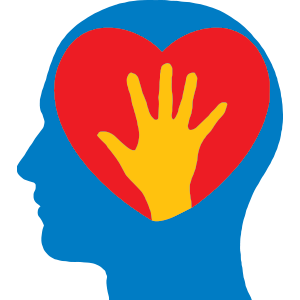 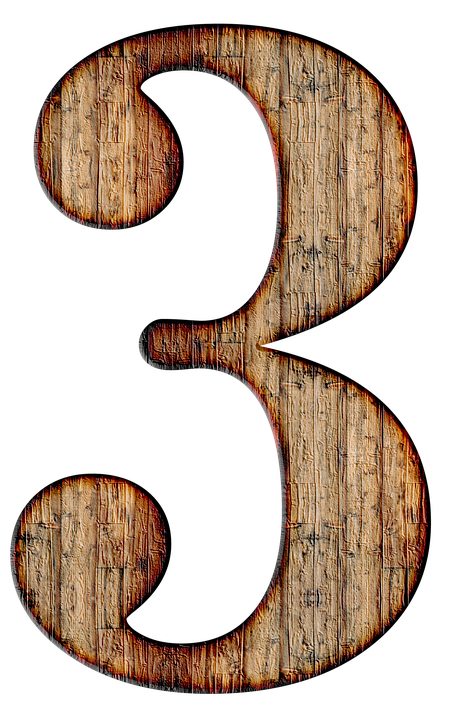 HEART
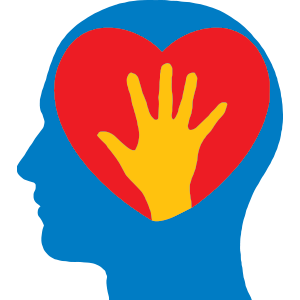 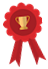 Child Trauma Services Program
© 2021 The Board of Regents of The University of Oklahoma
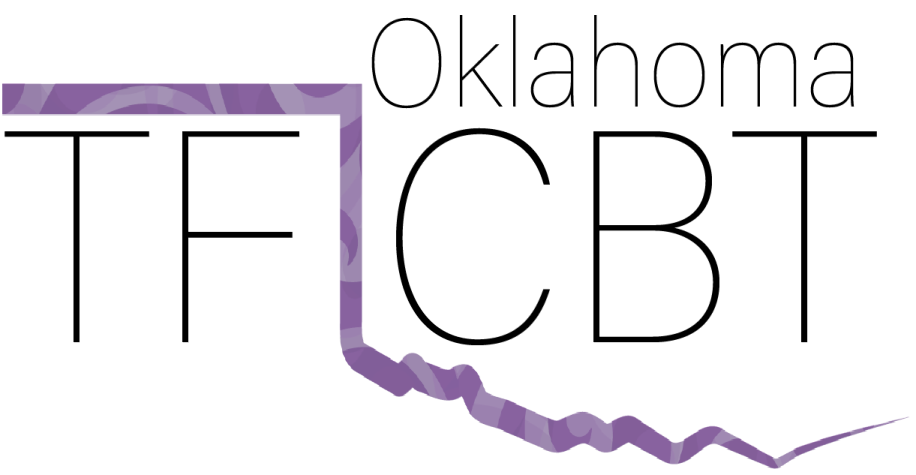 [Speaker Notes: What do you know about feelings?]
After Amy went through a trauma,  she feels afraid in lots of different situations.
Do many kids feel afraid                              after trauma happens?
Pretend that you are telling a grown up that you are feeling afraid and would like their help to feel better.
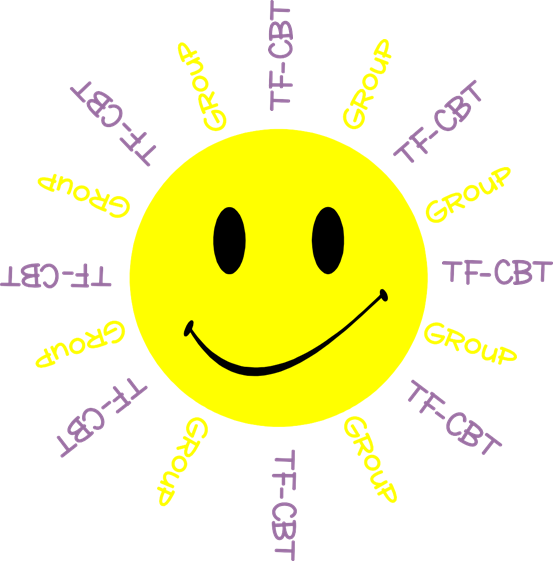 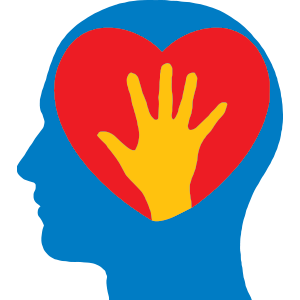 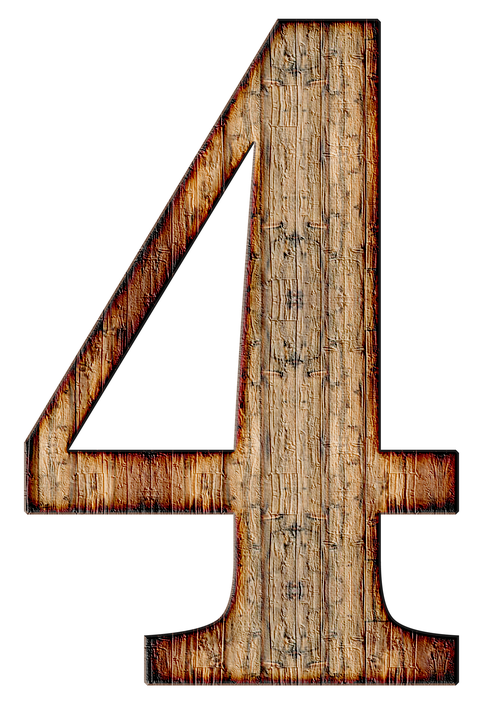 HEART
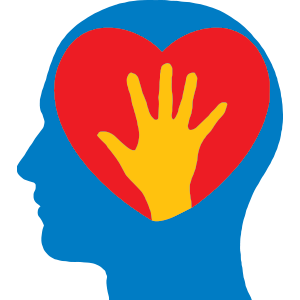 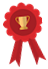 Child Trauma Services Program
© 2021 The Board of Regents of The University of Oklahoma
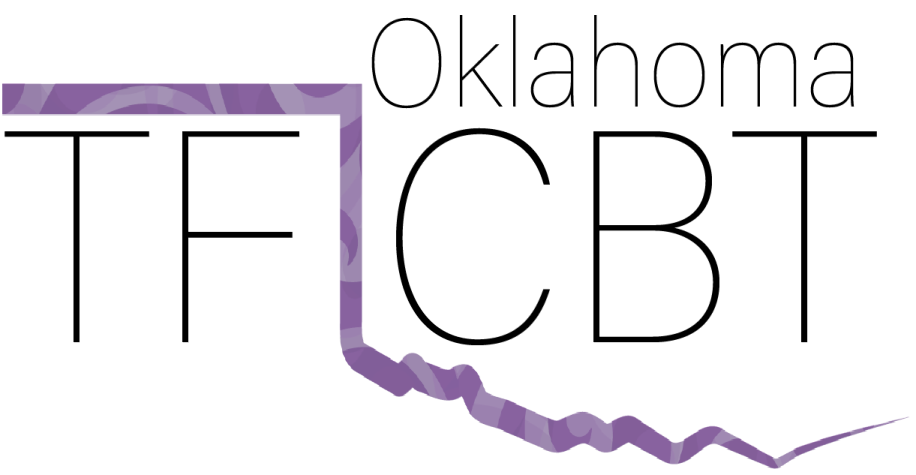 [Speaker Notes: What do you know about feelings?]
What scale can we use to describe how much                            of a  feeling we are having?
 
What is 1 feeling you had during your trauma and what number was it on the scale?
 
What is 1 feeling you are having now                      and what level?
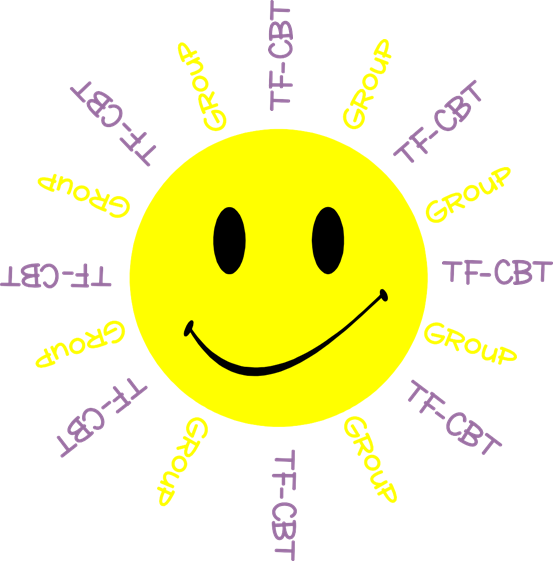 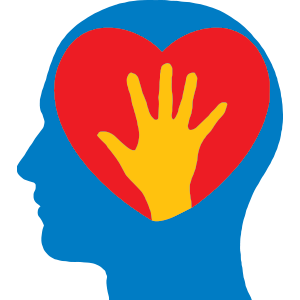 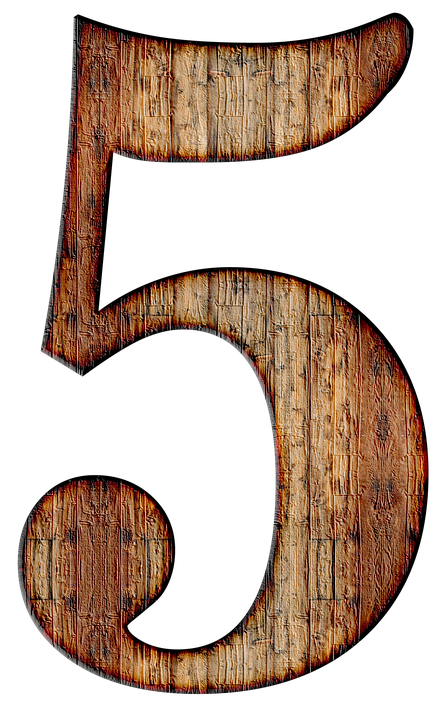 HEART
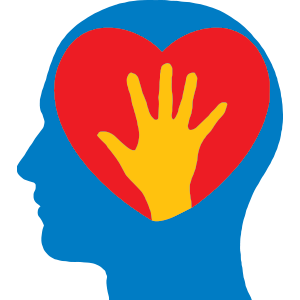 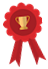 Child Trauma Services Program
© 2021 The Board of Regents of The University of Oklahoma
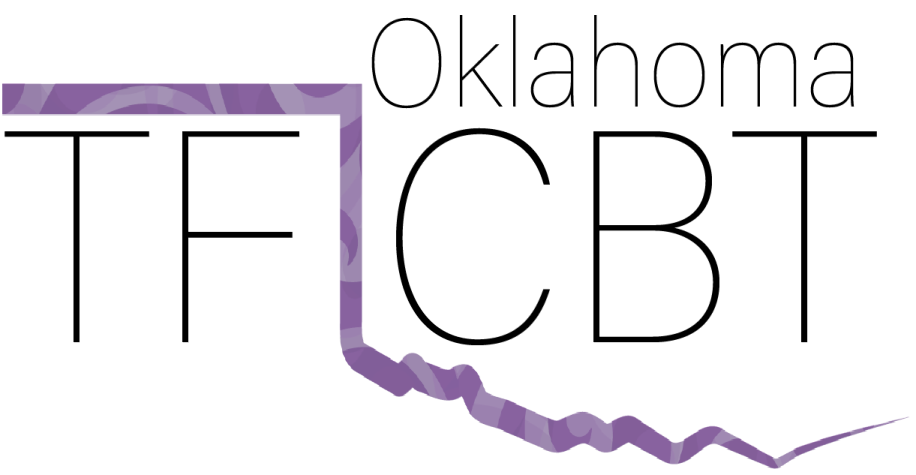 [Speaker Notes: What do you know about feelings?]
After Brian went through a trauma, he gets mad easily and gets in trouble more often.
 
Do some kids feel mad more often             after trauma happens?
 
What can Brian do to lighten                           his mad feeling?
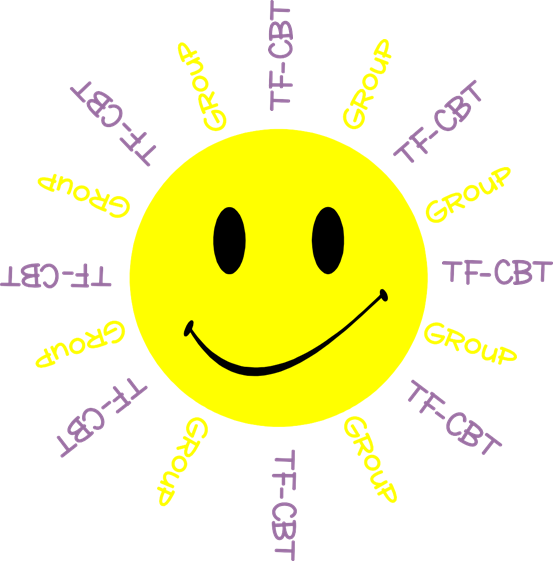 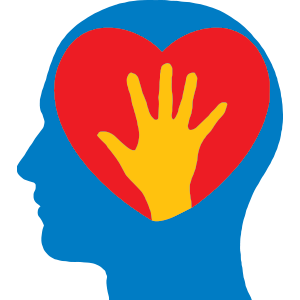 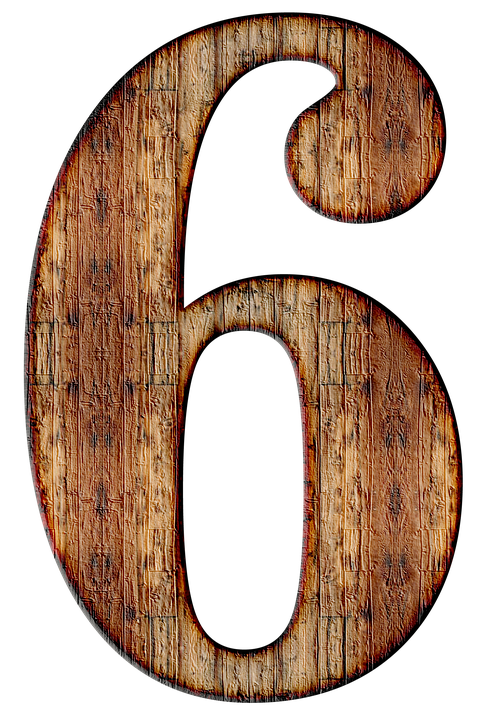 HEART
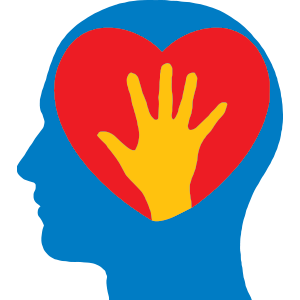 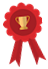 Child Trauma Services Program
© 2021 The Board of Regents of The University of Oklahoma
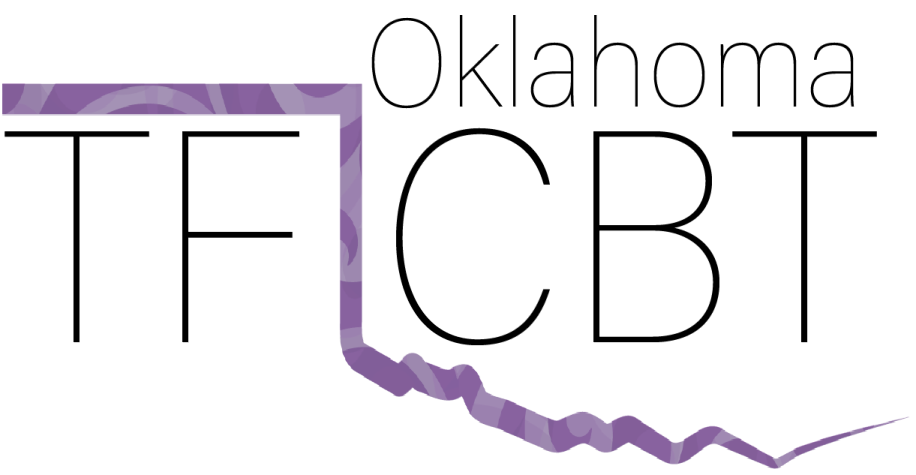 [Speaker Notes: What do you know about feelings?]
When Sophie is reminded of the trauma that happened, she has strong feelings         in her body.
 
What are 4 body reactions we might feel when we are scared or upset?
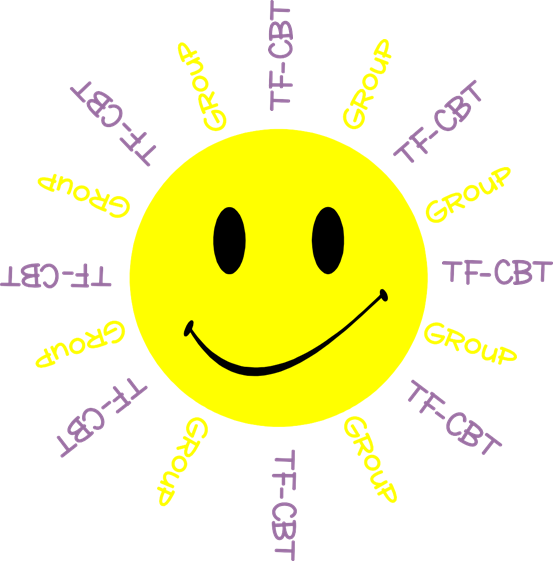 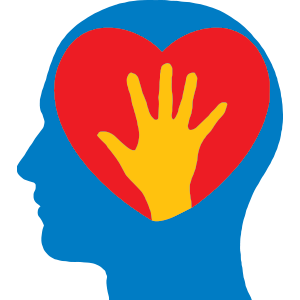 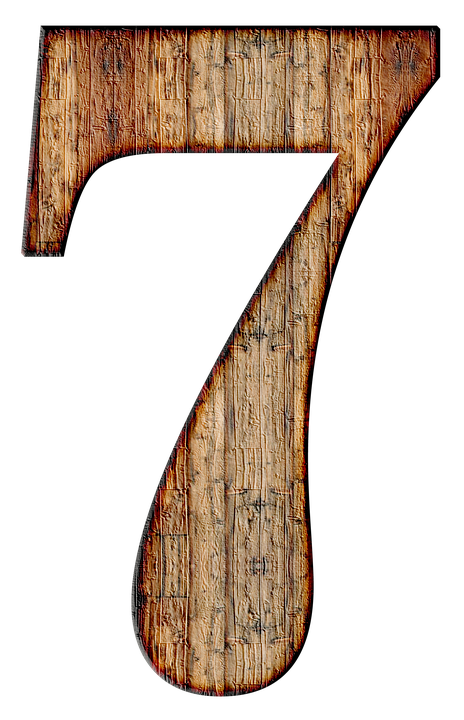 HEART
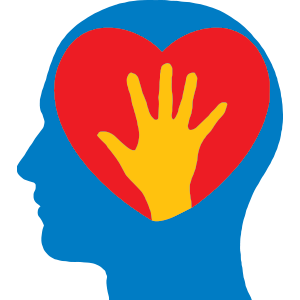 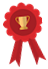 Child Trauma Services Program
© 2021 The Board of Regents of The University of Oklahoma
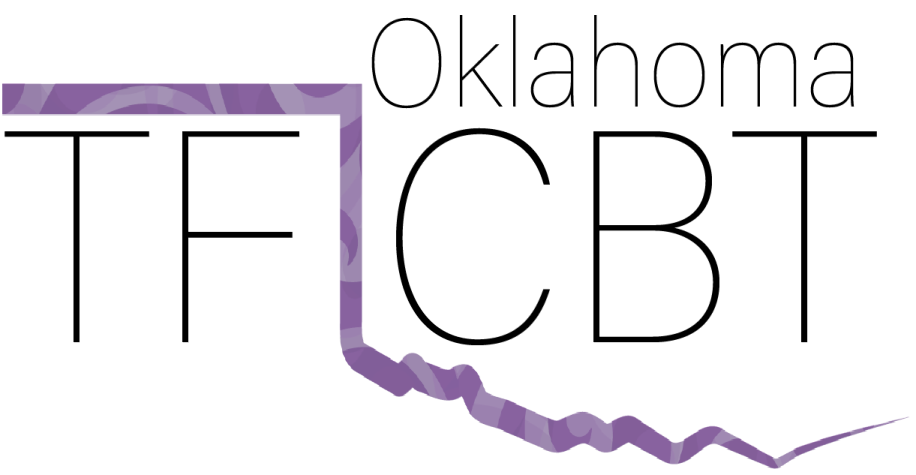 [Speaker Notes: What do you know about feelings?]
How can we find out how                      someone is feeling?
 
Ask someone in the group how they are feeling and how much of the feeling they are having. You can use the feelings scale to help.
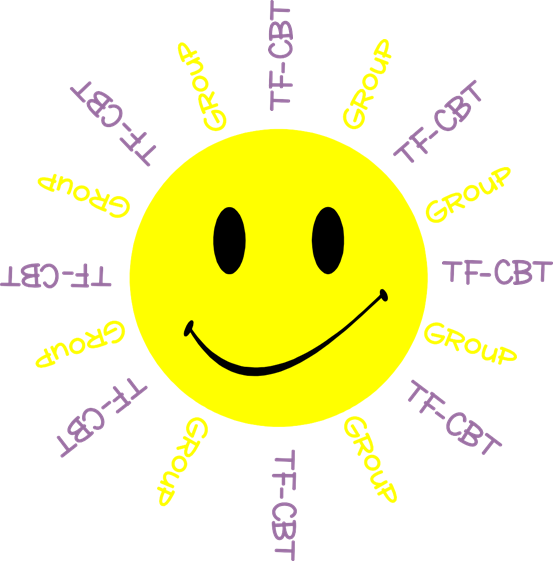 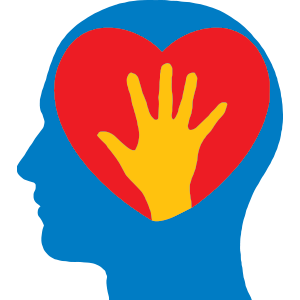 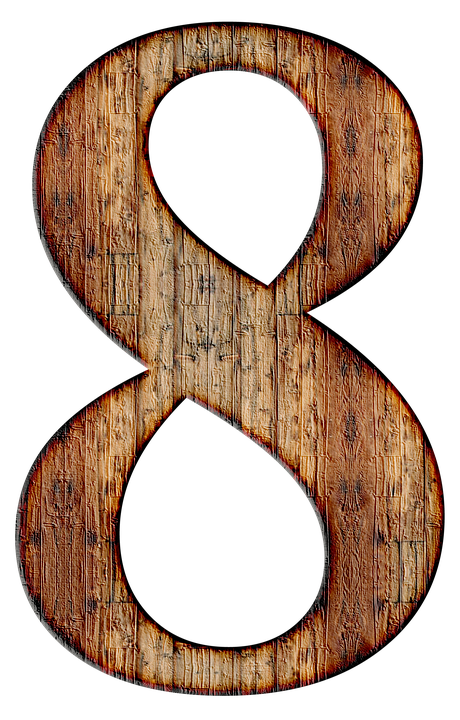 HEART
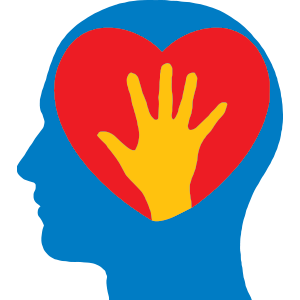 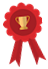 Child Trauma Services Program
© 2021 The Board of Regents of The University of Oklahoma
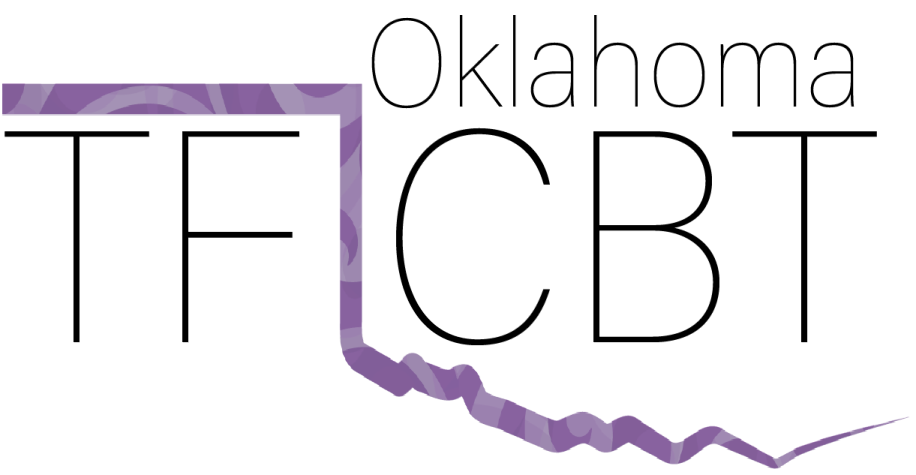 [Speaker Notes: What do you know about feelings?]
When Mindy feels scared, deep breaths help lighten her feeling.
 
Lead others in doing 3 deep breaths.
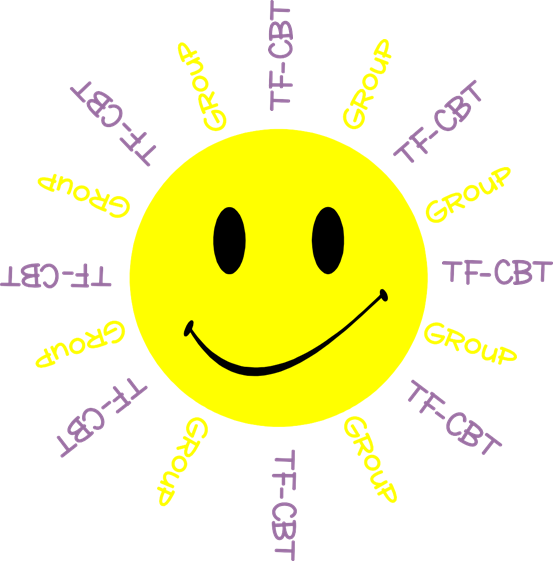 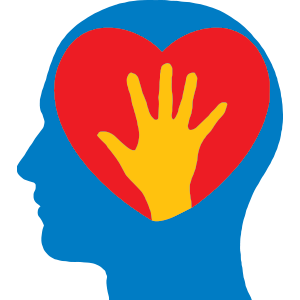 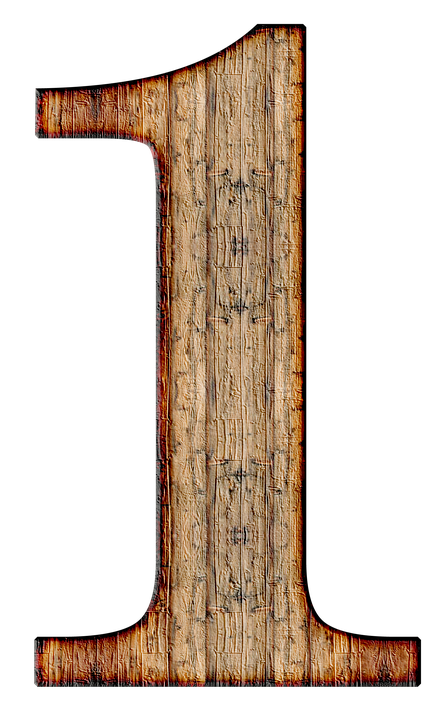 HANDS
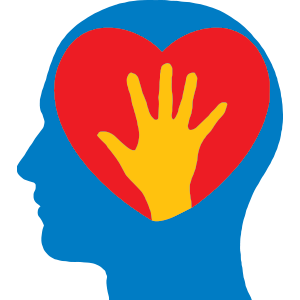 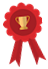 Child Trauma Services Program
© 2021 The Board of Regents of The University of Oklahoma
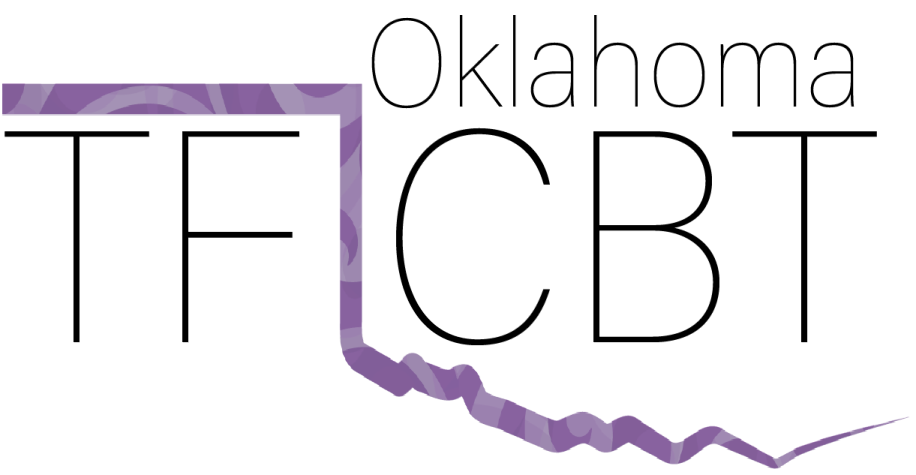 [Speaker Notes: What do you know about what people think, feel and do?]
When Lionel gets mad, muscle relaxers help lighten his feeling.
 
Lead others in doing                           a muscle relaxer of your choice.
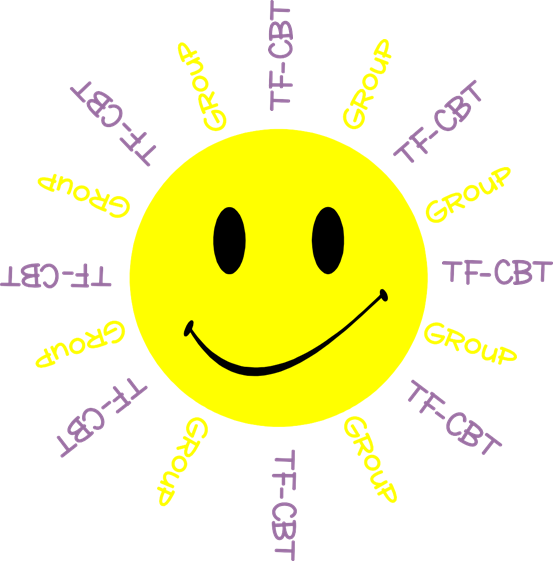 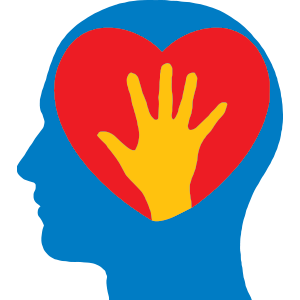 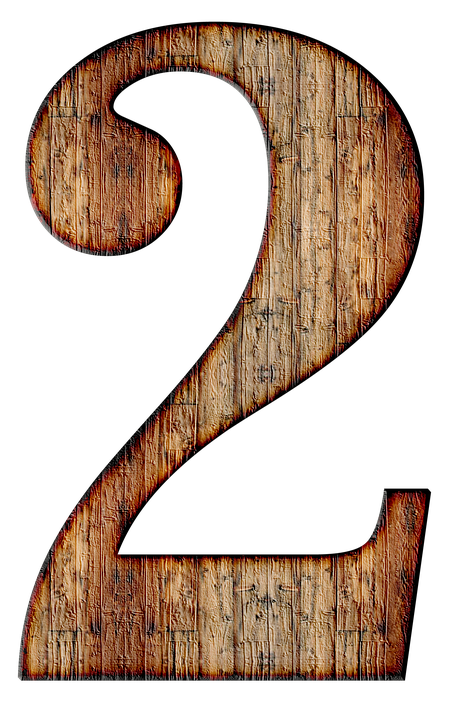 HANDS
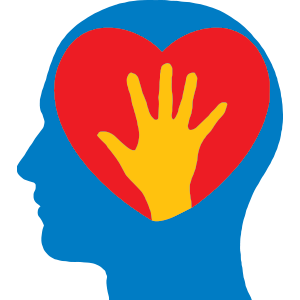 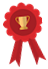 Child Trauma Services Program
© 2021 The Board of Regents of The University of Oklahoma
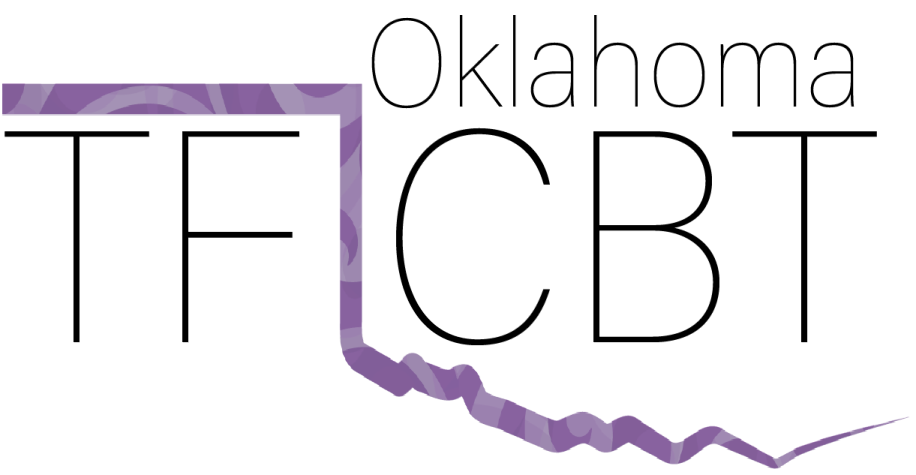 [Speaker Notes: What do you know about what people think, feel and do?]
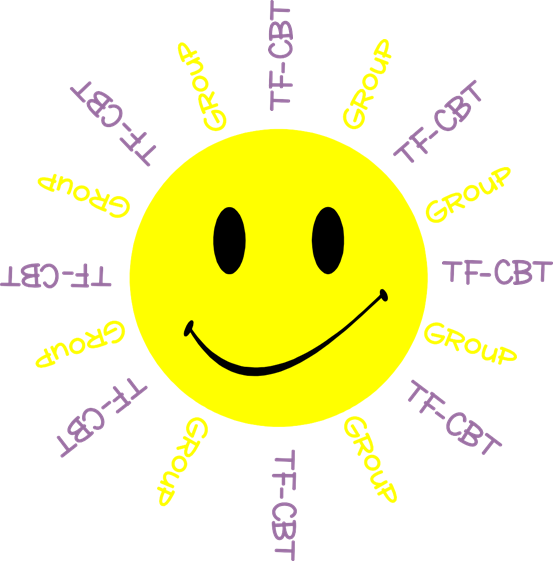 When Luke feels upset,the 5 Senses                  help lighten his feelings.
Lead others in the 5 Senses.
5 things you see.
4 things you feel.
3 things you hear.
2 things you smell.
1 thing you taste.
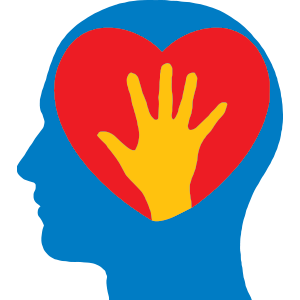 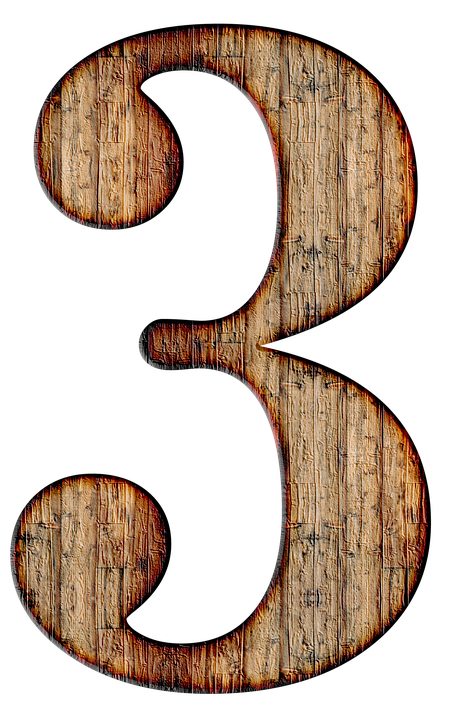 HANDS
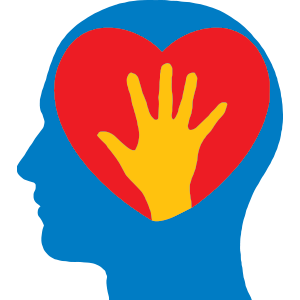 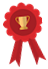 Child Trauma Services Program
© 2021 The Board of Regents of The University of Oklahoma
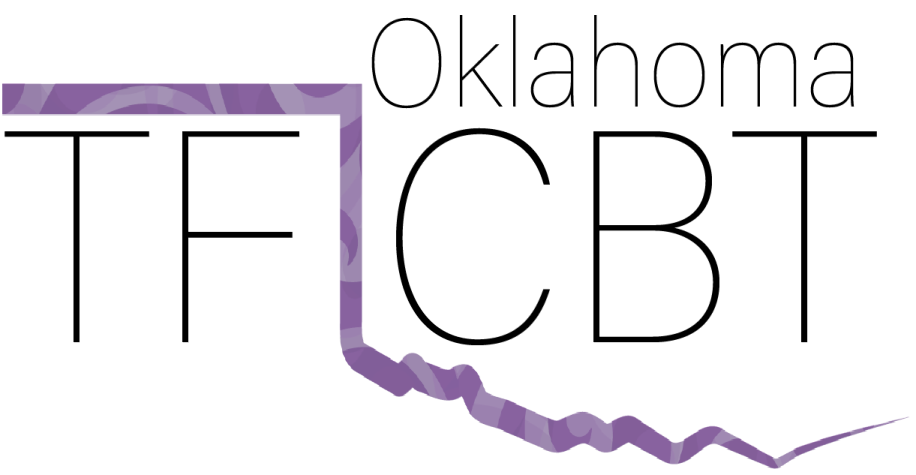 [Speaker Notes: What do you know about what people think, feel and do?]
Sirens remind Katy of the day                            the trauma happened.

What’s 1 muscle relaxer Katy can do                       to lighten her heavy feelings                            when she hears sirens?
 
Lead others in doing a muscle relaxer                     of your choice.
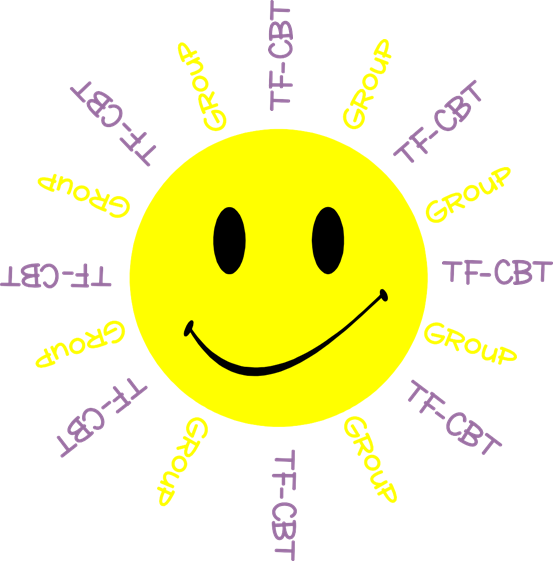 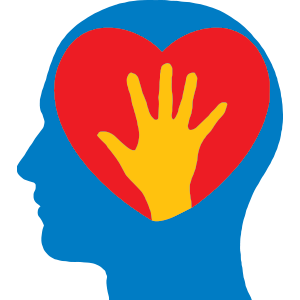 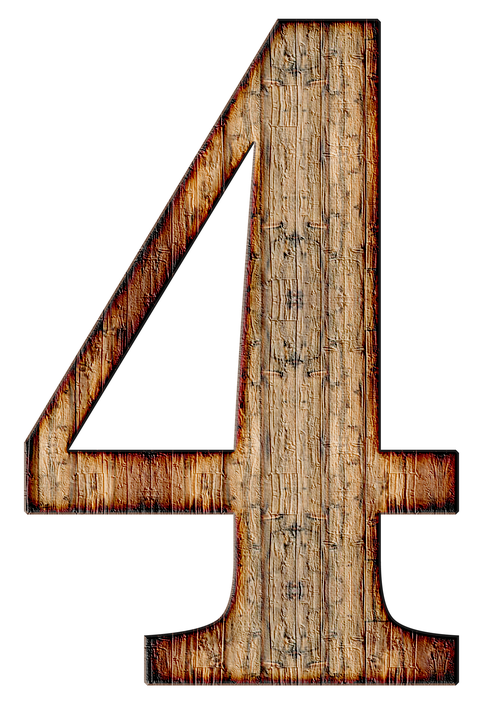 HANDS
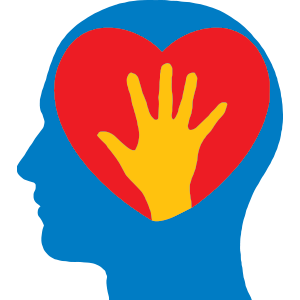 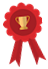 Child Trauma Services Program
© 2021 The Board of Regents of The University of Oklahoma
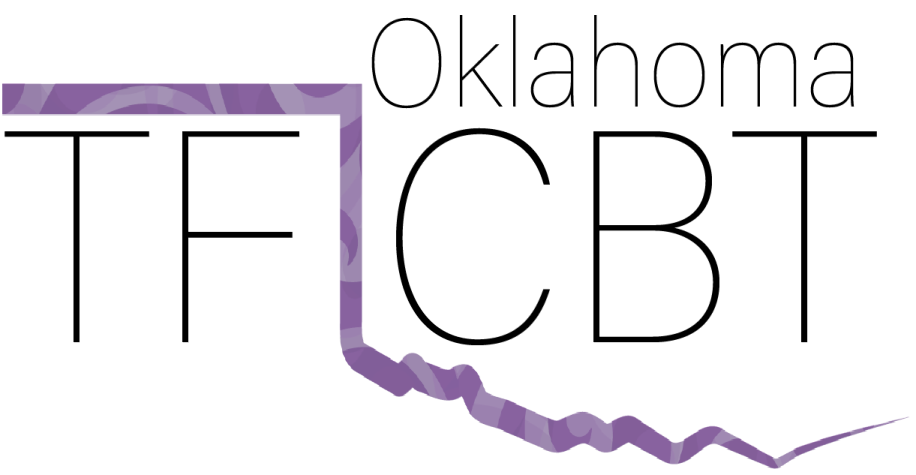 [Speaker Notes: What do you know about what people think, feel and do?]
Daisy the Deer is walking through the forest when she sees something move in the grass. Right away, she stops so still that nothing can see her! 
Which of these did Daisy’s body use for protection?
Fight
Flight
Freeze
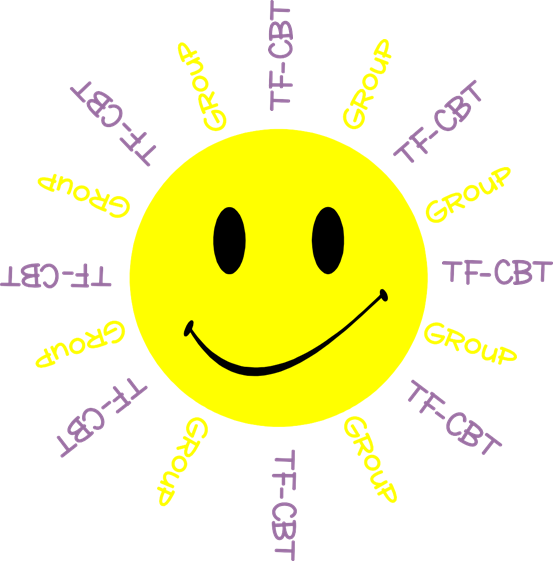 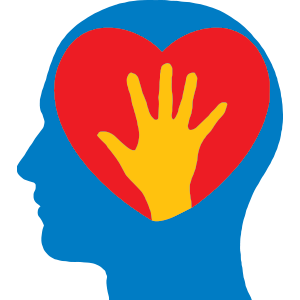 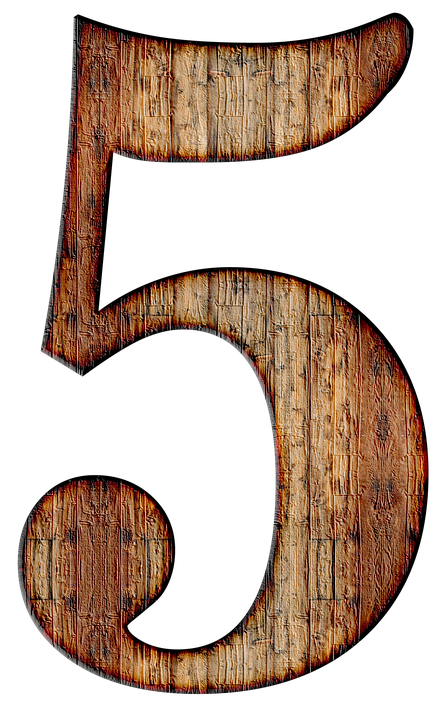 HANDS
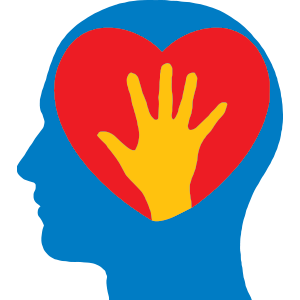 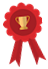 Child Trauma Services Program
© 2021 The Board of Regents of The University of Oklahoma
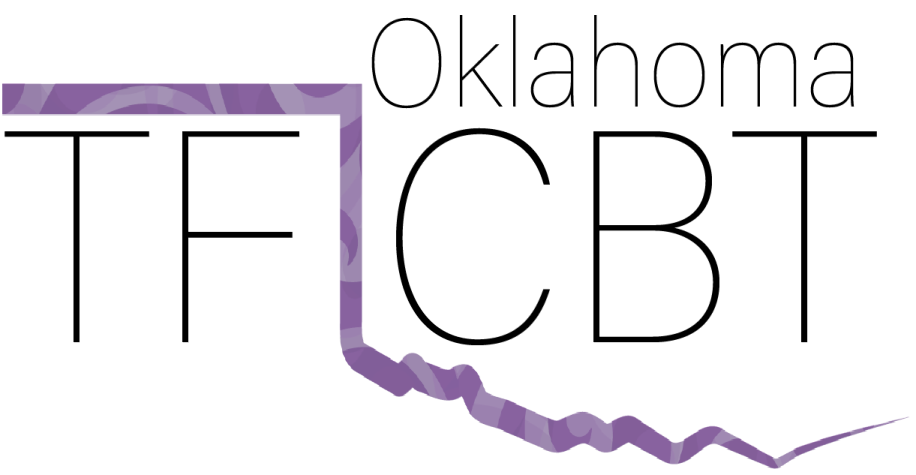 [Speaker Notes: What do you know about what people think, feel and do?]
Lafayette the Labrador barks at every noise he hears. His body alarm tells him that there might be danger.
 
Which one is his barking -              Fight, Flight or Freeze?
What would you do to help Lafayette calm down if there’s no danger?
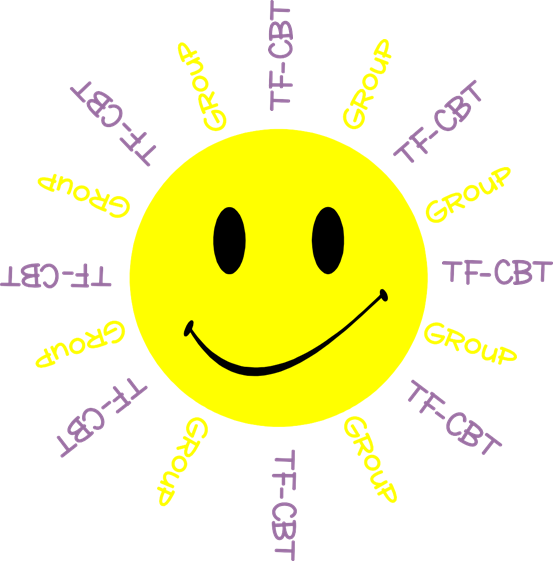 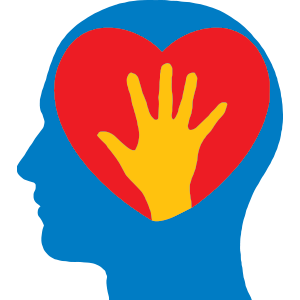 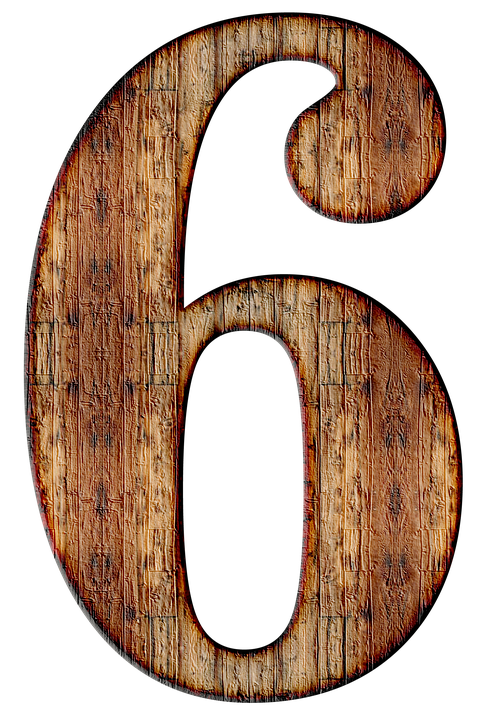 HANDS
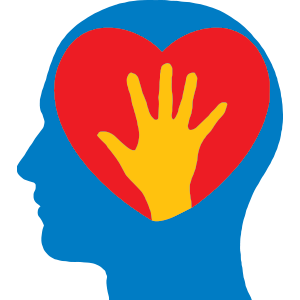 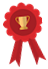 Child Trauma Services Program
© 2021 The Board of Regents of The University of Oklahoma
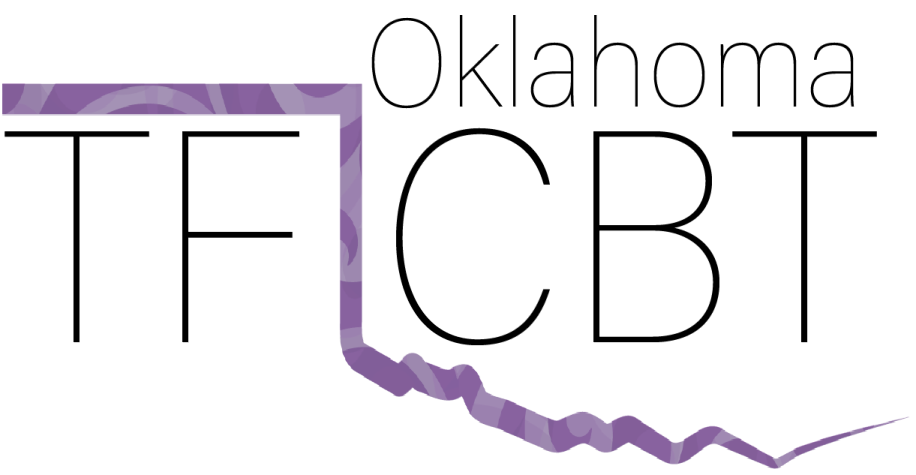 [Speaker Notes: What do you know about what people think, feel and do?]
Fun activities can help lighten our heavy thoughts, feelings and memories.
Let’s do some charades!
Using no words, get others to guess 3 activities that are fun for you.
Some ideas include: dancing, video games, writing in a journal, basketball, singing
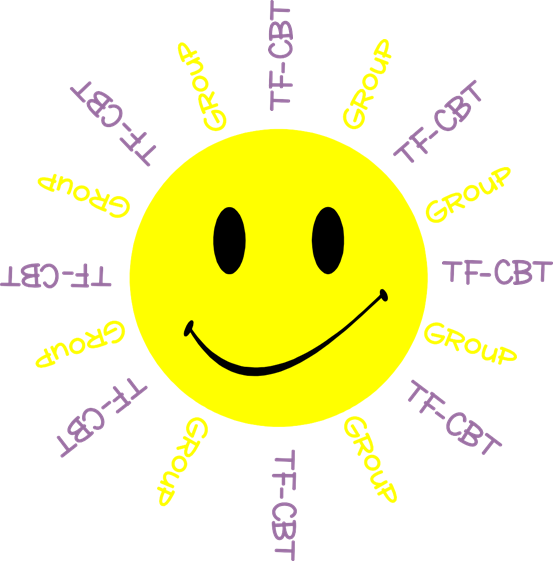 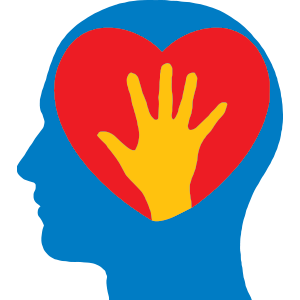 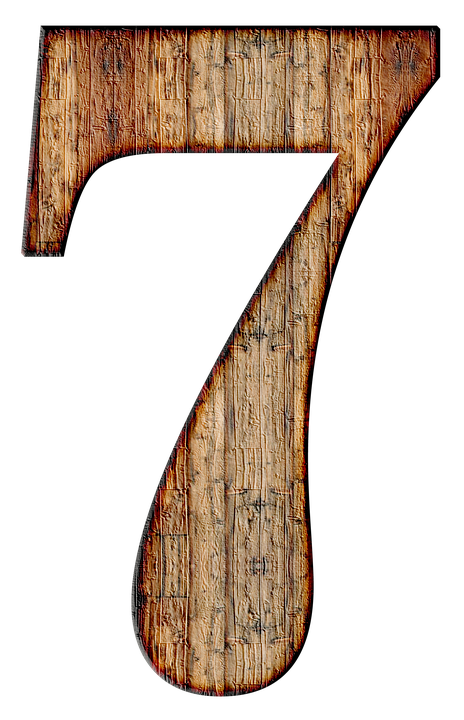 HANDS
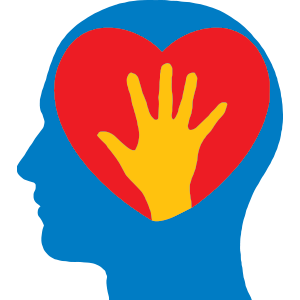 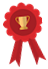 Child Trauma Services Program
© 2021 The Board of Regents of The University of Oklahoma
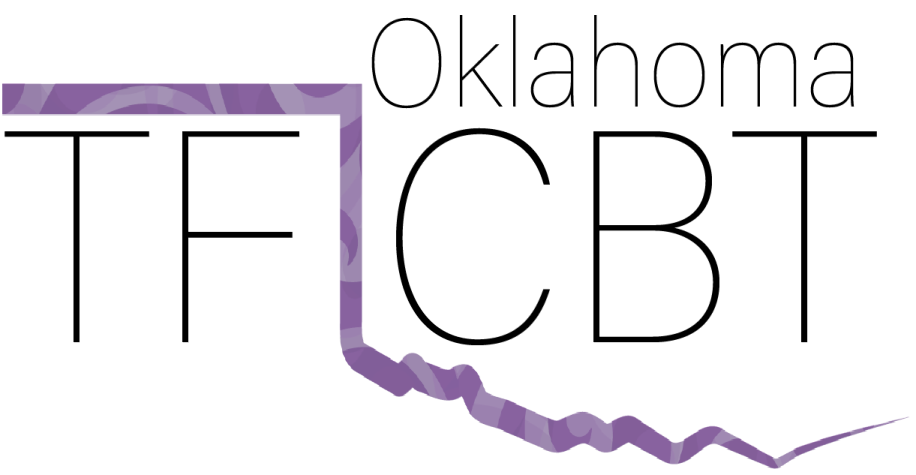 [Speaker Notes: What do you know about what people think, feel and do?]
It’s good to relax our bodies throughout the day to keep our alarm systems from going off when they shouldn’t.
 
When are 2 times each day that you can do a relaxer? Which relaxers will you do?
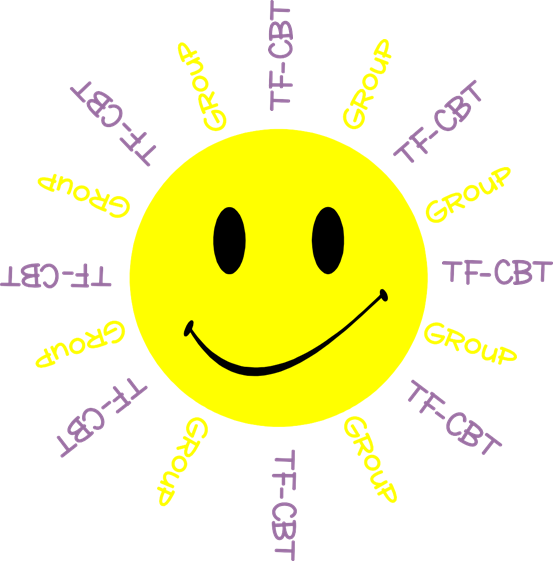 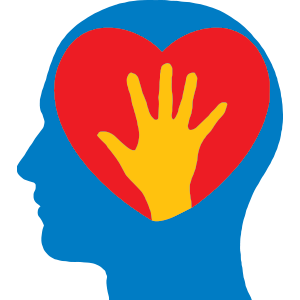 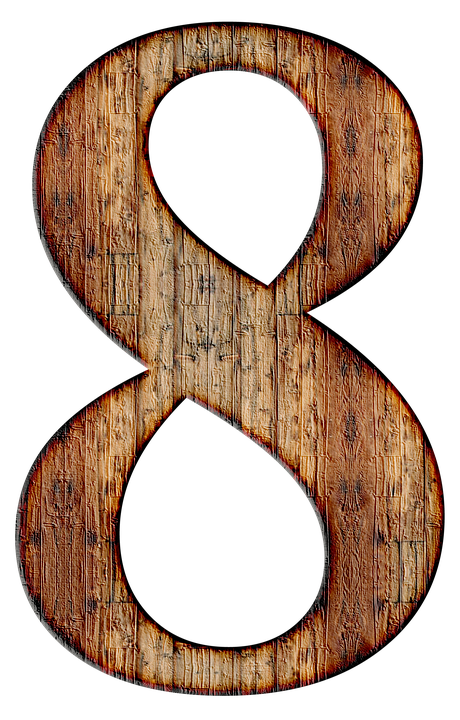 HANDS
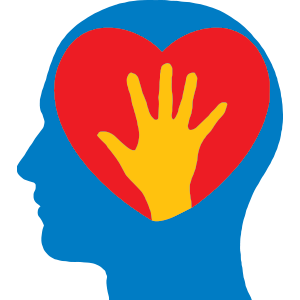 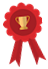 Child Trauma Services Program
© 2021 The Board of Regents of The University of Oklahoma
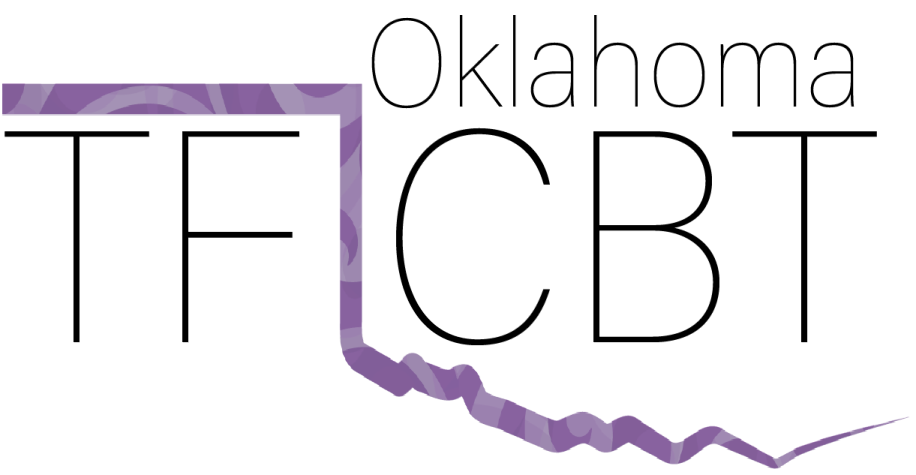 [Speaker Notes: What do you know about what people think, feel and do?]
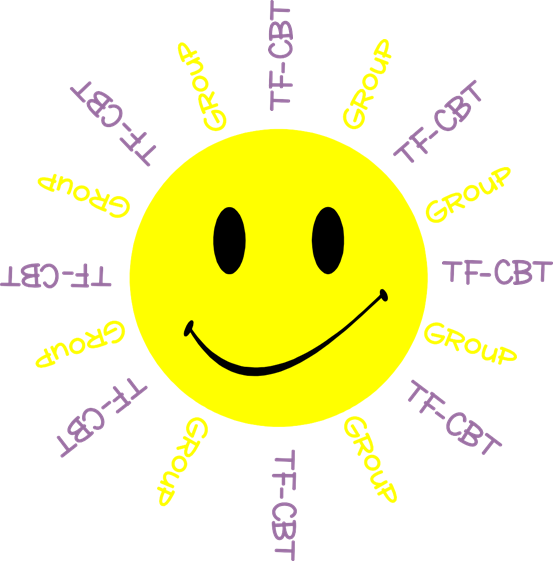 I spy, 
with my little eye
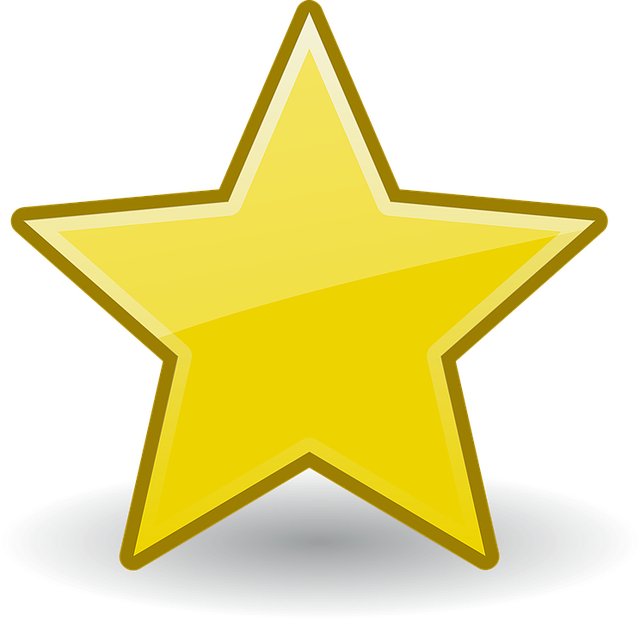 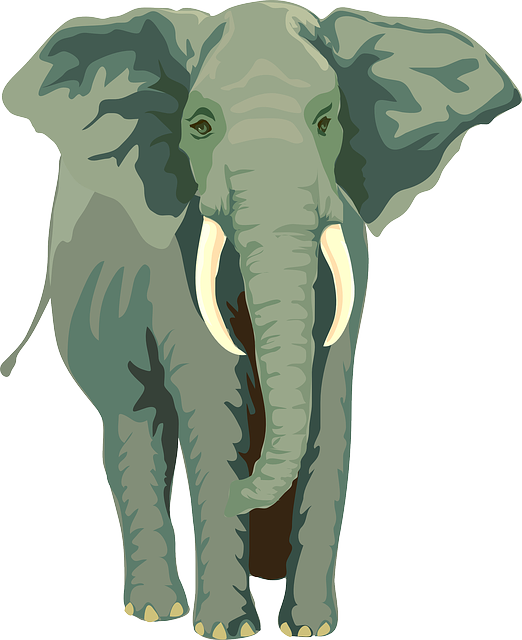 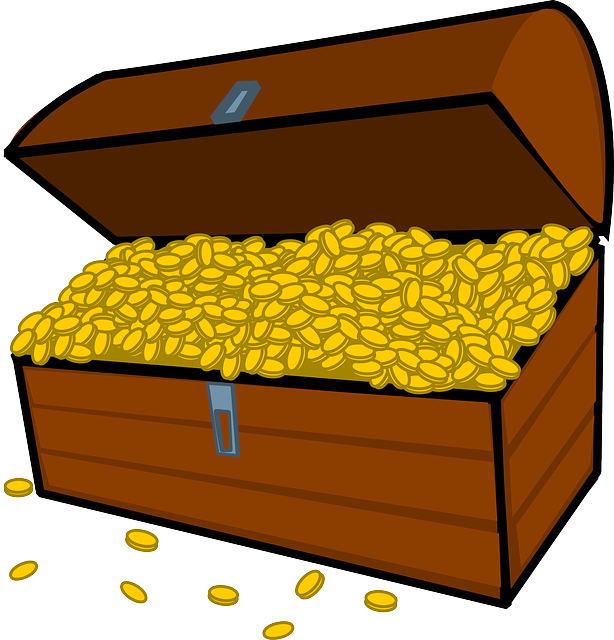 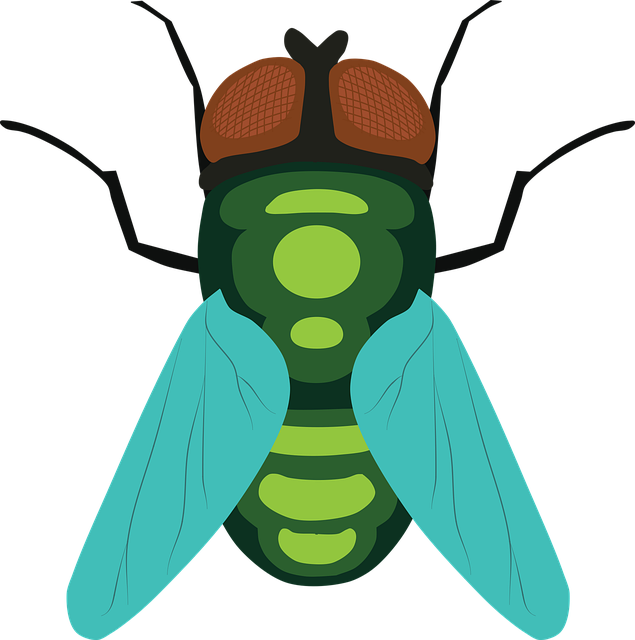 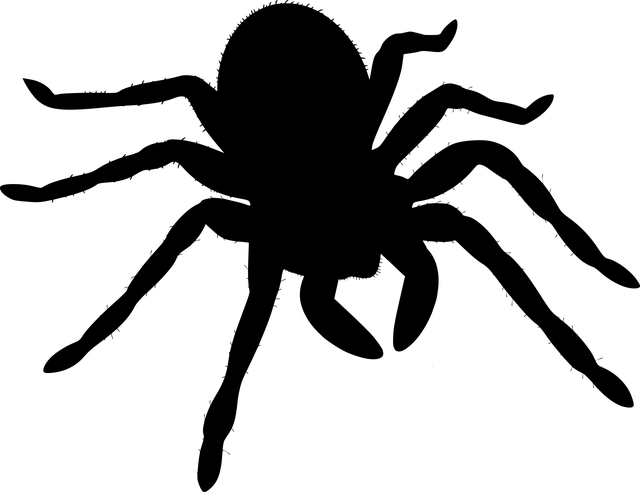 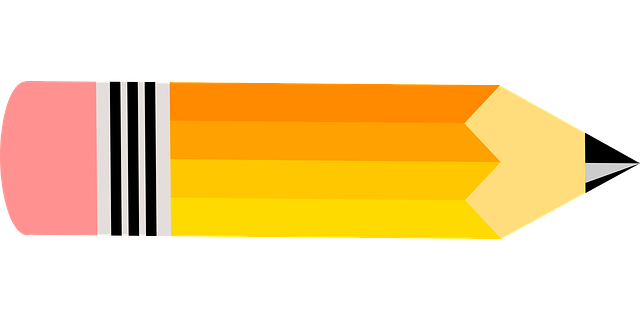 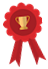 Child Trauma Services Program
© 2021 The Board of Regents of The University of Oklahoma
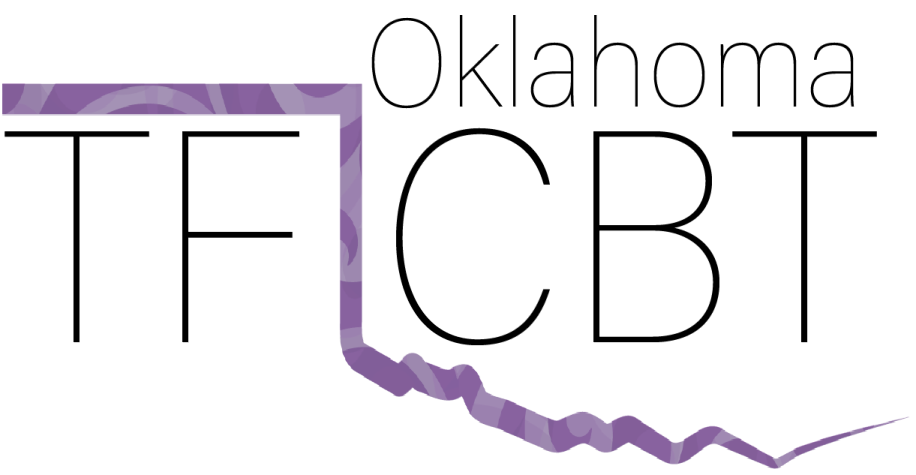 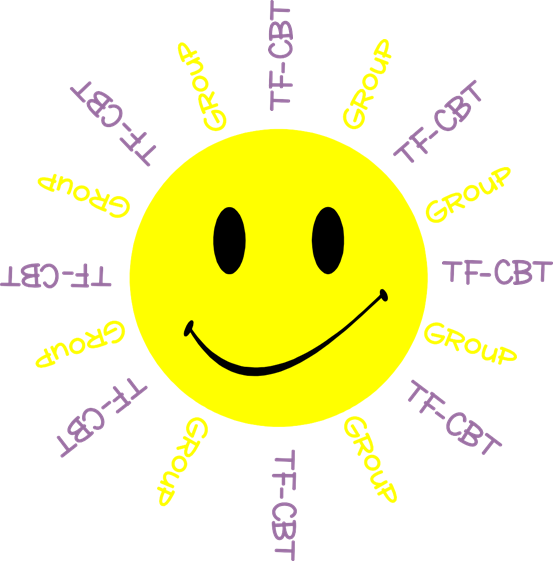 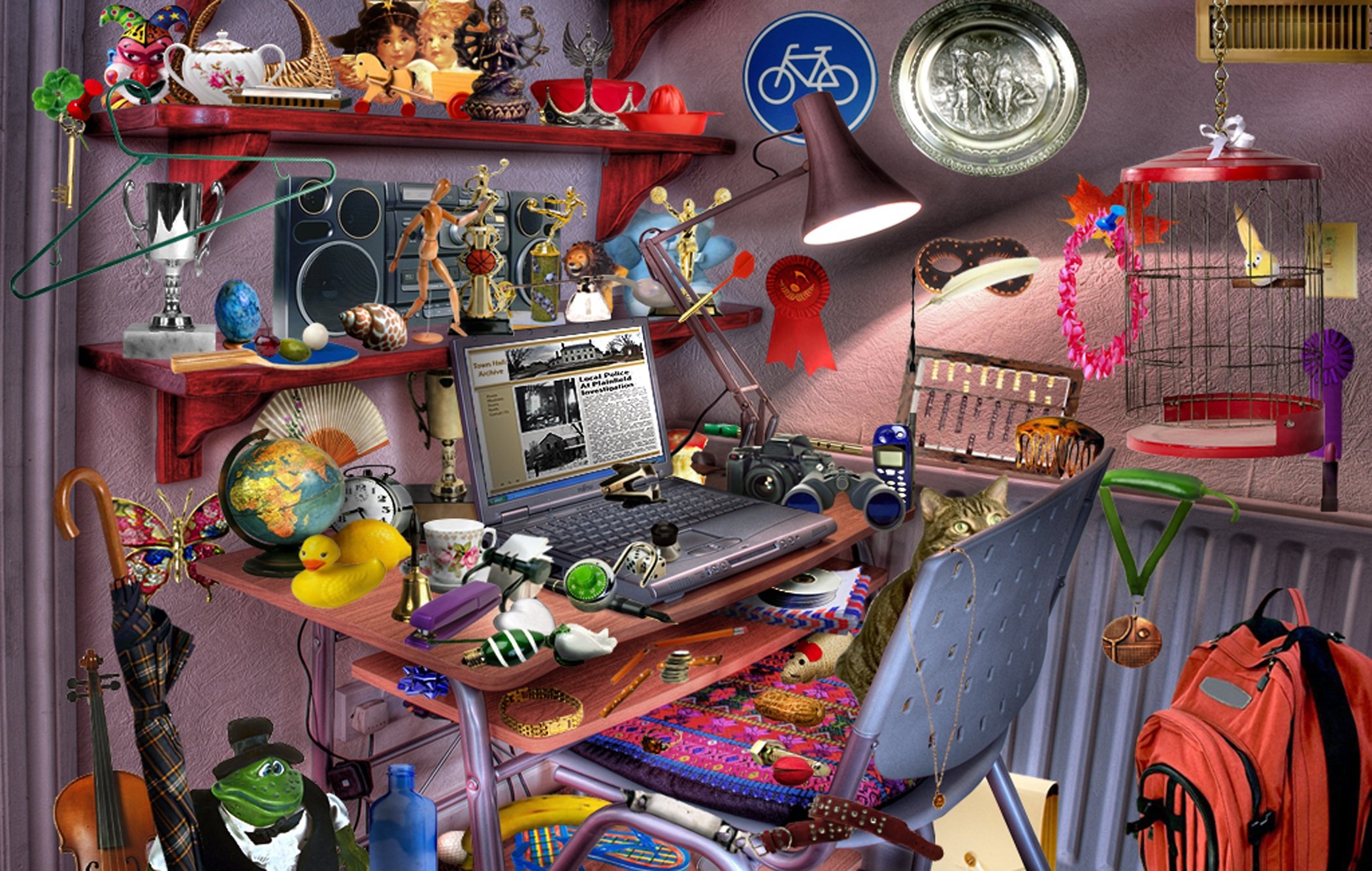 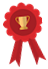 Child Trauma Services Program
© 2021 The Board of Regents of The University of Oklahoma
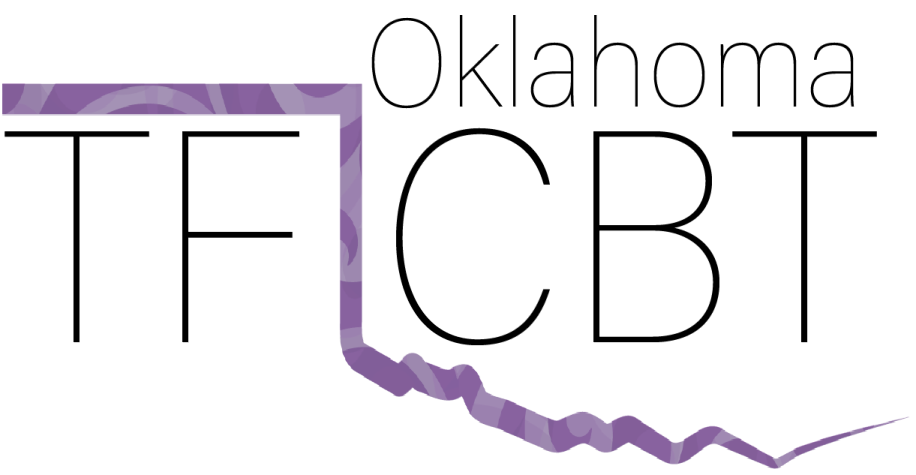 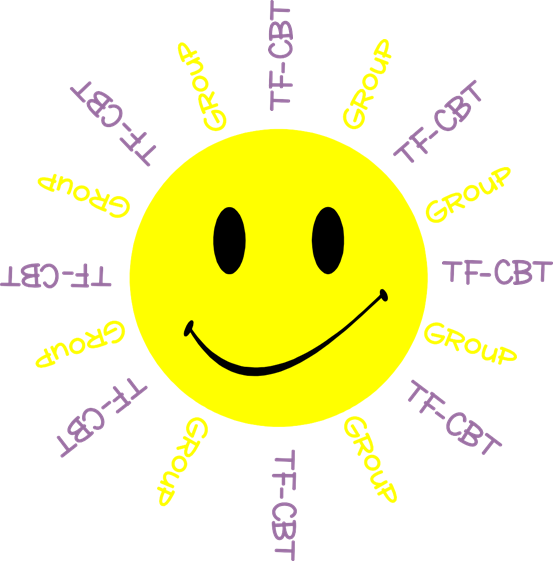 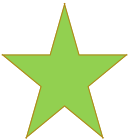 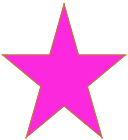 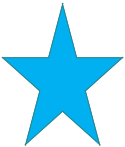 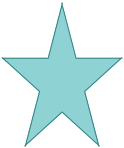 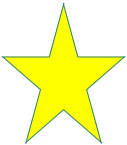 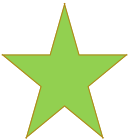 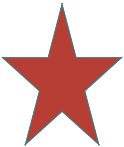 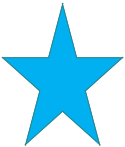 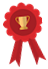 Child Trauma Services Program
© 2021 The Board of Regents of The University of Oklahoma
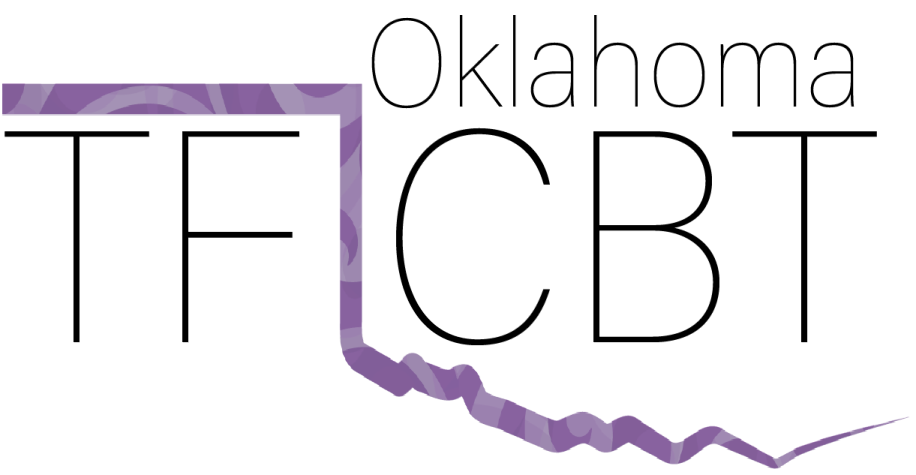 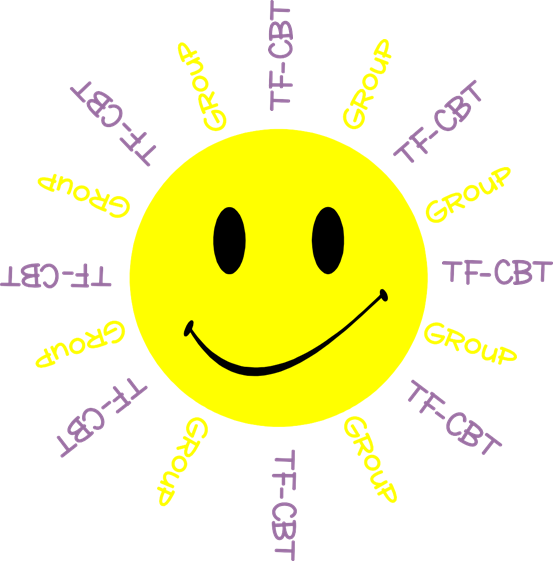 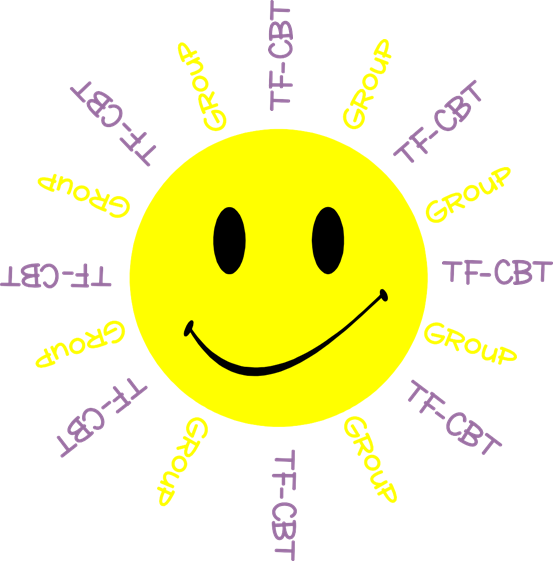 Welcome to TF-CBT Group Combined Time!
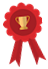 Child Trauma Services Program
© 2021 The Board of Regents of The University of Oklahoma
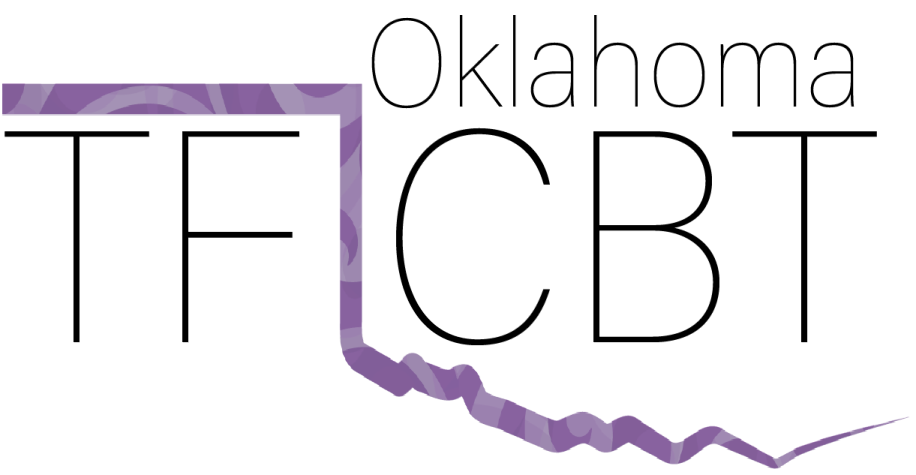 Combined Time Instructions
Your family has learned so much in counseling and now it’s time to put it all together!
 
There are 3 types of questions in this Activity:
HEAD: What has YOUR FAMILY learned so far in counseling?
HEART: What does YOUR FAMILY know about feelings?
HANDS: How well does YOUR FAMILY know how thoughts,
                   	feelings and behaviors connect?
 
The goal for your family is to work together to earn                                             HEAD, HEART, and HANDS Points.
Family members can help each other when needed!
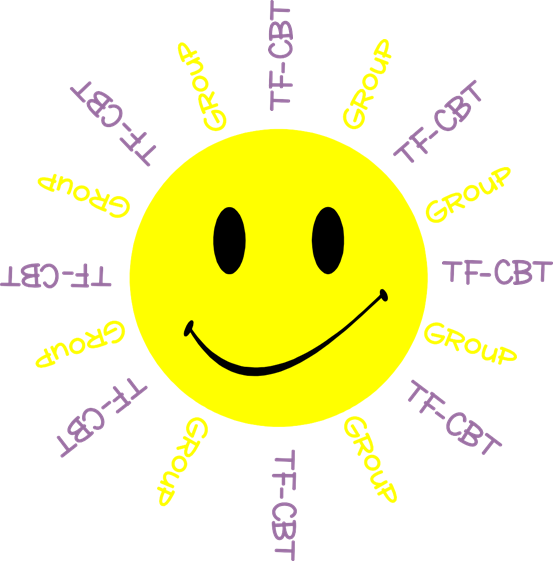 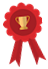 Child Trauma Services Program
© 2021 The Board of Regents of The University of Oklahoma
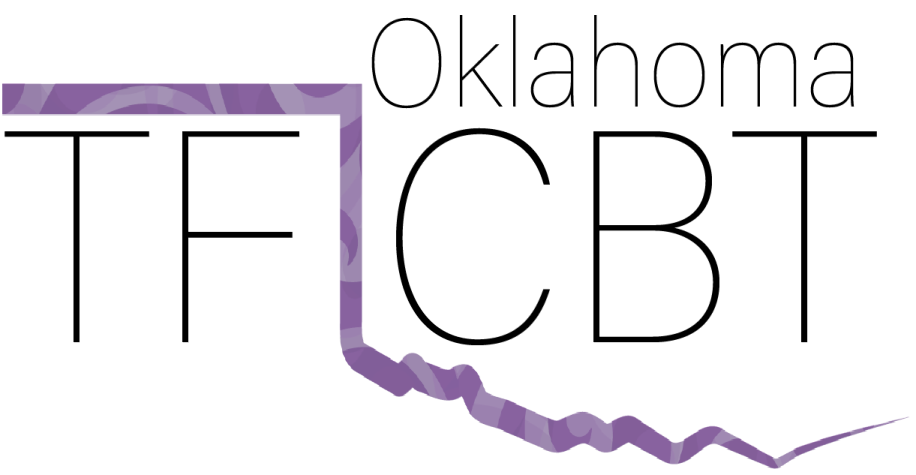 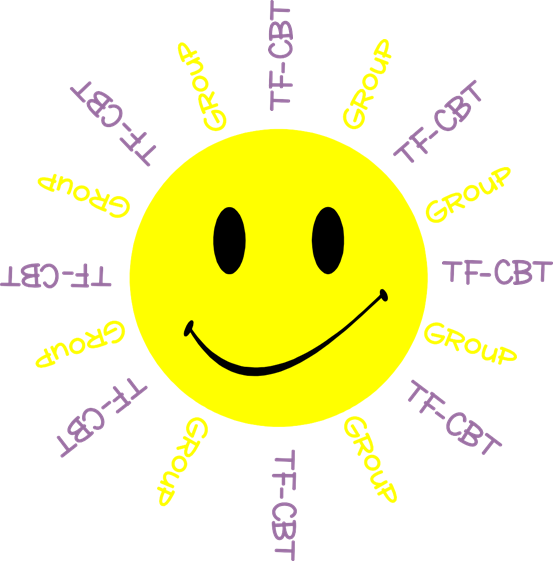 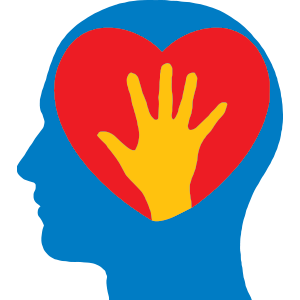 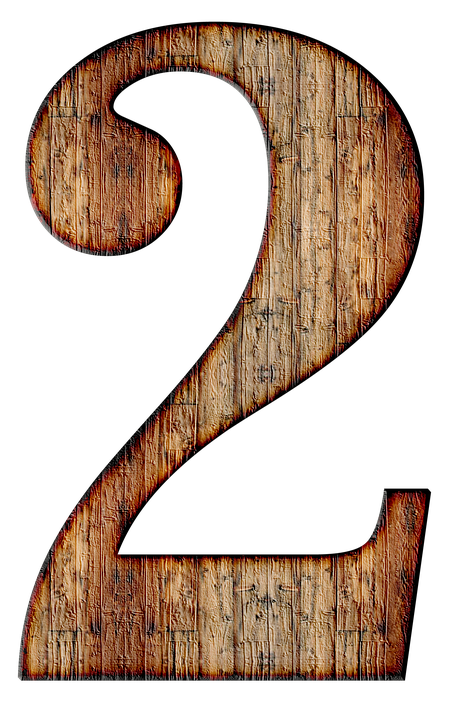 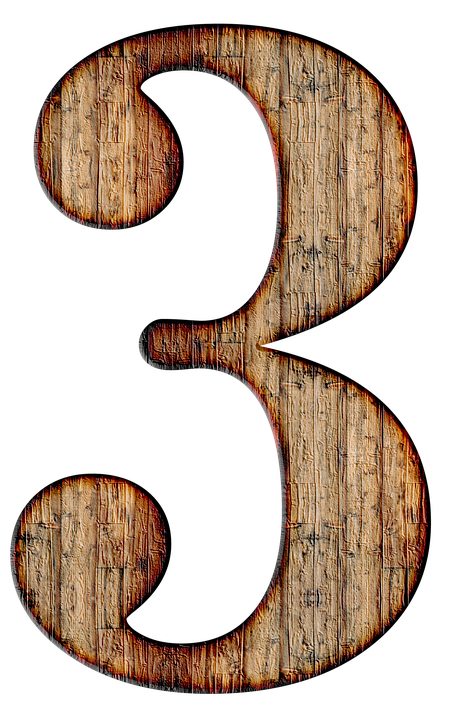 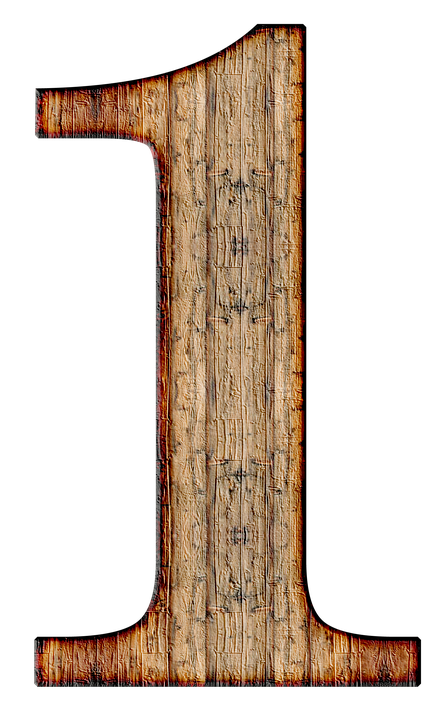 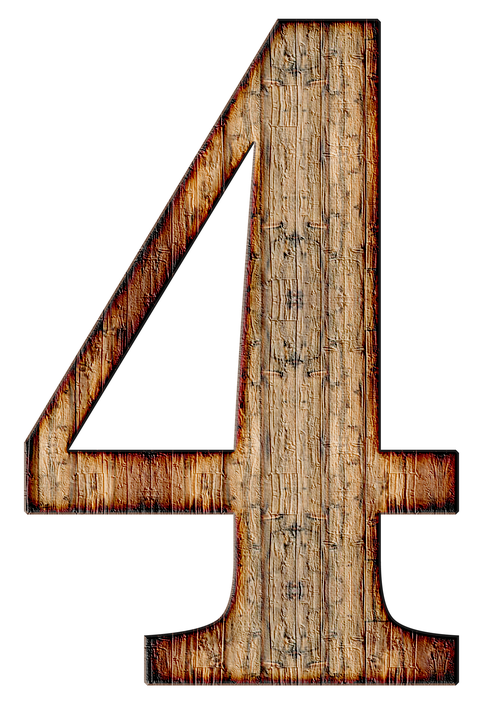 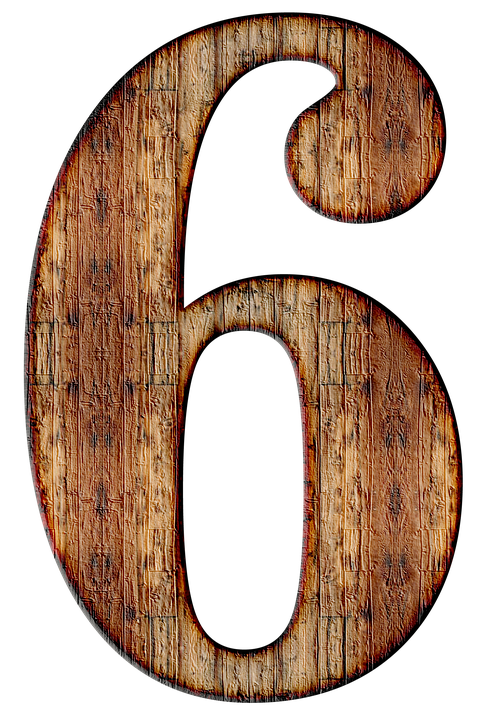 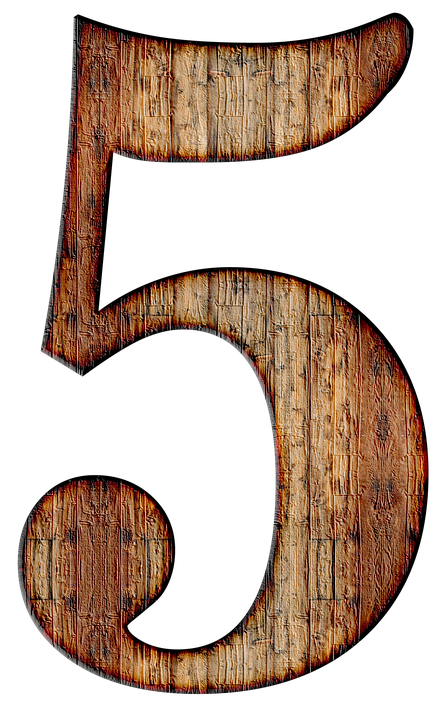 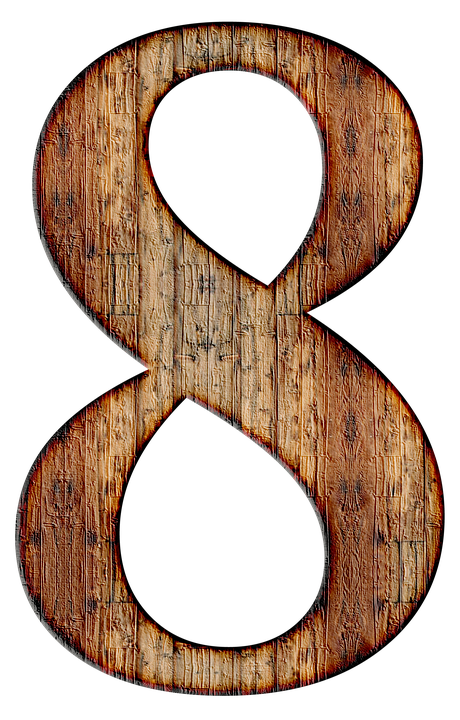 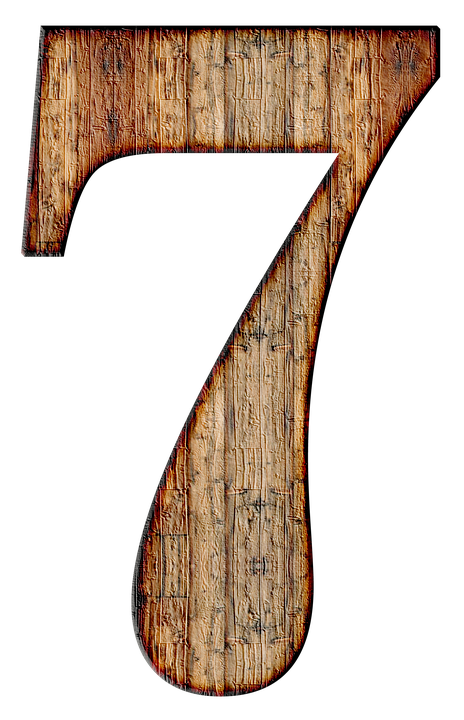 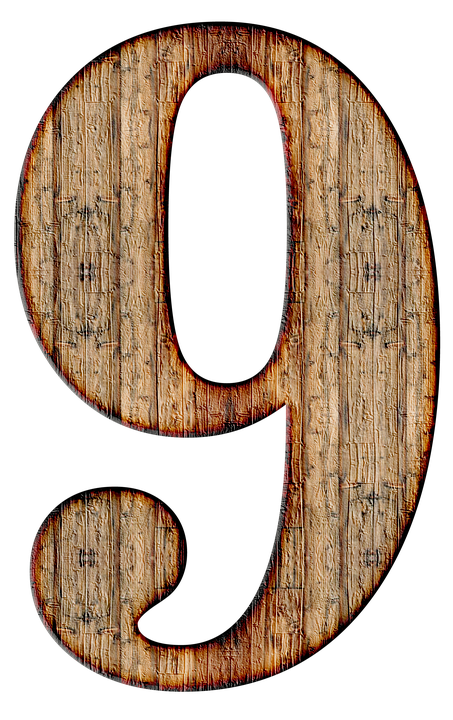 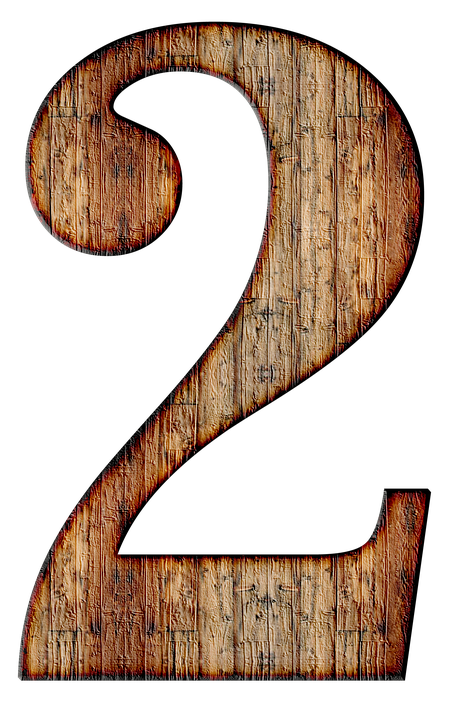 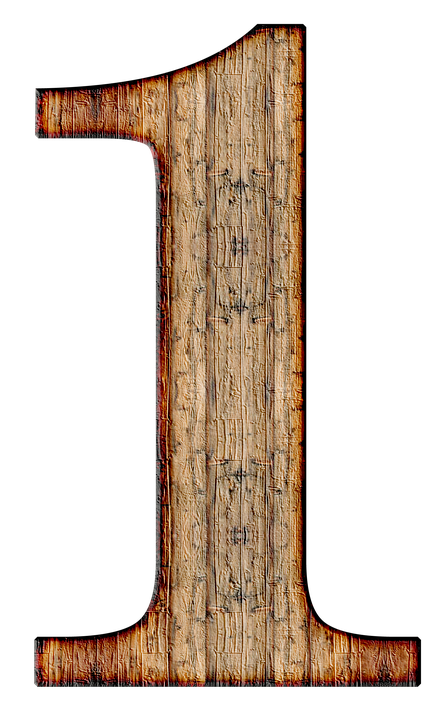 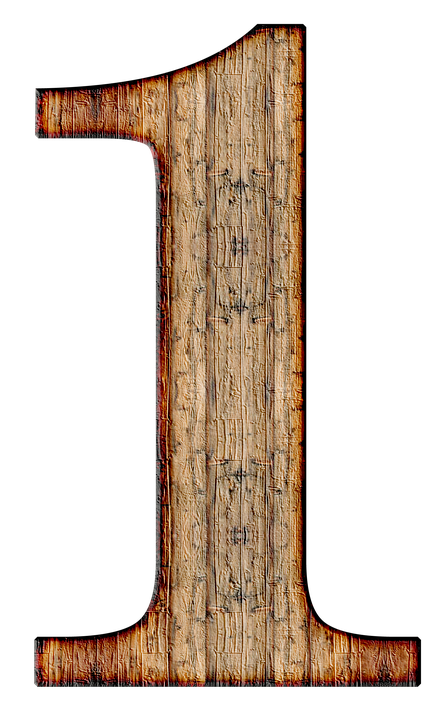 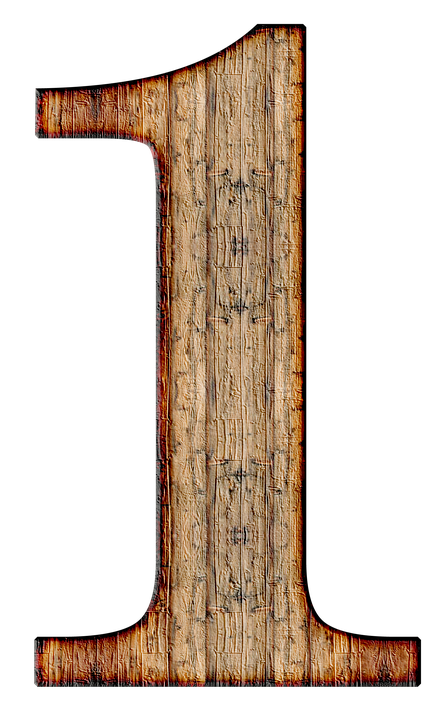 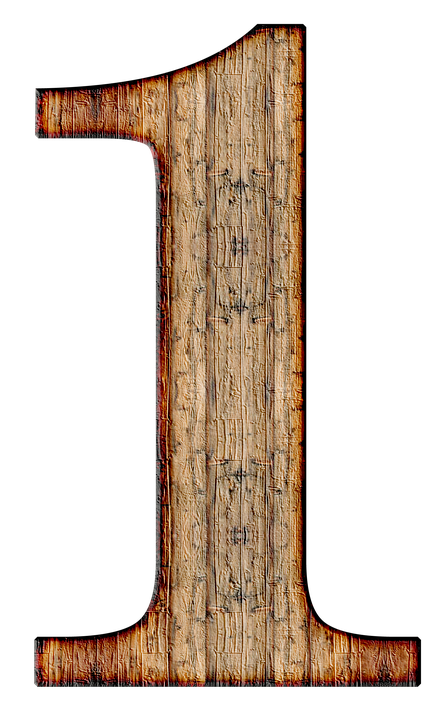 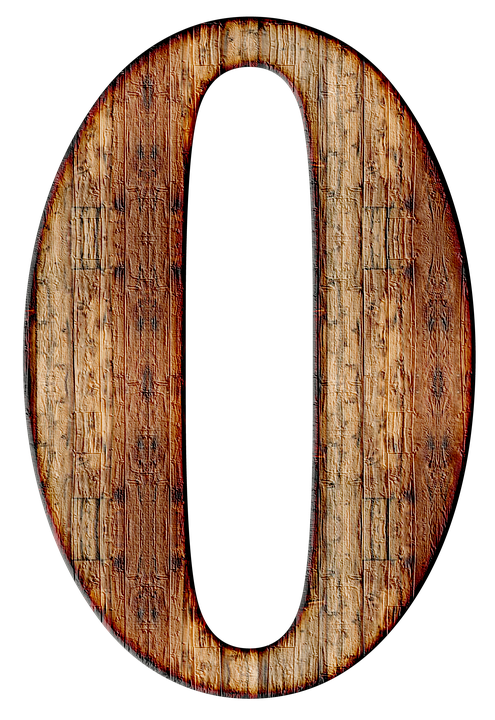 Combined
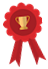 Child Trauma Services Program
© 2021 The Board of Regents of The University of Oklahoma
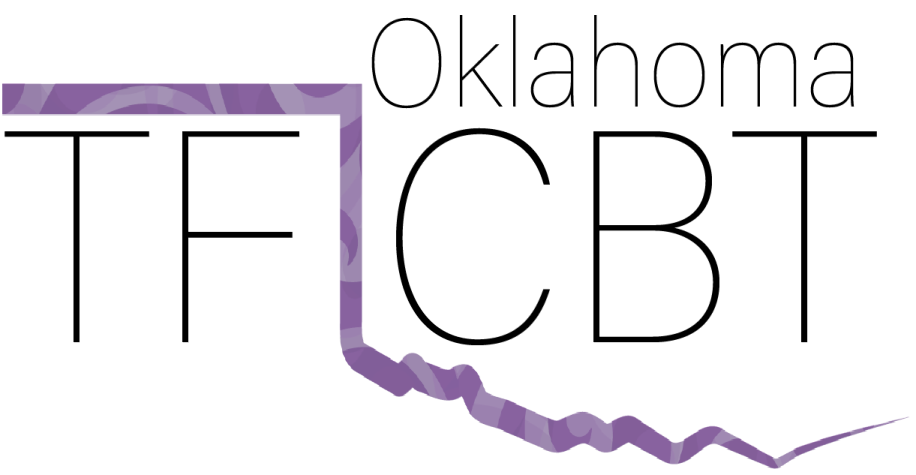 [Speaker Notes: What have you learned so far in counseling?]
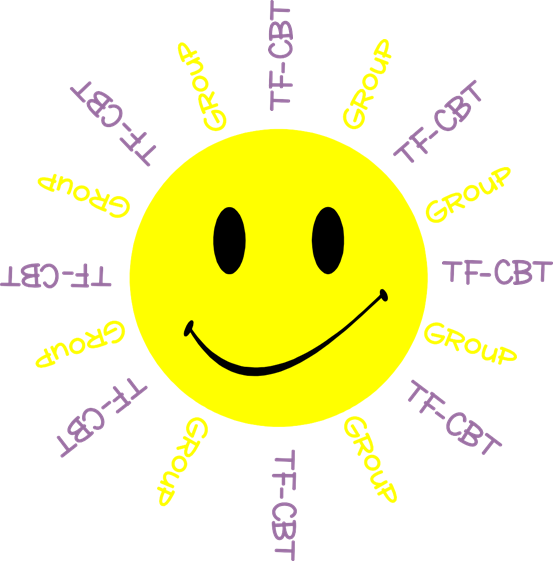 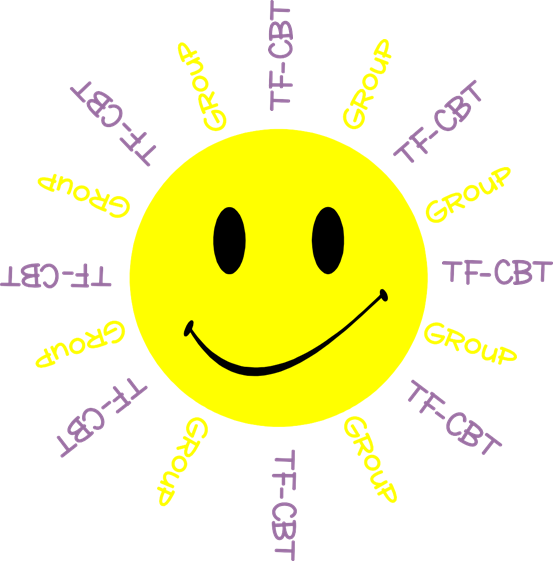 Show us how well your family knows feelings!
 
Take turns as a family saying as many feelings words your family knows in 1 minute.
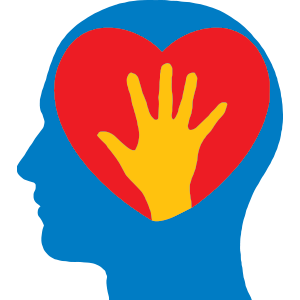 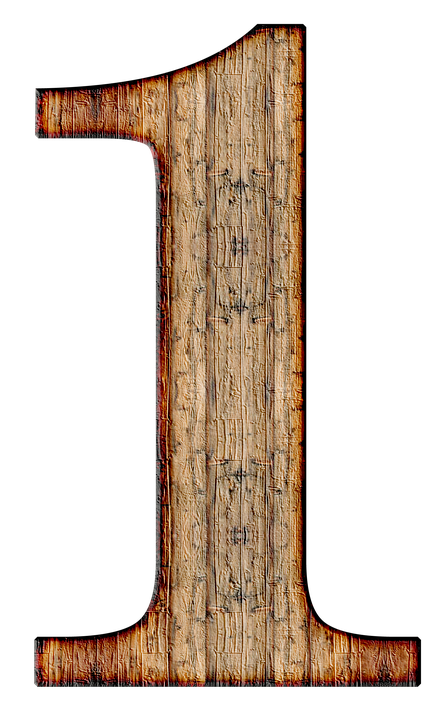 Combined
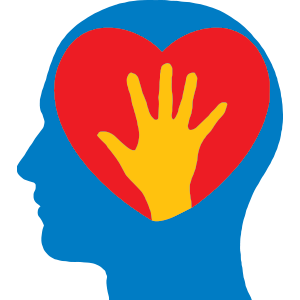 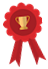 Child Trauma Services Program
© 2021 The Board of Regents of The University of Oklahoma
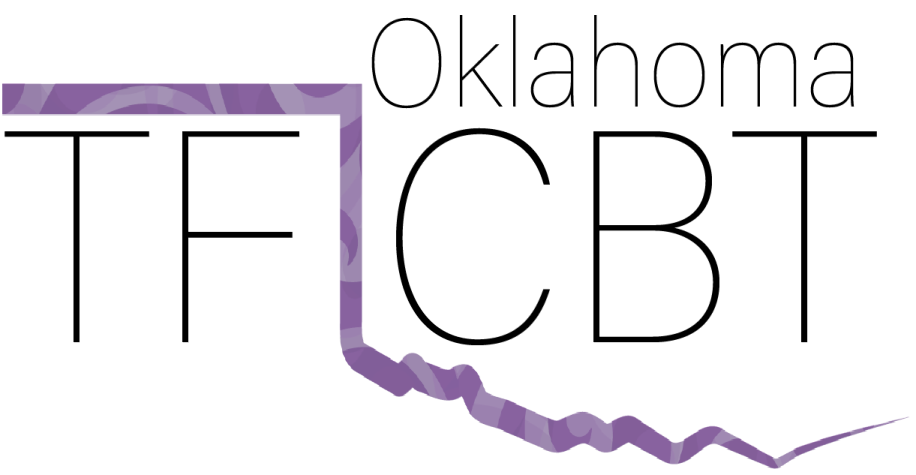 [Speaker Notes: What have you learned so far in counseling?]
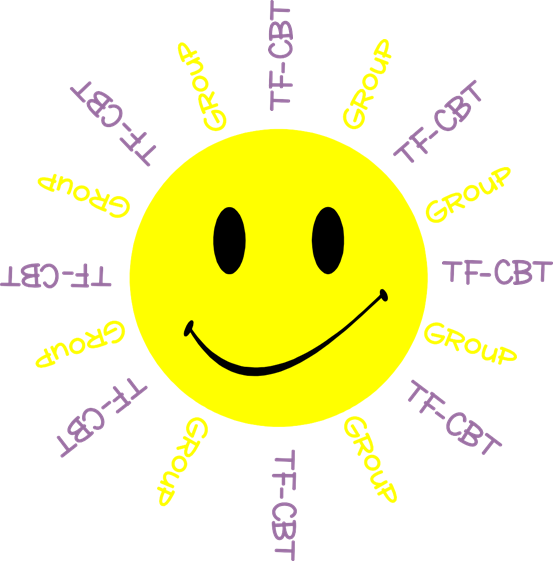 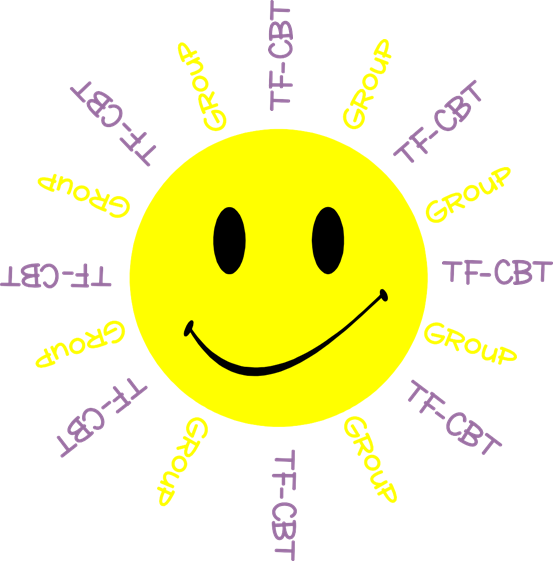 Show us how well your family knows your senses!
 
Have each member take turns saying one thing they can see, feel, hear, smell or taste.
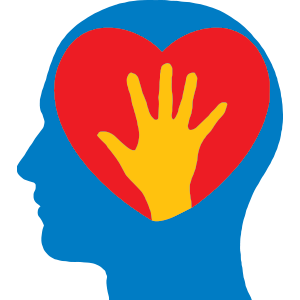 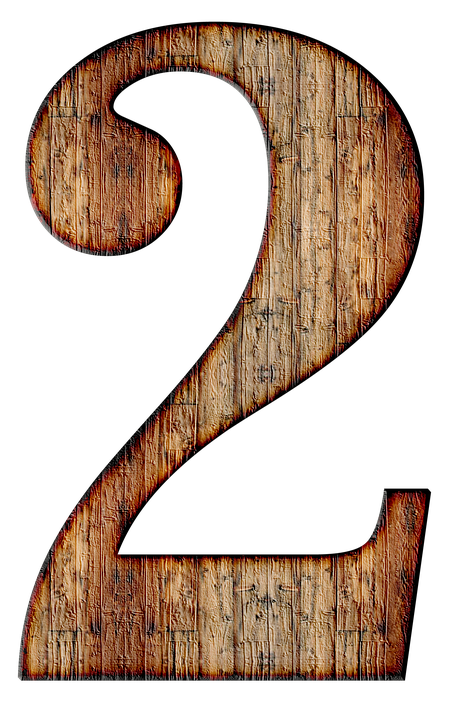 Combined
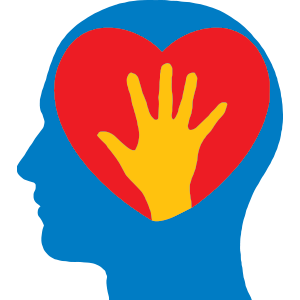 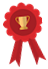 Child Trauma Services Program
© 2021 The Board of Regents of The University of Oklahoma
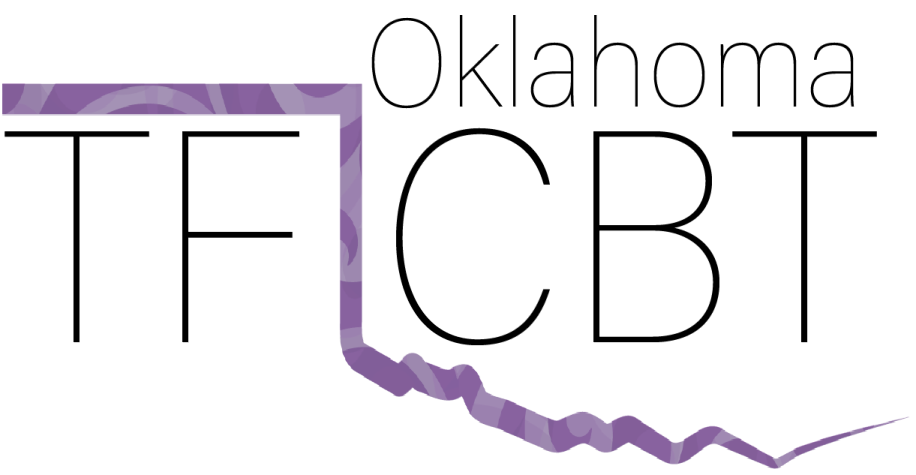 [Speaker Notes: What have you learned so far in counseling?]
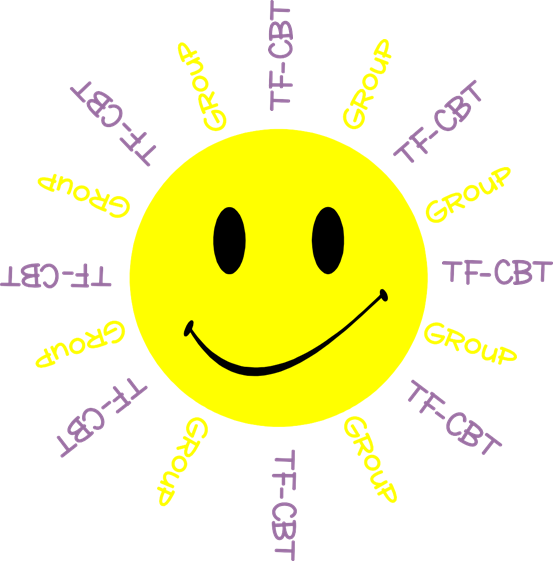 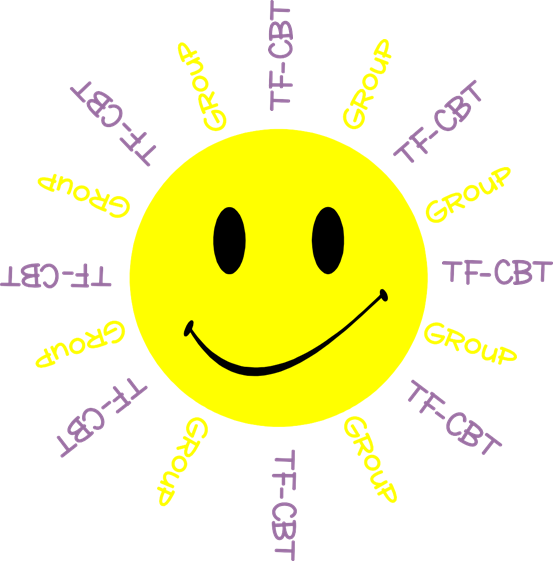 How well does your family                show your feelings?
 
Work together with your family to act out 5 feelings and get the group to guess them.
 
Remember, all family members should act out the feelings!
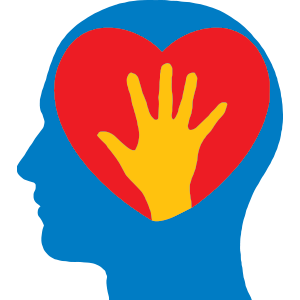 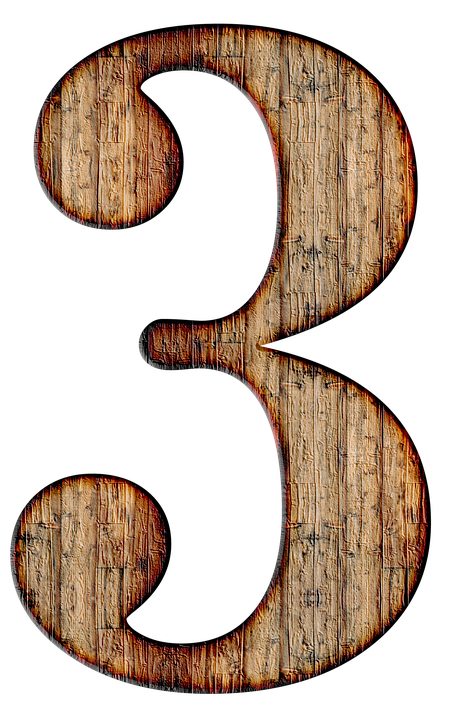 Combined
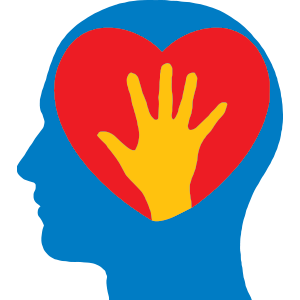 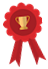 Child Trauma Services Program
© 2021 The Board of Regents of The University of Oklahoma
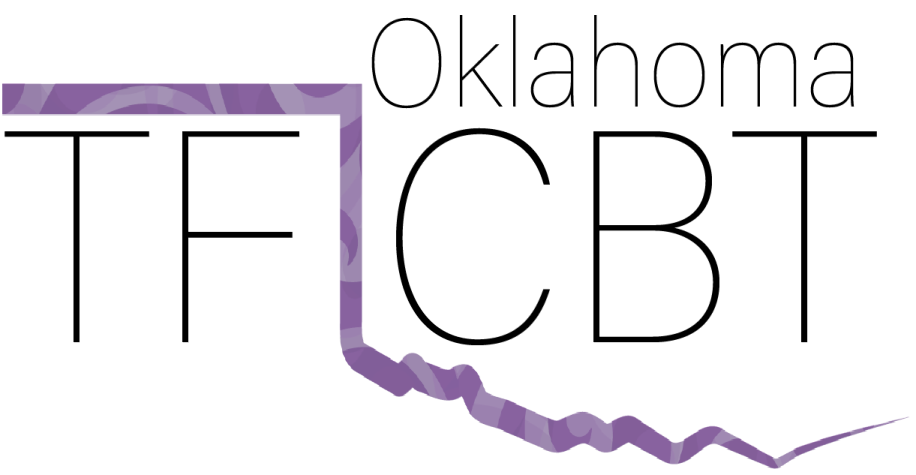 [Speaker Notes: What have you learned so far in counseling?]
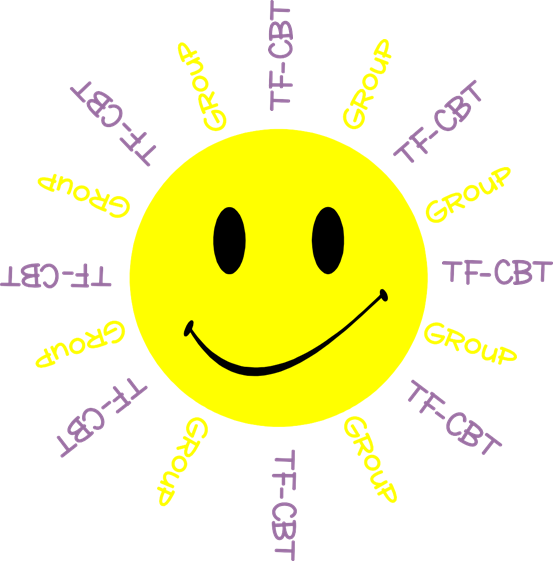 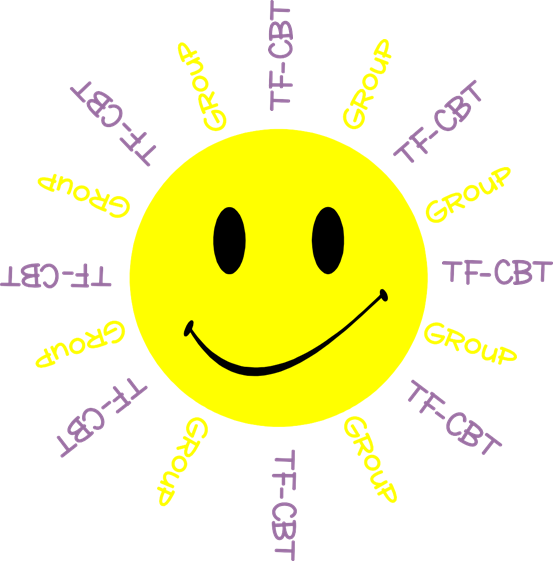 How well does your family know            the feelings scale?
 
Work with your family to act out what a little, a middle and a lot of a feeling looks like and get the group to guess.
 
Do this for 2 different feelings.
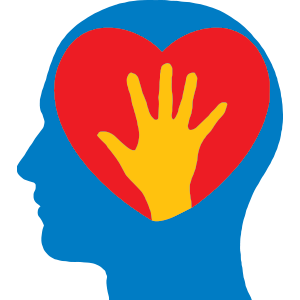 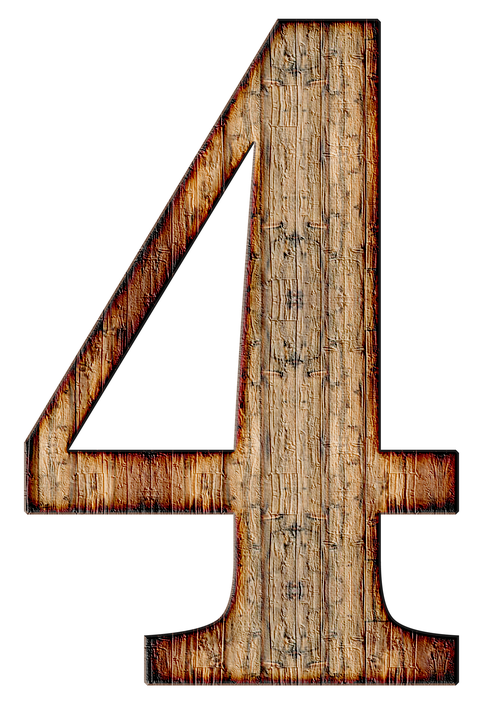 Combined
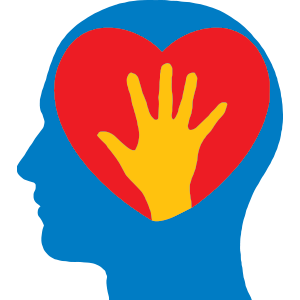 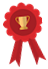 Child Trauma Services Program
© 2021 The Board of Regents of The University of Oklahoma
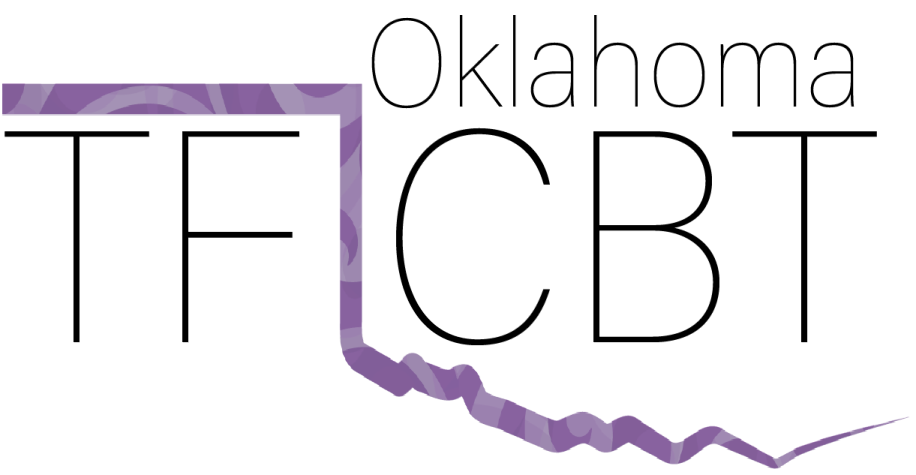 [Speaker Notes: What have you learned so far in counseling?]
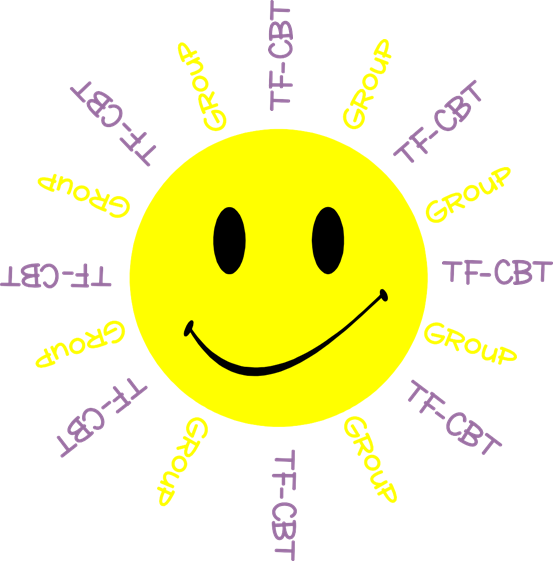 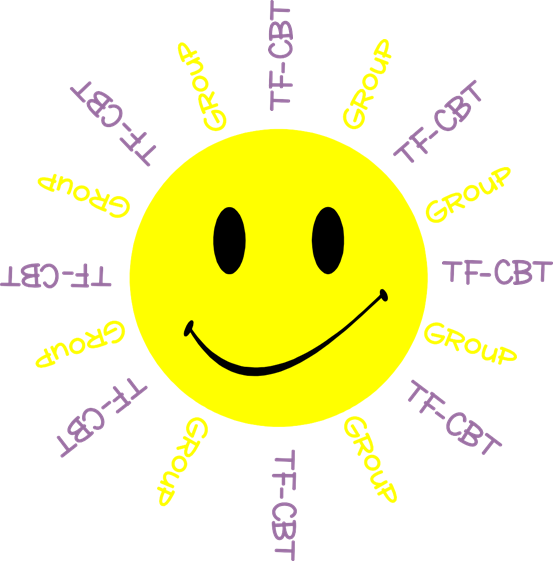 Kids might feel down on themselves after a trauma happens. They can lighten their heavy thoughts by remembering all the ways they’re awesome!
 
Family, for the next 30 seconds, take turns telling each other how the members of your family are awesome!
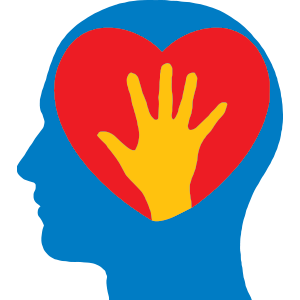 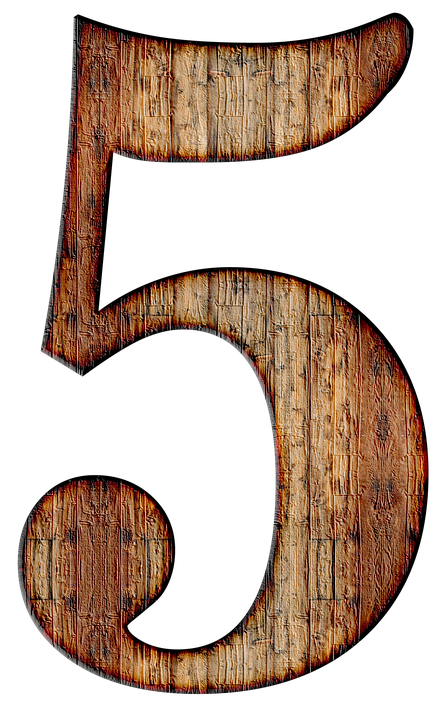 Combined
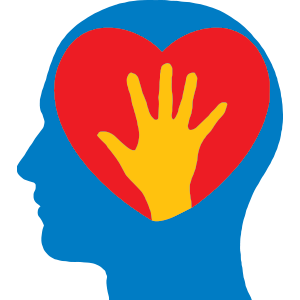 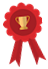 Child Trauma Services Program
© 2021 The Board of Regents of The University of Oklahoma
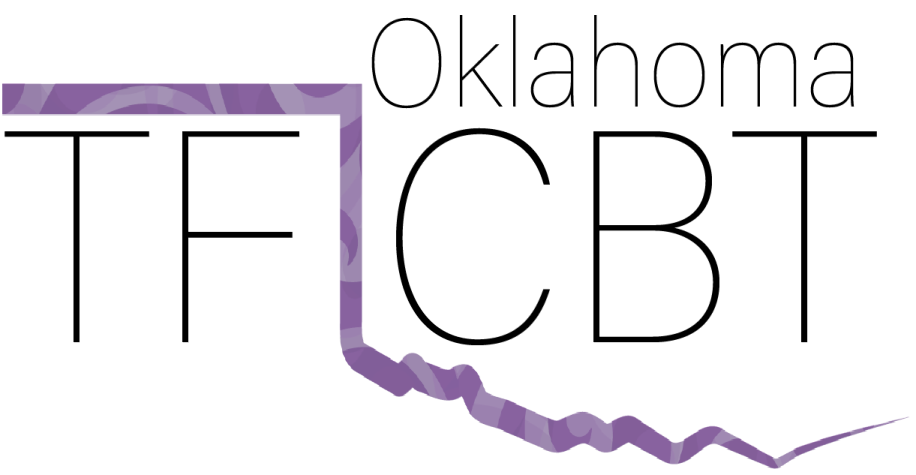 [Speaker Notes: What have you learned so far in counseling?]
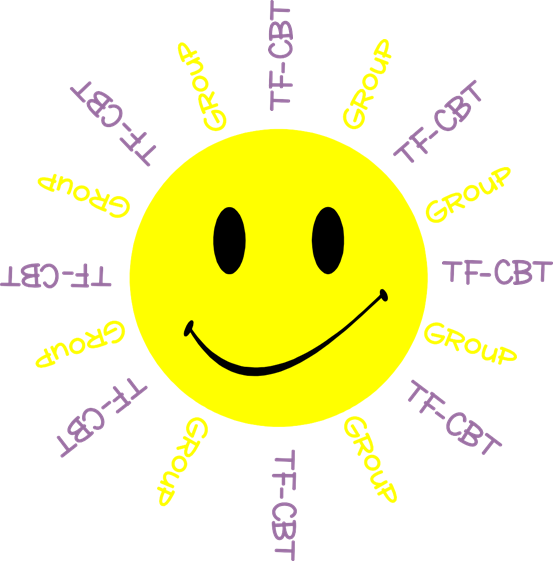 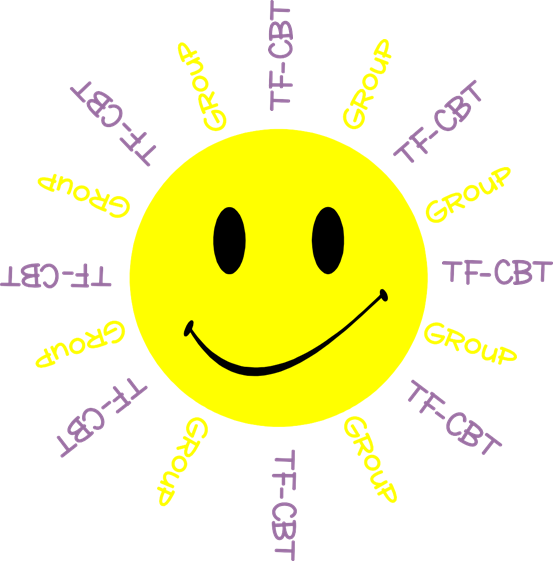 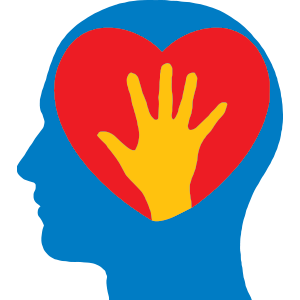 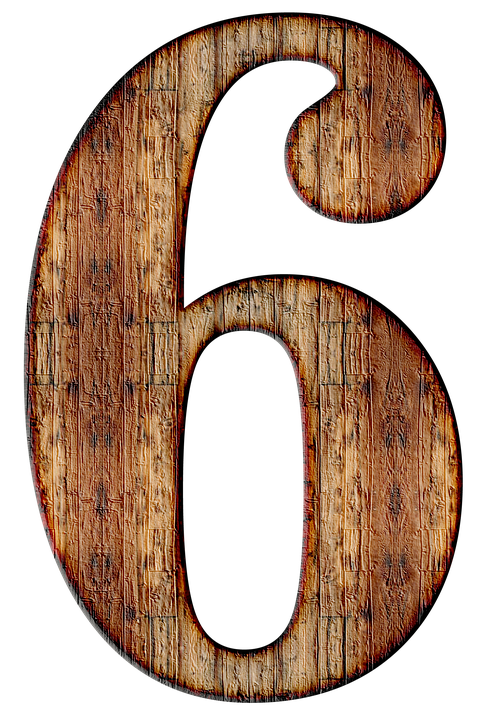 Combined
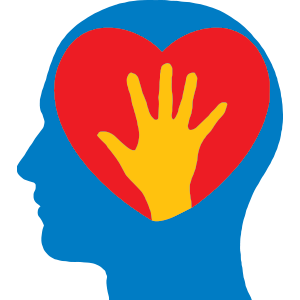 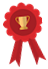 Child Trauma Services Program
© 2021 The Board of Regents of The University of Oklahoma
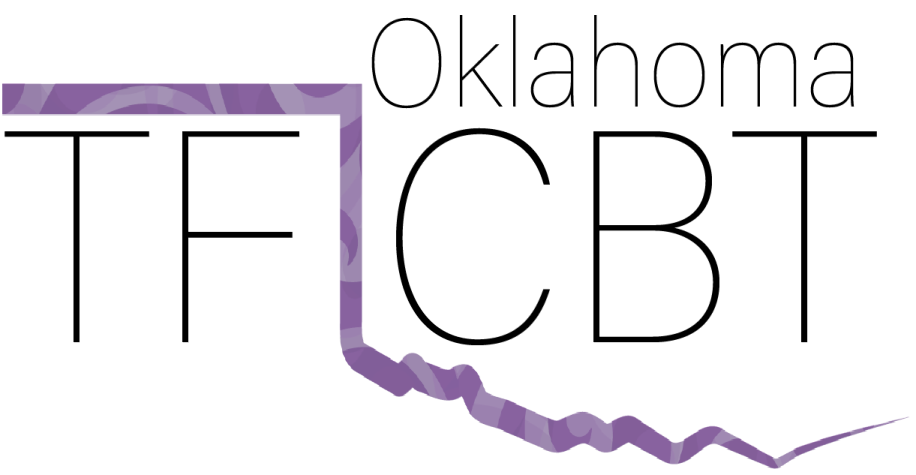 [Speaker Notes: What have you learned so far in counseling?]
Using the Think-Feel-Do Triangle, help Essence choose helpful thoughts and behaviors to lighten her heavy memories and turn off her body alarm:
 
Essence is reading a book during free time in class and a trauma memory comes into her mind. Essence feels like she’s right back in the trauma.
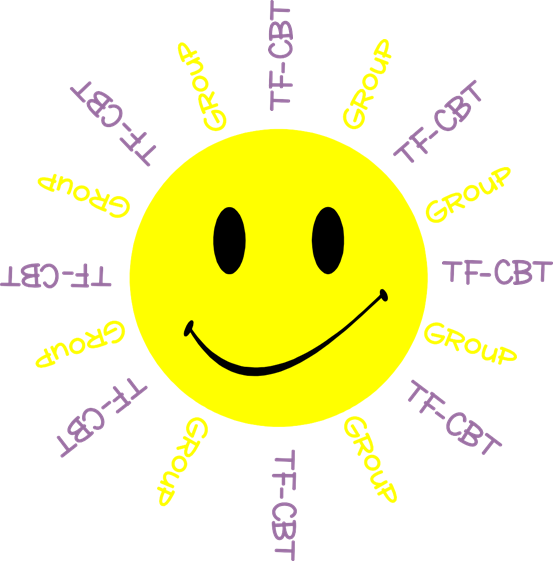 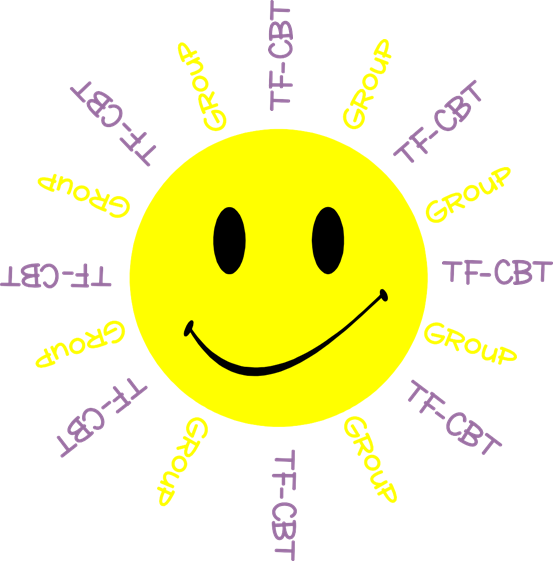 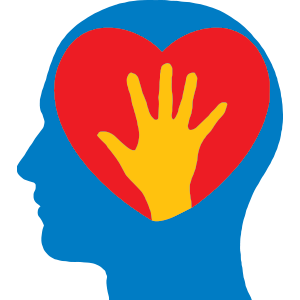 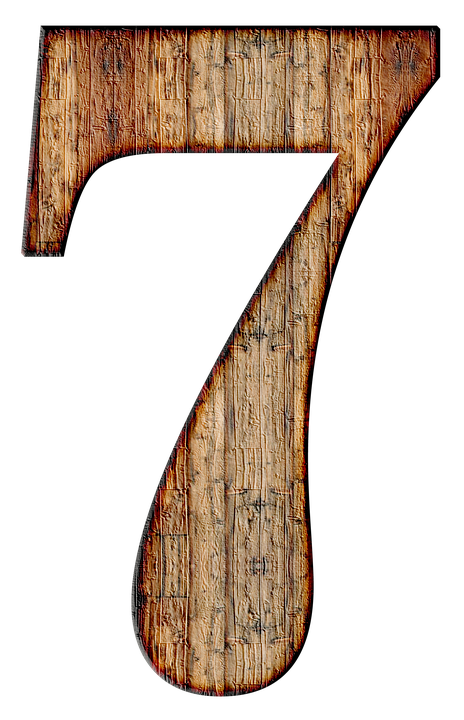 THINK
Combined
DO
FEEL
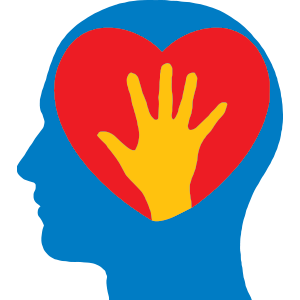 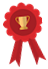 Child Trauma Services Program
© 2021 The Board of Regents of The University of Oklahoma
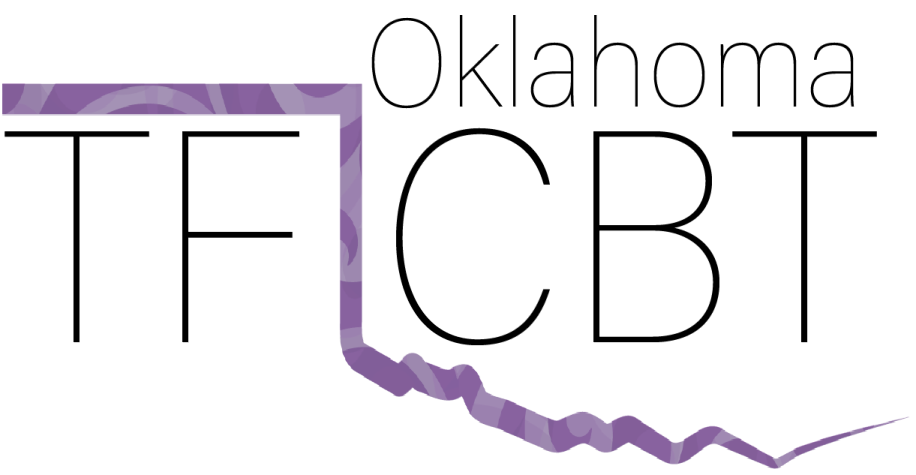 [Speaker Notes: What have you learned so far in counseling?]
When we have heavy thoughts, feelings or memories, we can do something fun to	feel better.
 
Family, for the next 30 seconds, take turns saying free fun things your family can do to relax together.
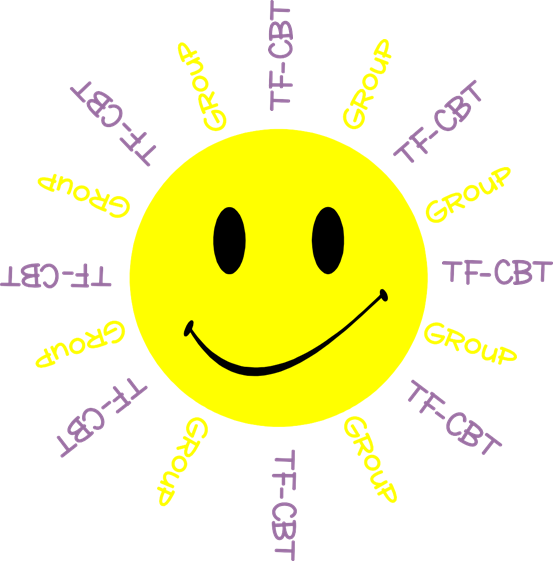 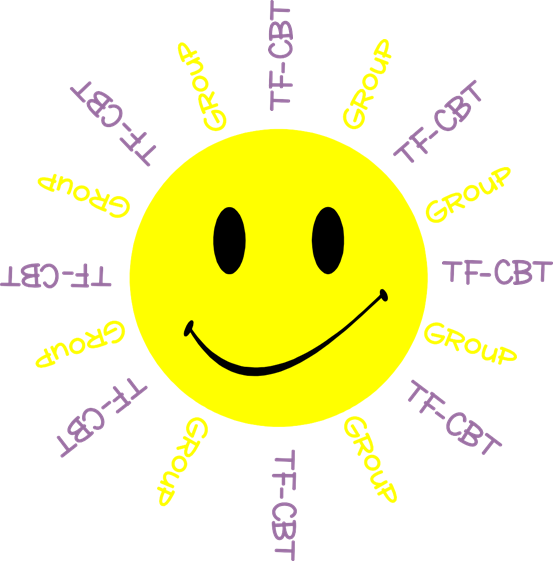 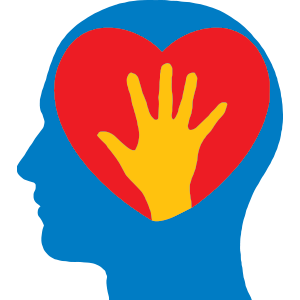 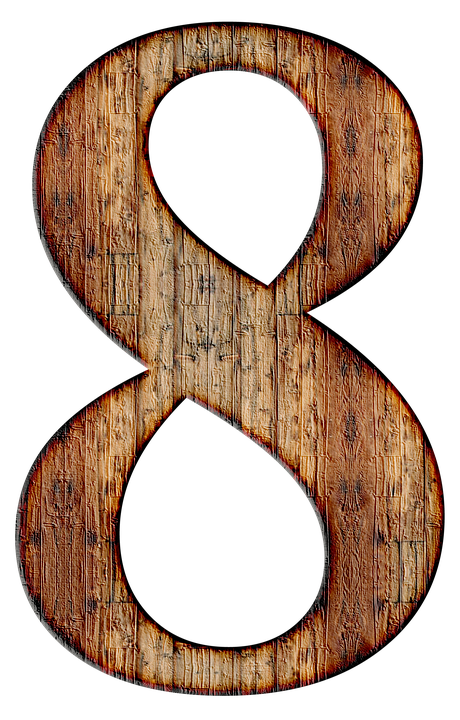 Combined
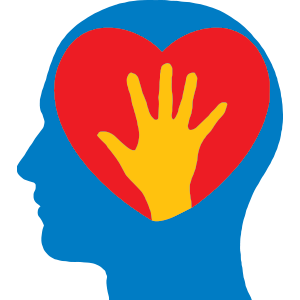 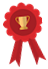 Child Trauma Services Program
© 2021 The Board of Regents of The University of Oklahoma
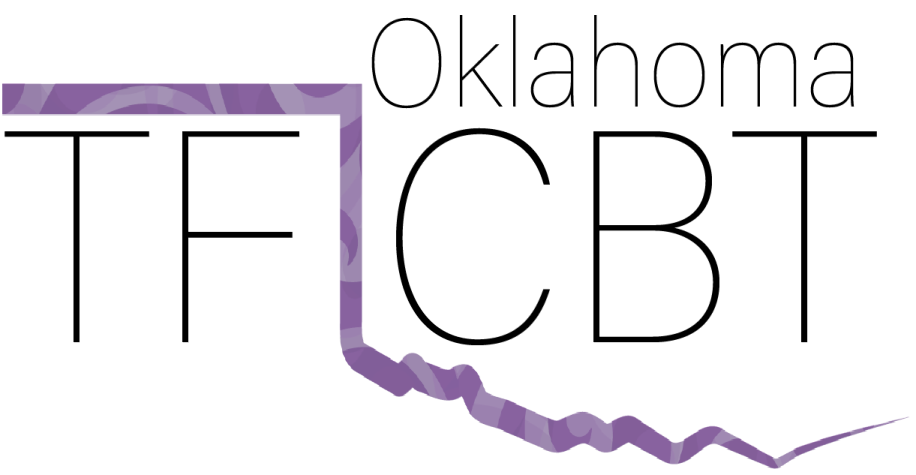 [Speaker Notes: What have you learned so far in counseling?]
Practicing relaxation is important for keeping our body alarms from going off when there isn’t danger.
 
Lead everyone in 3 deep breaths.
 
Inhale through your nose for 3.
Exhale through your mouth for 3.
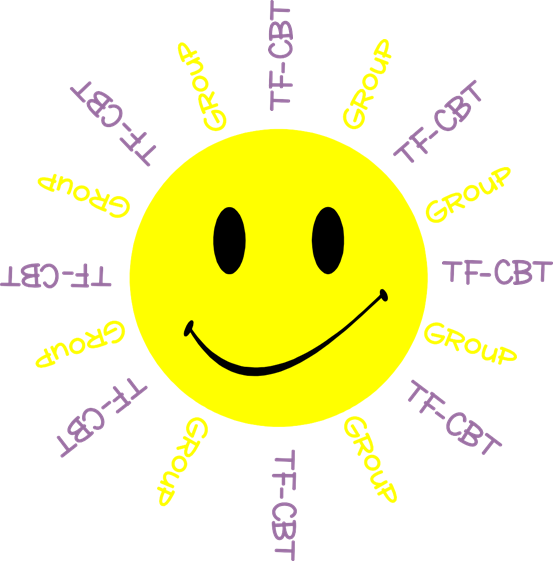 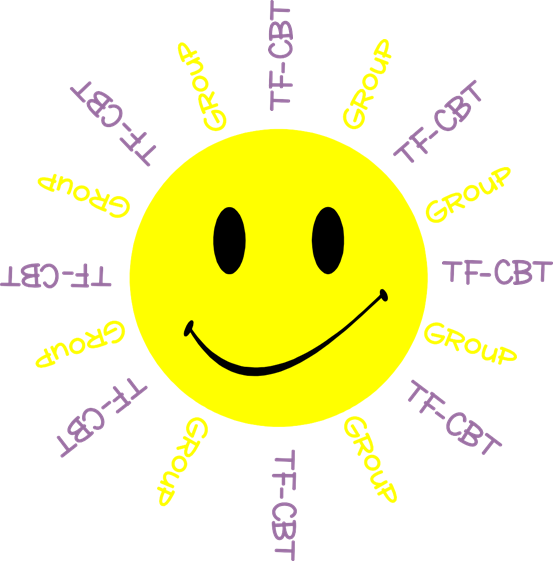 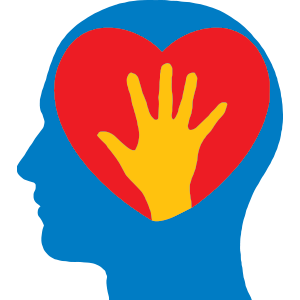 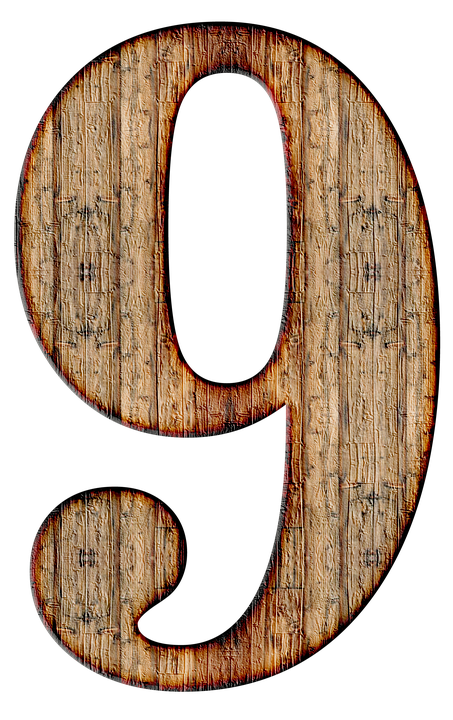 Combined
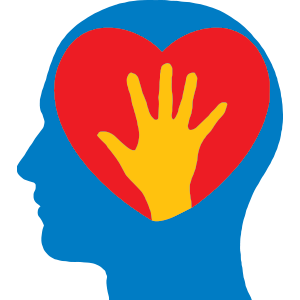 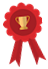 Child Trauma Services Program
© 2021 The Board of Regents of The University of Oklahoma
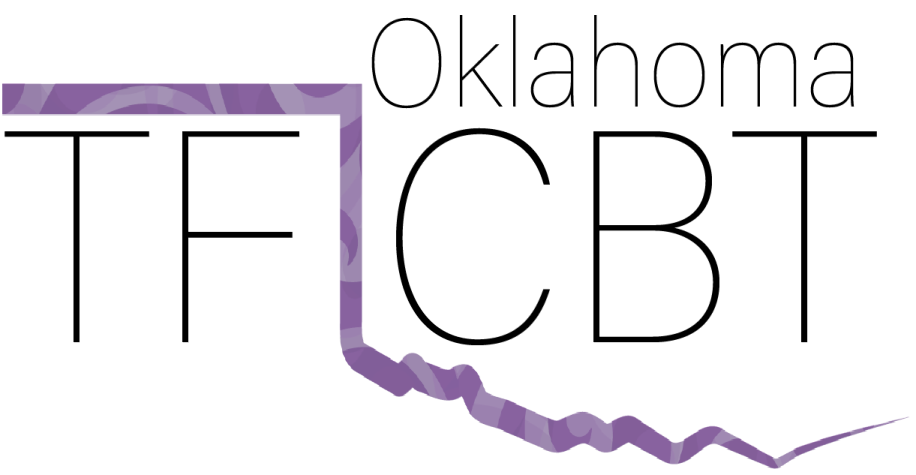 [Speaker Notes: What have you learned so far in counseling?]
When we are reminded of an upsetting or scary experience, our body alarm may go off. To help our body calm down, it is  helpful to do a relaxer.
 
Lead everyone in a muscle relaxer of your family’s choice.
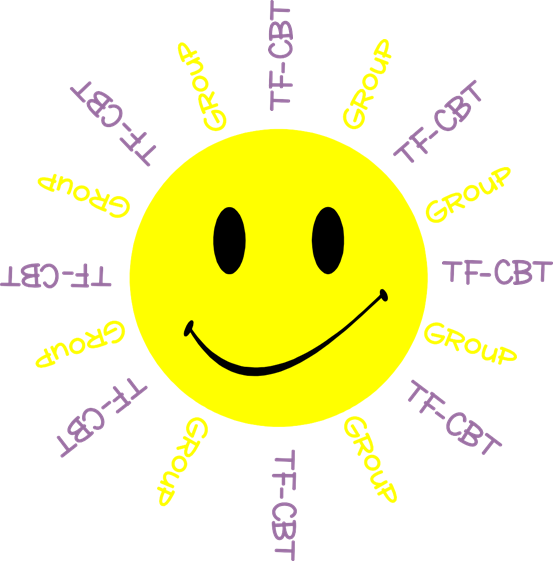 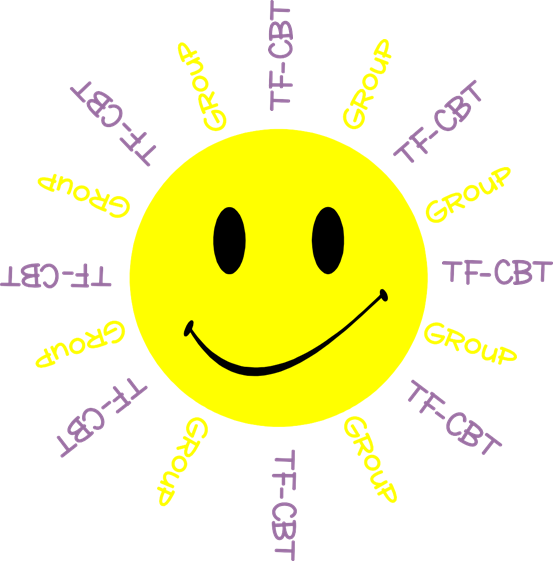 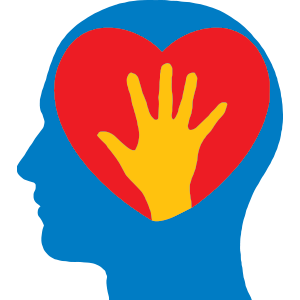 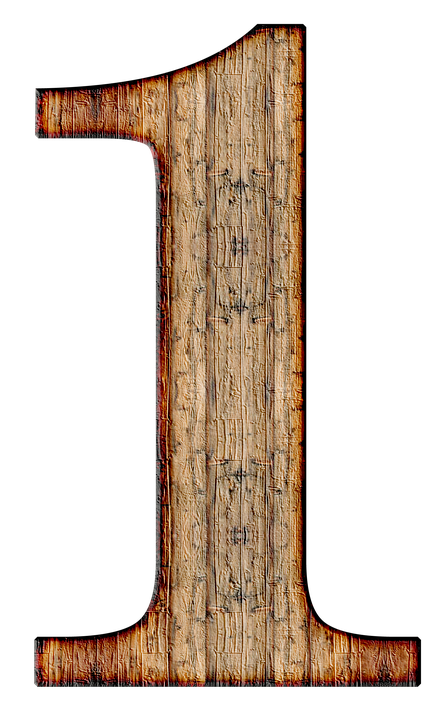 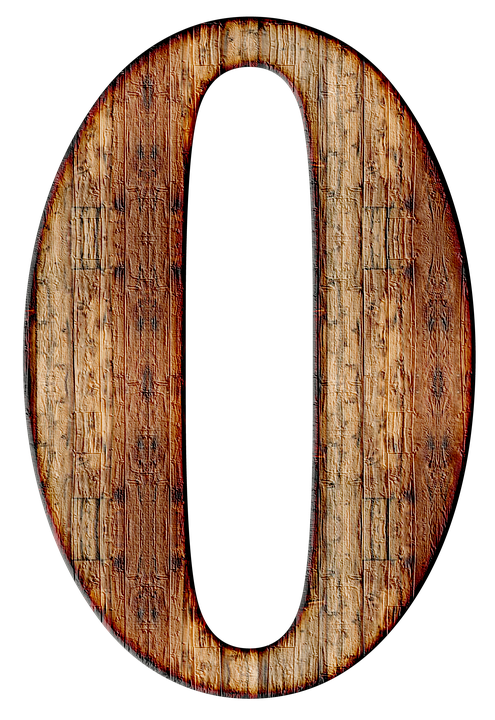 Combined
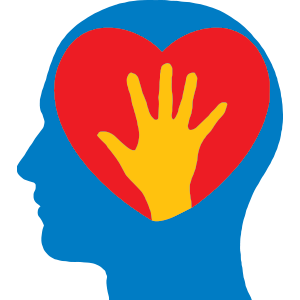 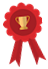 Child Trauma Services Program
© 2021 The Board of Regents of The University of Oklahoma
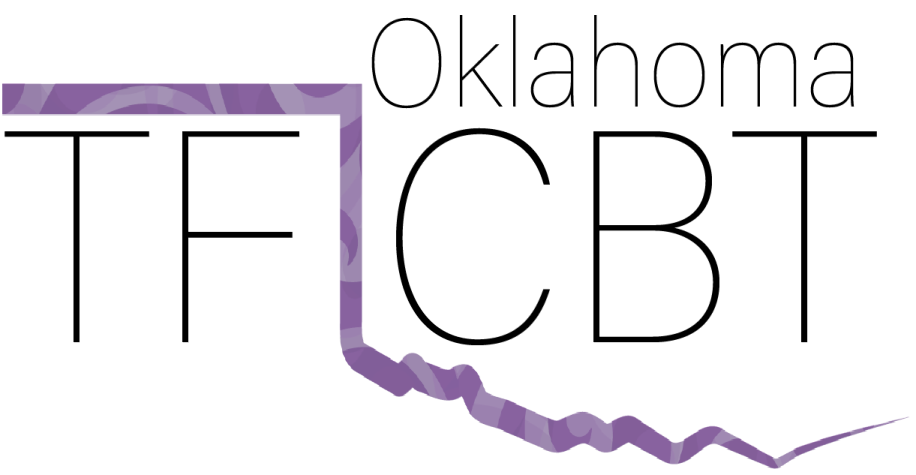 [Speaker Notes: What have you learned so far in counseling?]
When we sense danger, our body alarm system activates to protect us.
 
Act each of the body alarm’s        3 F’s (Fight, Flight, Freeze) and get the group                     to guess them.
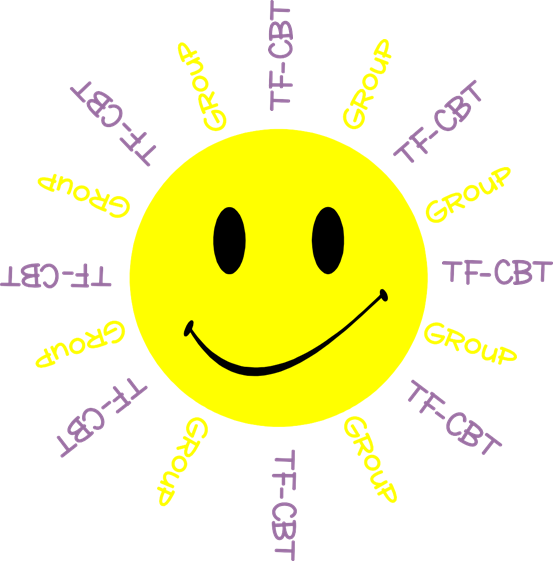 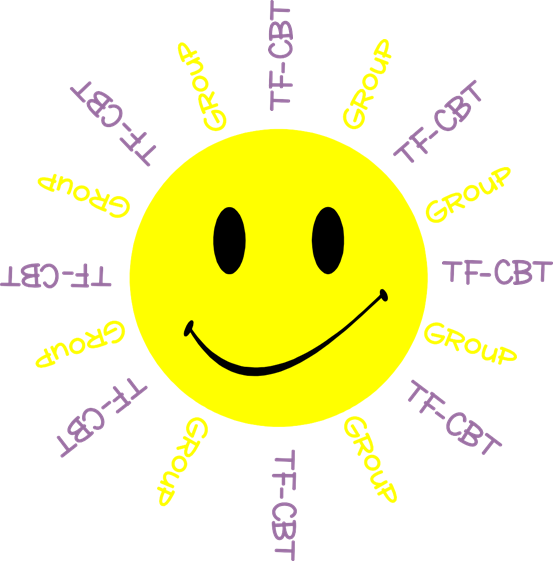 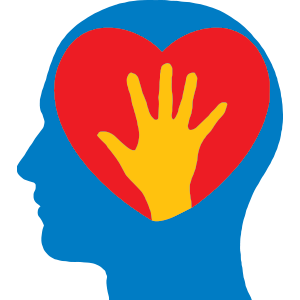 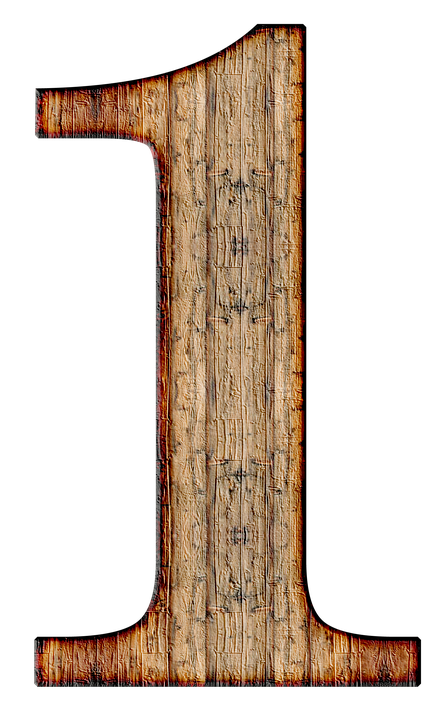 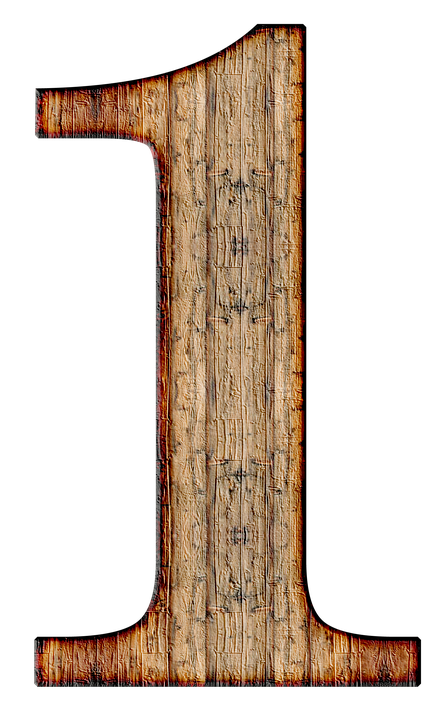 Combined
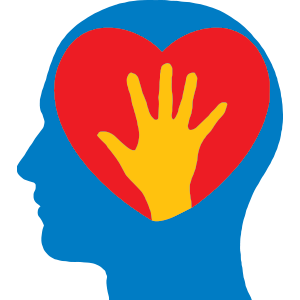 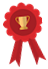 Child Trauma Services Program
© 2021 The Board of Regents of The University of Oklahoma
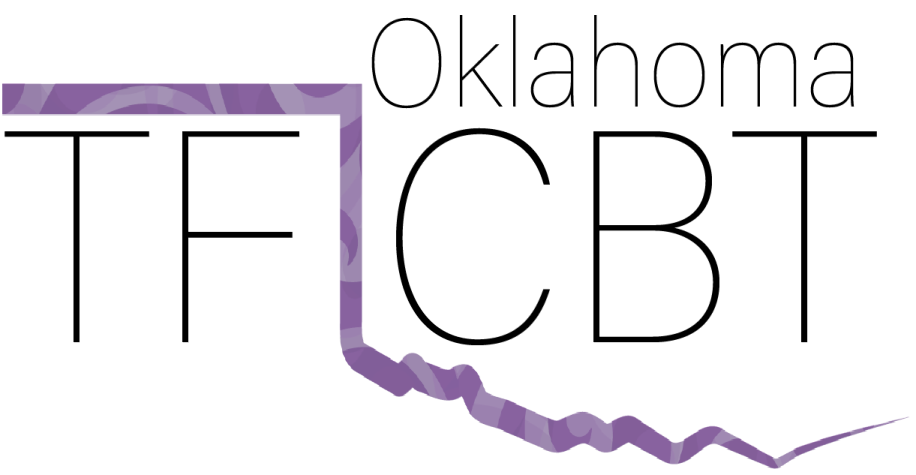 [Speaker Notes: What have you learned so far in counseling?]
How we think, what we feel and what we do are all connected.

Using the Think-Feel-Do Triangle, walk through this situation: 
Xavier walks into the lunch room and sees his best friends. They see him, whisper to each other, and laugh.
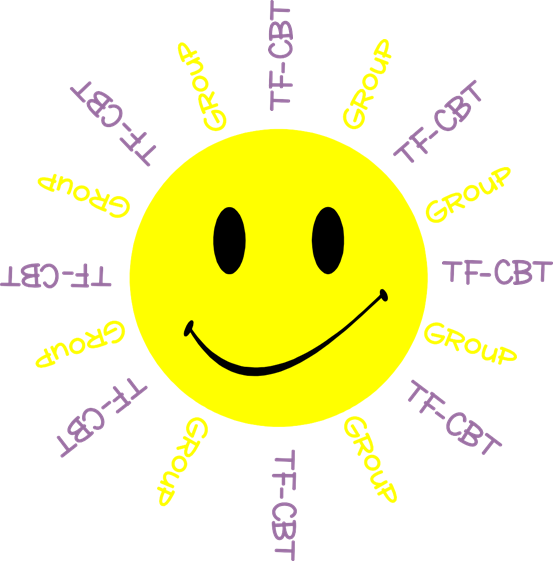 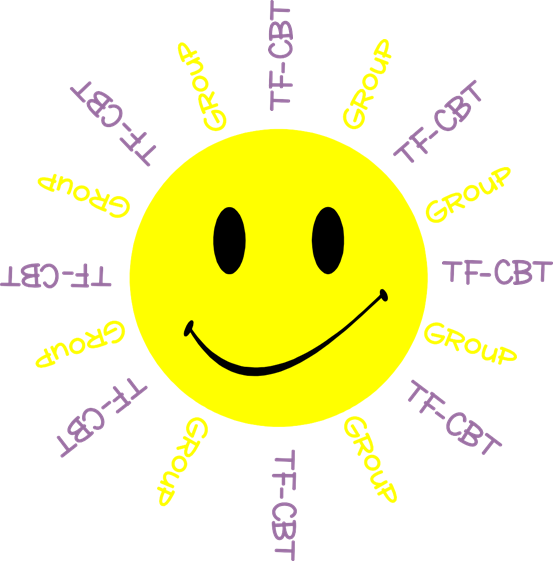 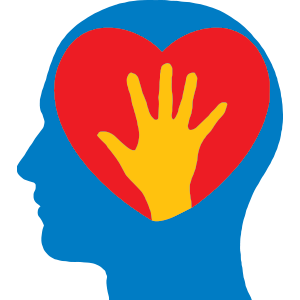 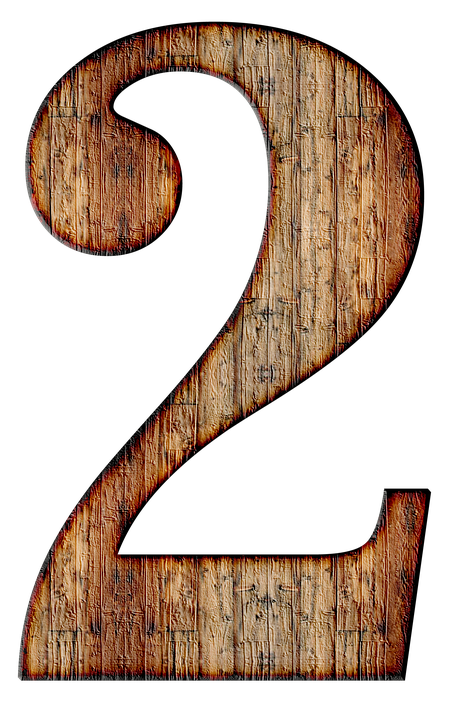 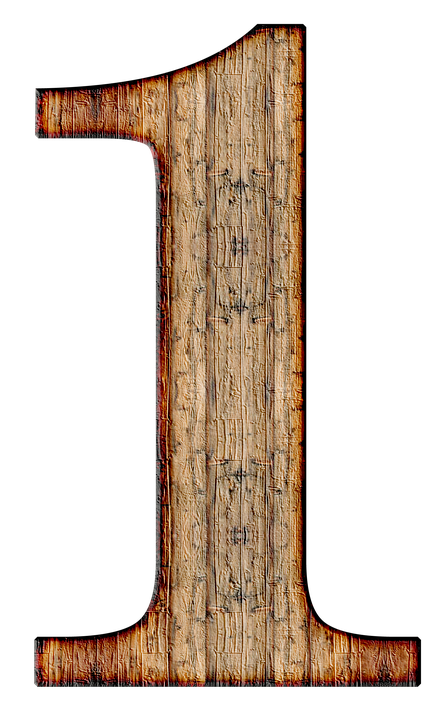 THINK
Combined
DO
FEEL
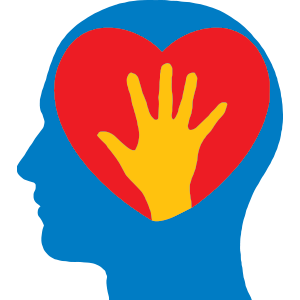 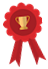 Child Trauma Services Program
© 2021 The Board of Regents of The University of Oklahoma
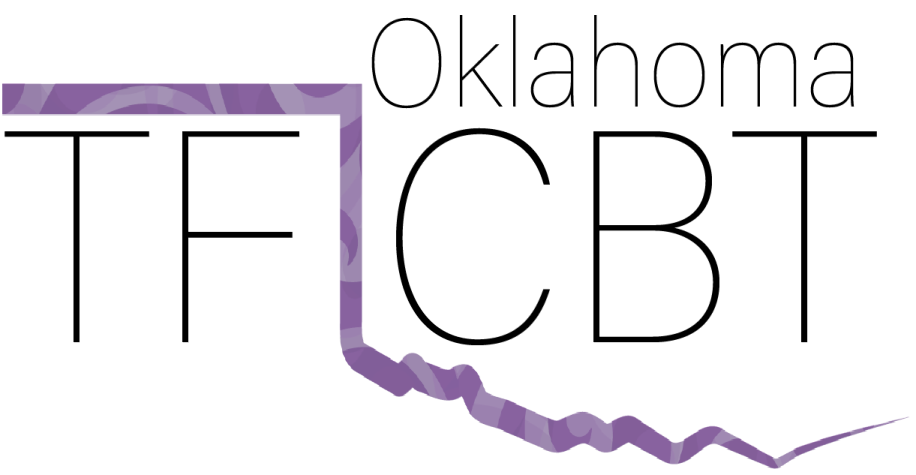 [Speaker Notes: What have you learned so far in counseling?]
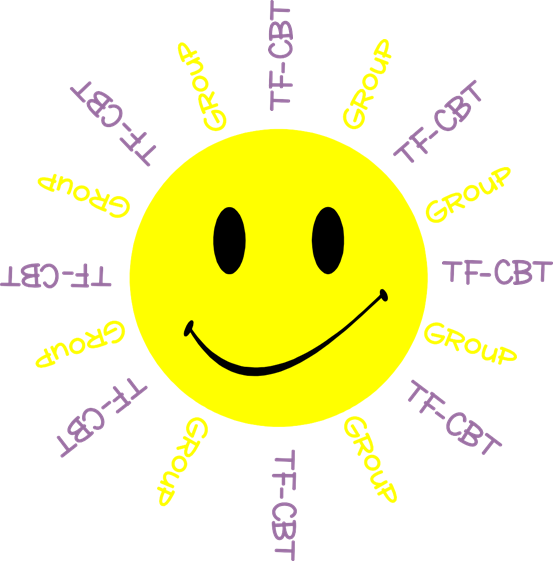 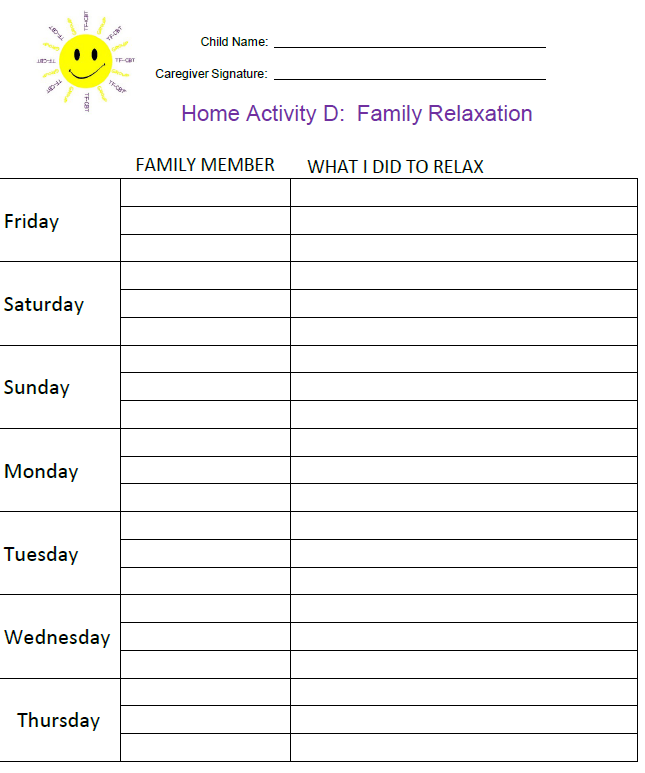 HOME 
Activity
All family members will practice daily relaxation on their own and as a family.
Remember to bring back your completed home activity sheet to be entered into the prize drawing!
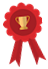 Child Trauma Services Program
© 2021 The Board of Regents of The University of Oklahoma
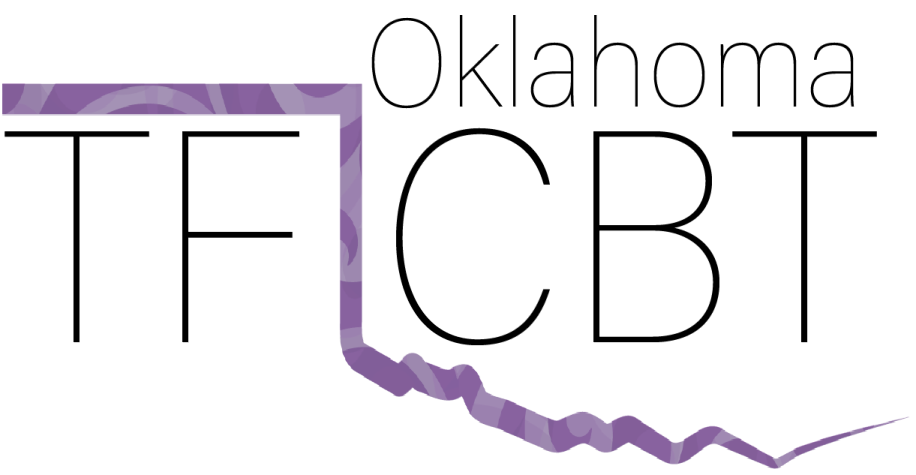 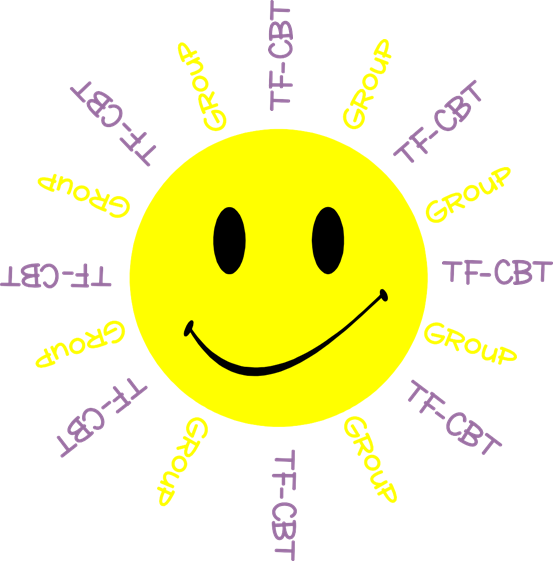 HOME Activity Prize drawing
Who completed their weekly home activity?
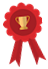 Child Trauma Services Program
© 2021 The Board of Regents of The University of Oklahoma
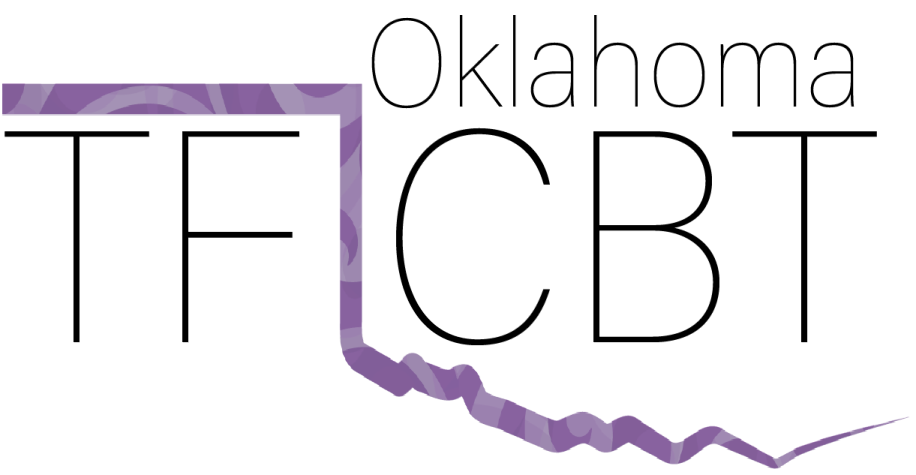 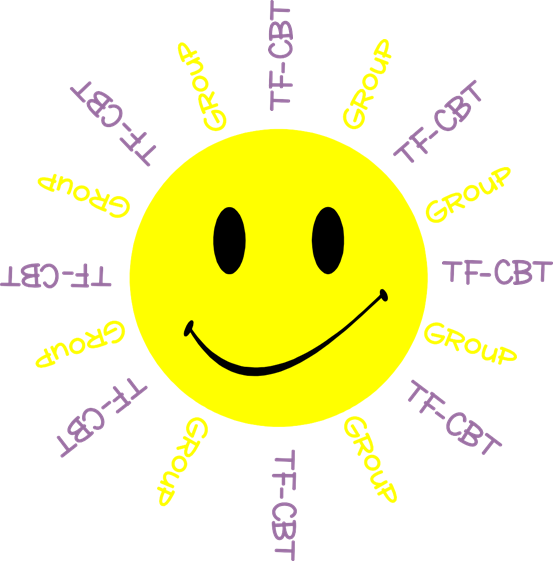 Participation prize
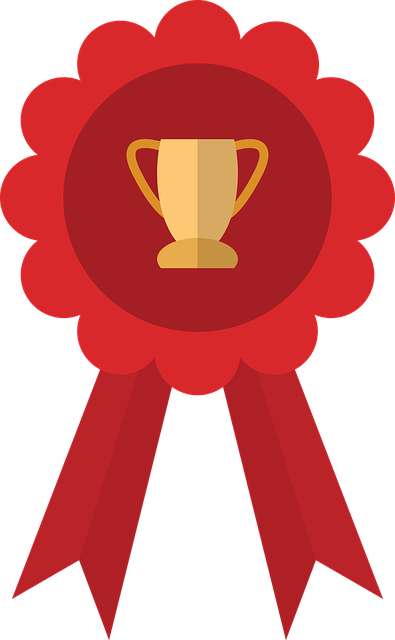 Child Trauma Services Program
© 2021 The Board of Regents of The University of Oklahoma
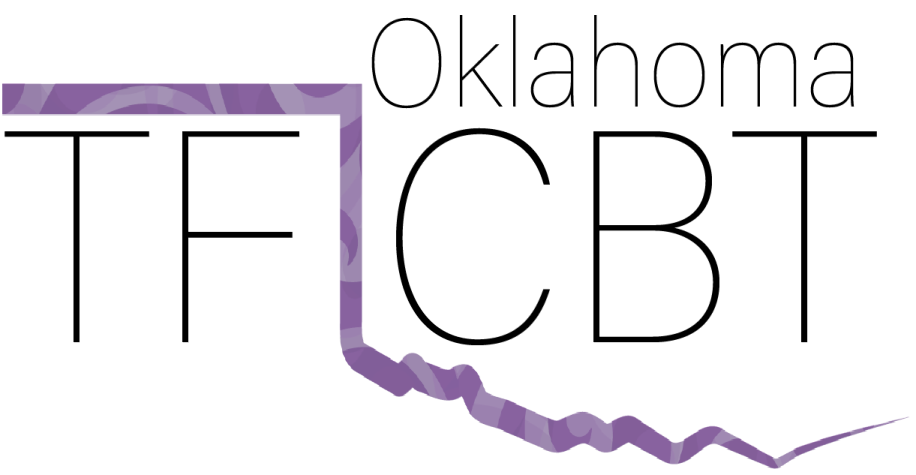